«Новороссийский колледж строительства и экономики»  (ГАПОУ КК «НКСЭ»)
Дисциплина: «Общая и неорганическая химия»
Халькогены
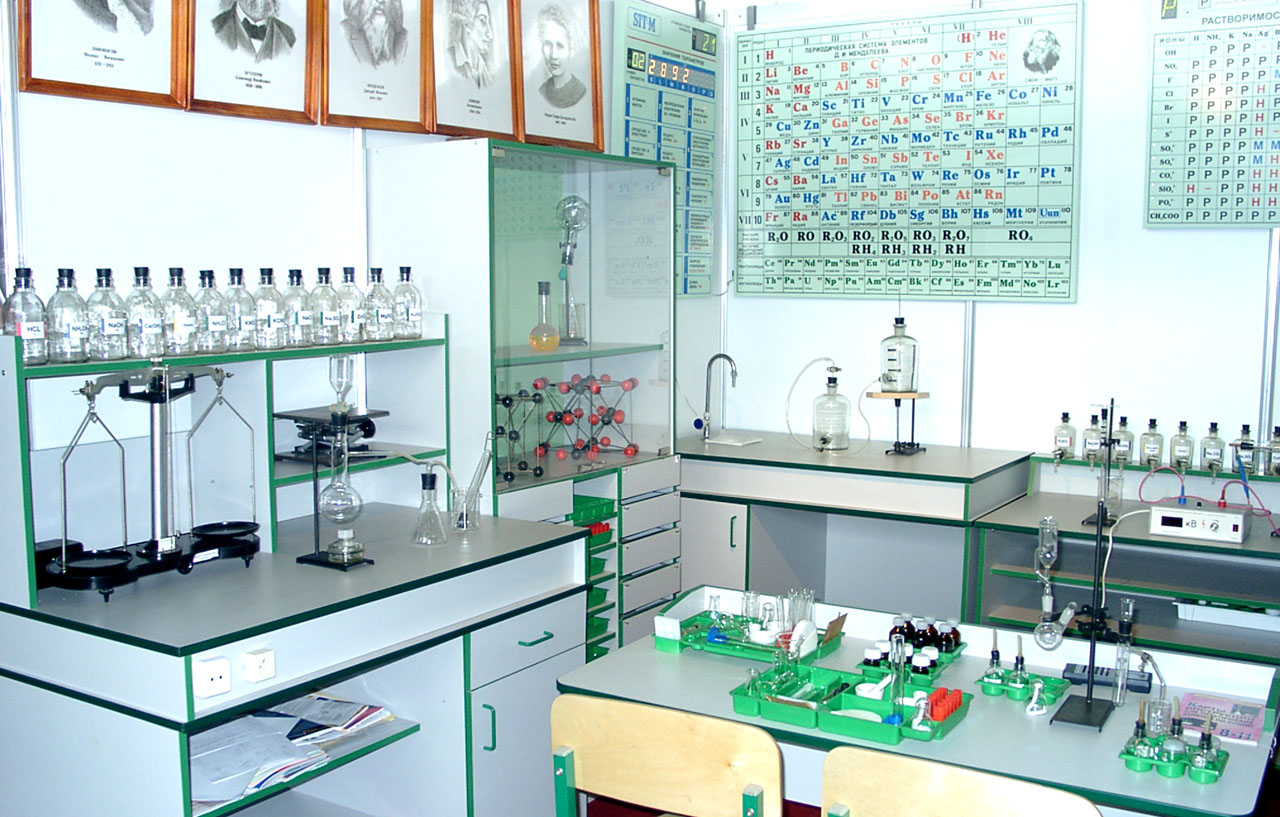 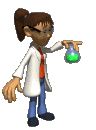 2023 г.
Материал подготовлен кандидатом технических наук Кузьминой Ириной Викторовной
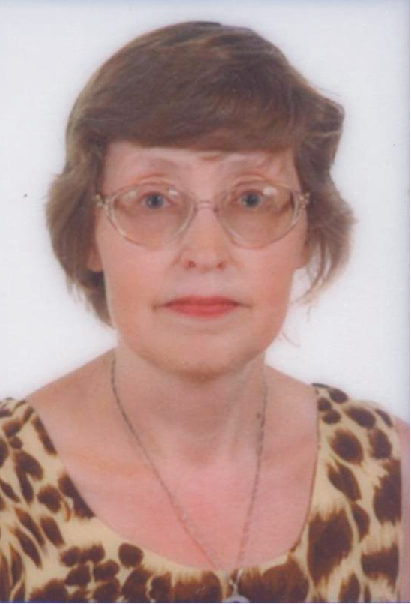 Я, Кузьмина Ирина Викторовна, кандидат технических наук с большим опытом преподавания в высшей школе, НКСЭ и на подготовительных курсах. Много знаю, люблю свой предмет, обобщила полезную для Вас информацию по дисциплинам «Химия» и «Общая и неорганическая химия».
Инструкция по использованию
 интерфейса
Вернуться к содержанию
Переход к тому действию, о котором гласит надпись, выделенная вишневым или желтым цветом
Справочная таблица
Вернемся к …
Esc
Для выхода из программы нажмите «Esc» на клавиатуре
Кнопки для перемещения вперед и назад по материалу занятий
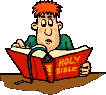 Содержание
Инструкция по использованию интерфейса
Халькогены. Распространение халькогенов в природе. Строение халькогенов. Степени окисления халькогенов. История открытия халькогенов. Физические свойства халькогенов. Химические свойства халькогенов. 
Использованные источники.
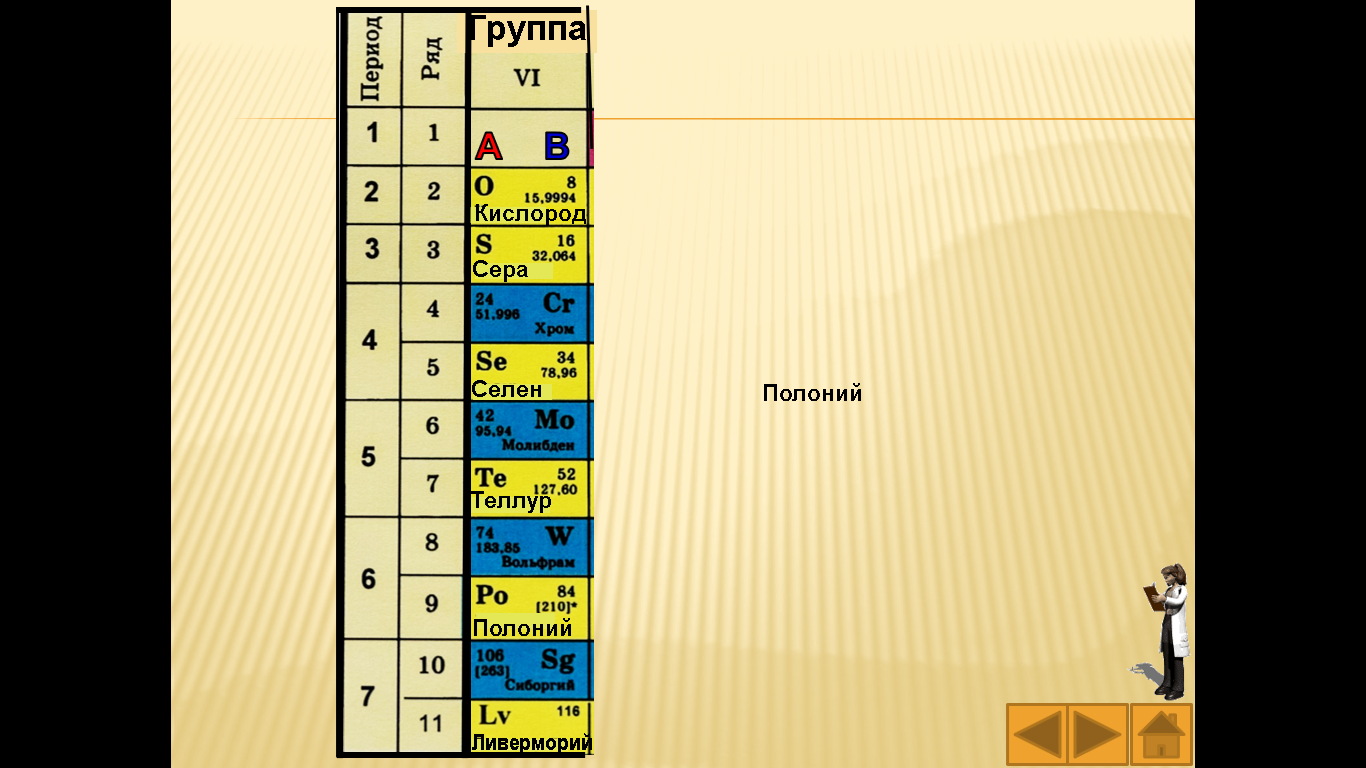 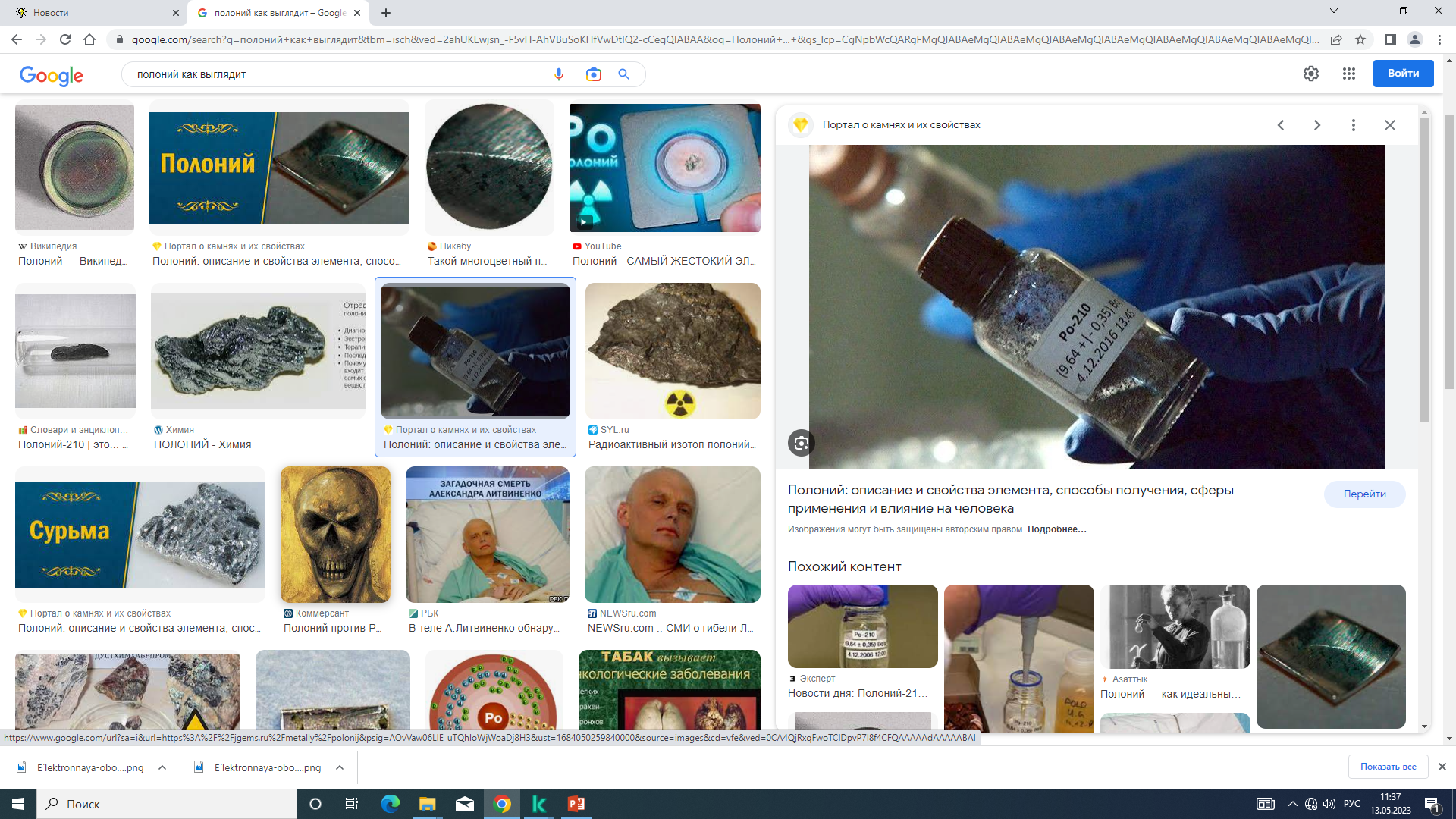 Халькогены
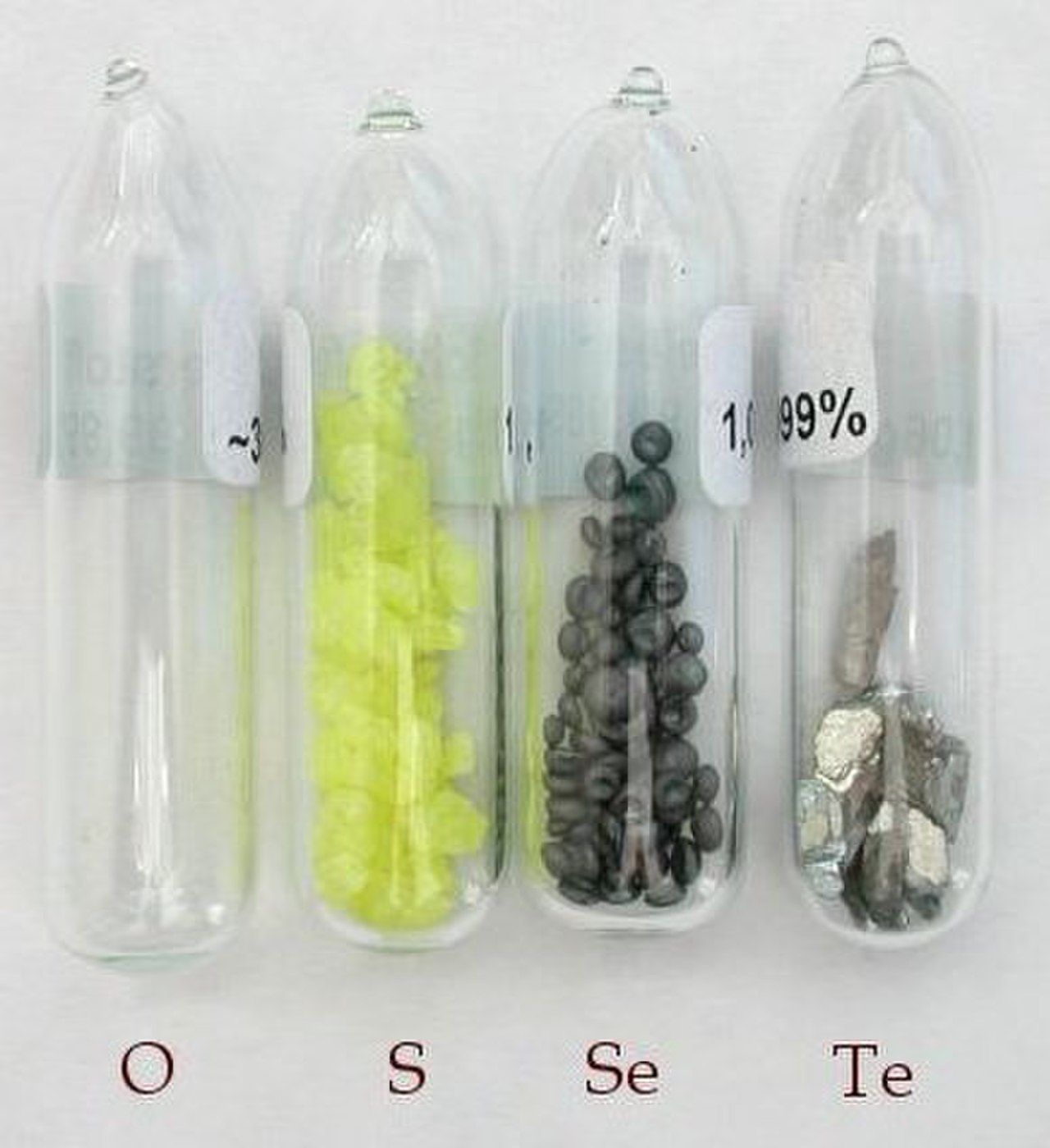 Po
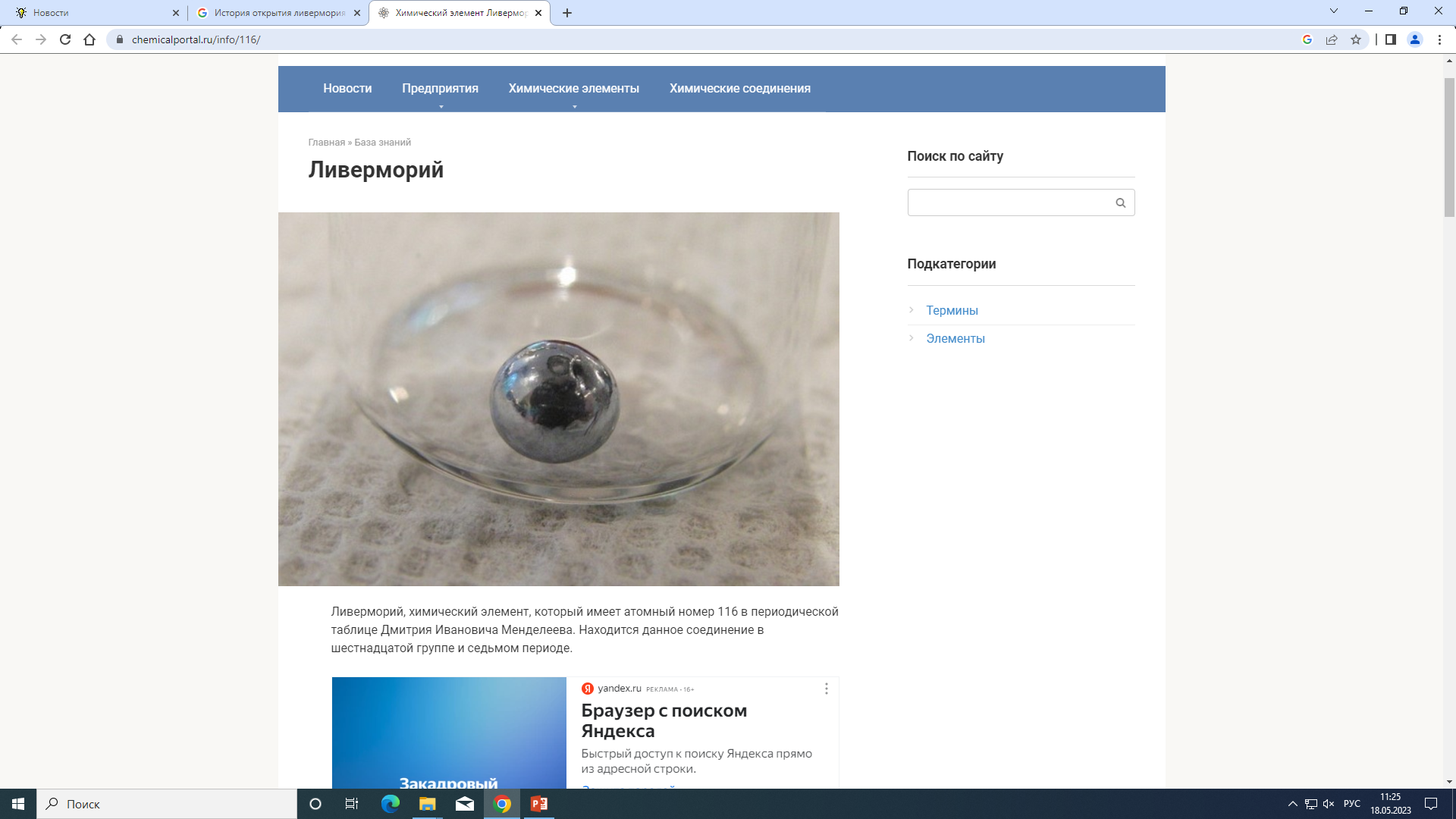 Lv
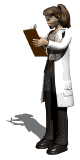 O         S       Se       Te
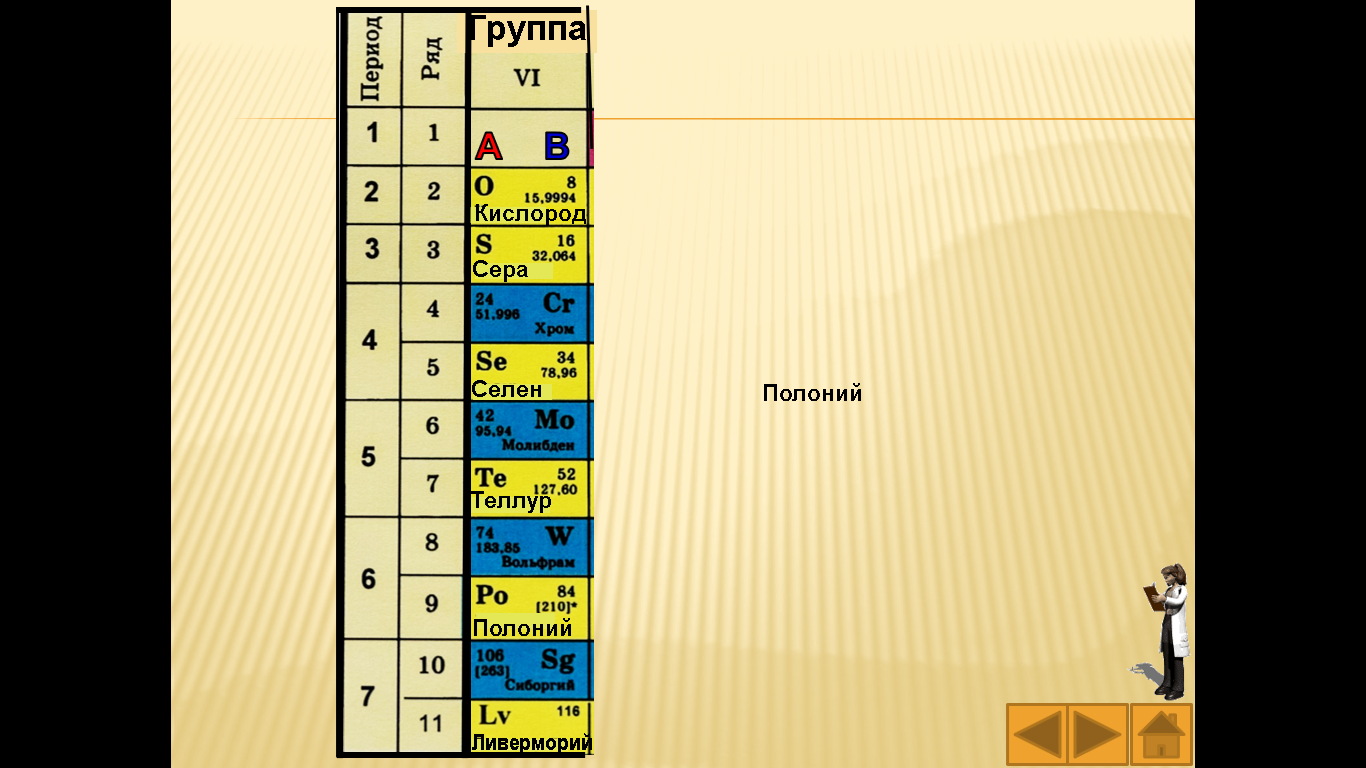 Халькоге́ны (от греч. χαλκος – медь (в широком смысле), руда (в узком смысле) и γενος – рождающий) – химические элементы VI-й группы главной подгруппы периодической таблицы химических элементов. В группу входят кислород O, сера S, селен Se, теллур Te, полоний Po и искусственно полученный радиоактивный ливерморий Lv. 
Бинарные соединения этих элементов с металлами носят общее название халькогенидов, в которых степень окисления этих элементов равна −2 (встречается также −1).
В химических формулах халькогены иногда обозначают Ch.
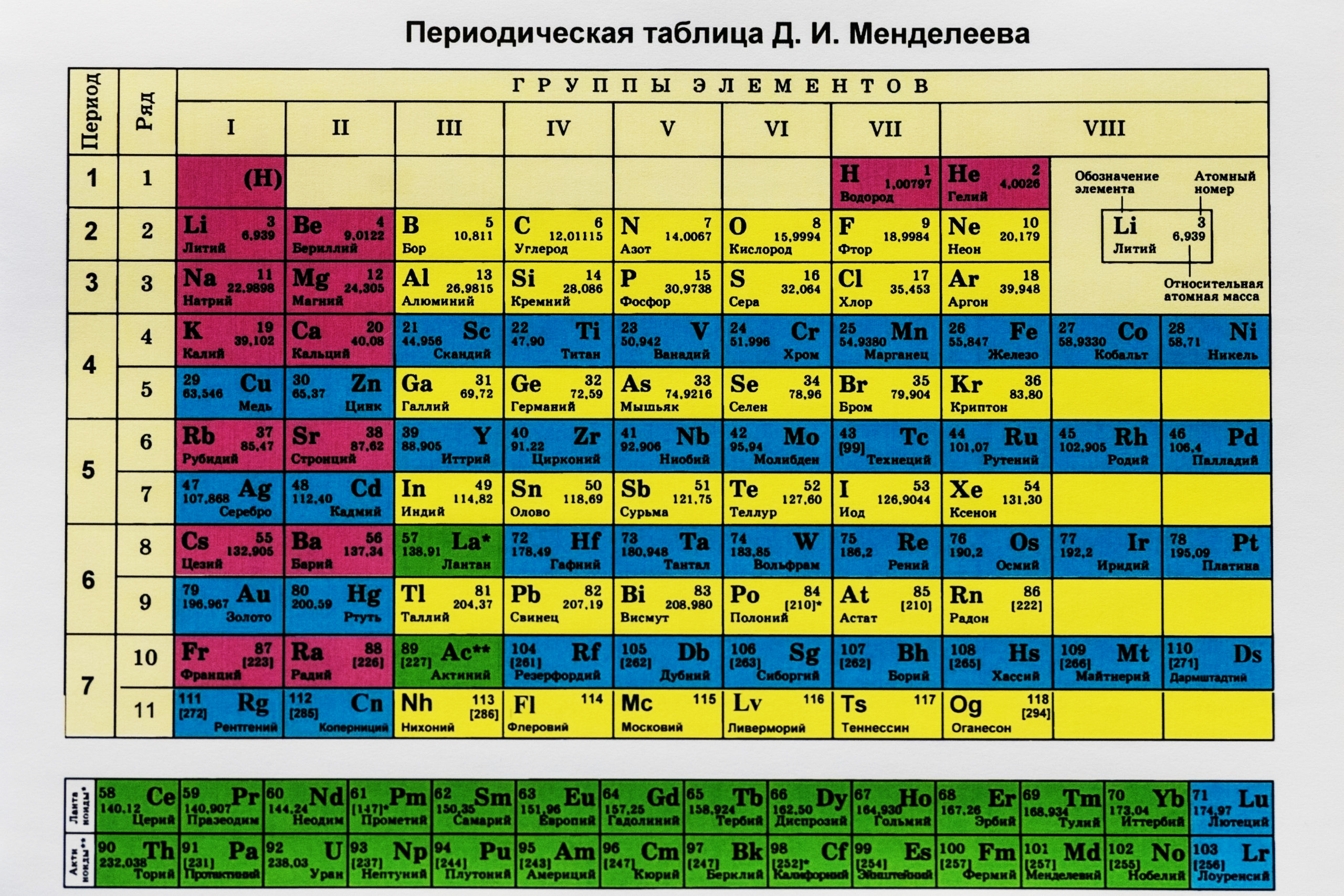 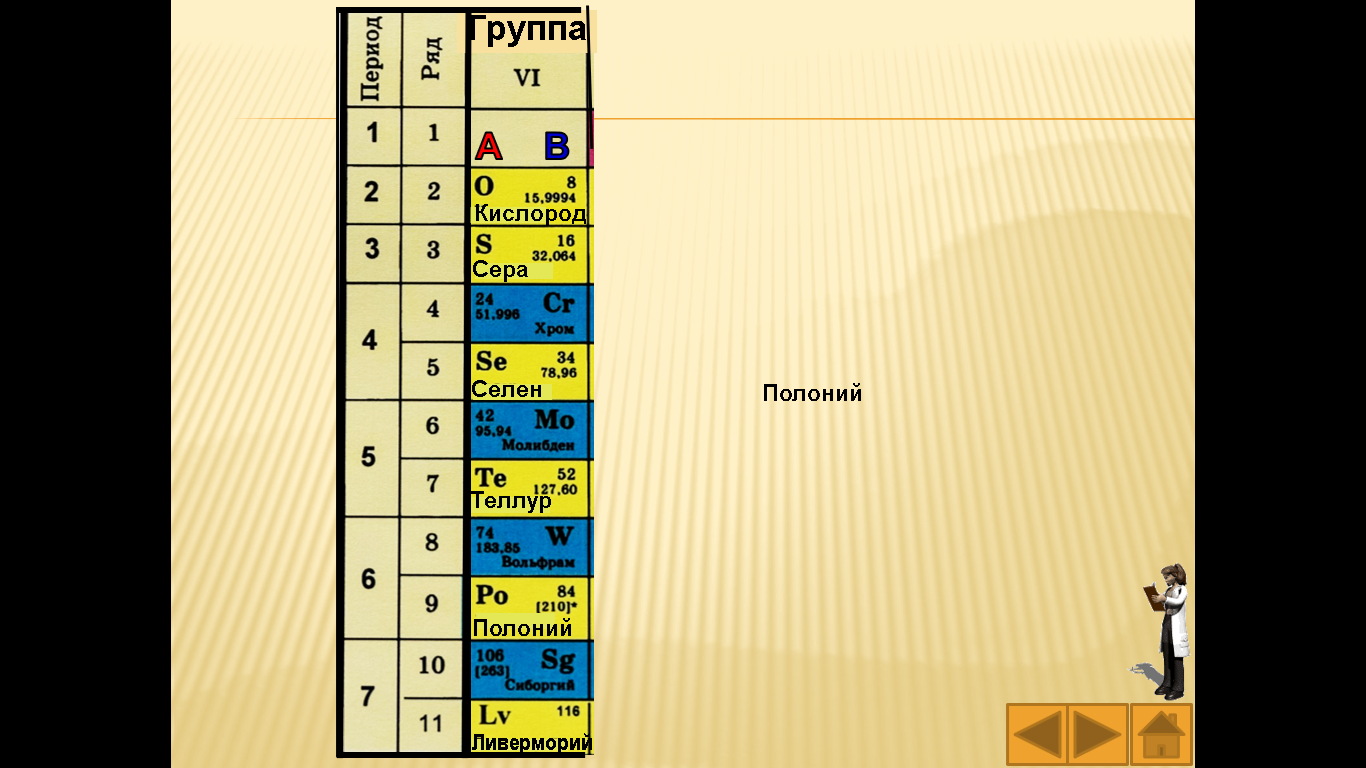 Распространение халькогенов в природе
Кислород  –  самый распростра-нённый в земной коре элемент, на его долю (в составе различных соединений, главным образом силикатов) приходится около 47 % массы твёрдой земной коры. Морские и пресные воды содержат огромное количество связанного кислорода – 85,82 % (по массе). Более 1500 соединений земной коры в своём составе содержат кислород.
В атмосфере содержание свободного кислорода составляет 20,95 % по объёму и 23,10 % по массе (около 1015 тонн).
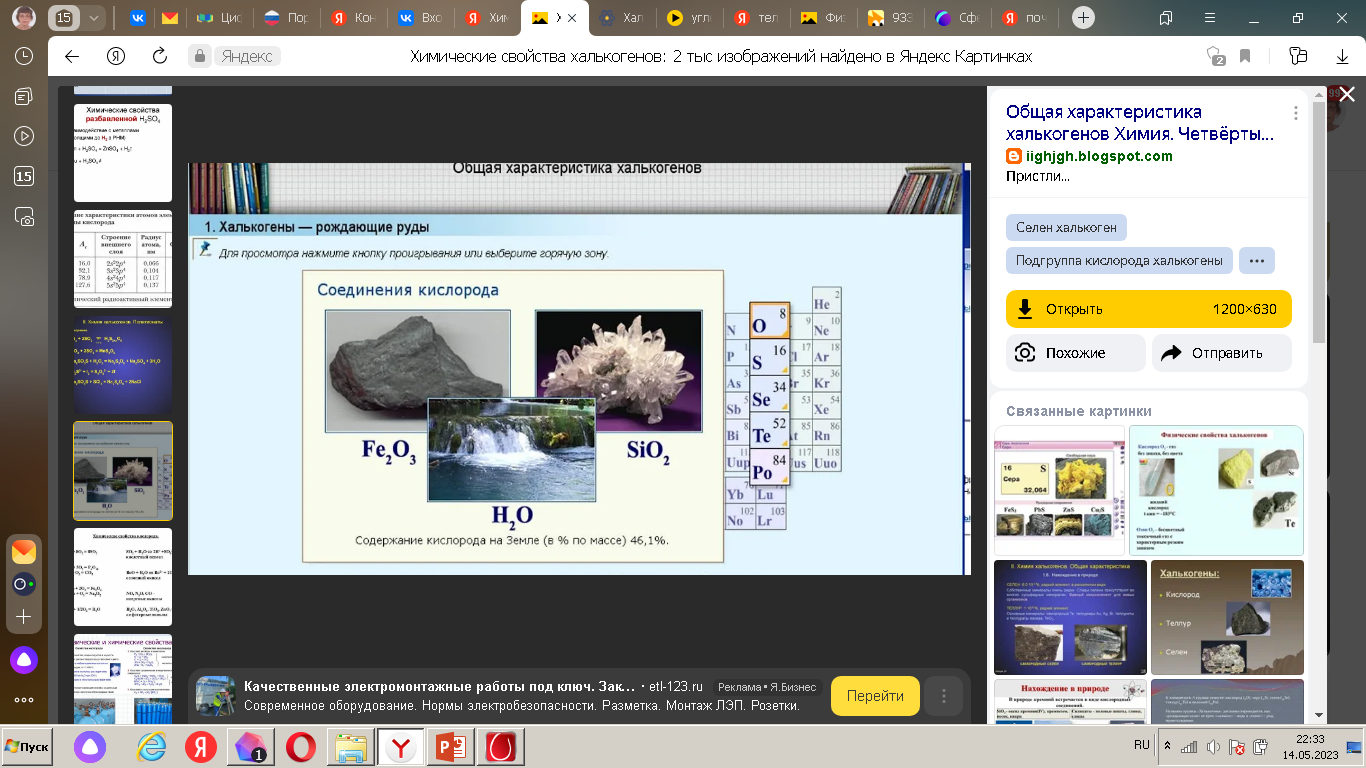 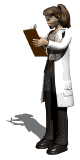 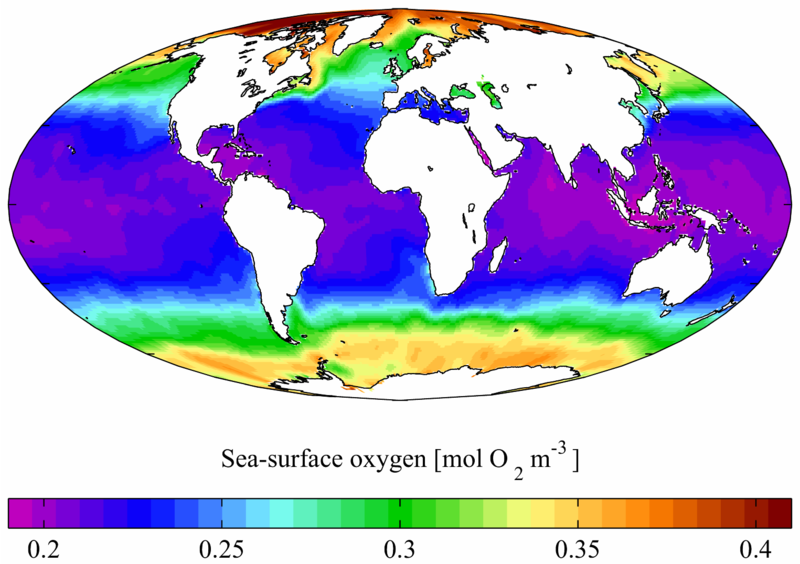 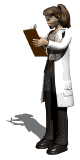 В мировом океане концентрация растворённого O2 больше в холодных водах, меньше – в тёплых
Сера присутствует в природе в самородном состоянии, входит в состав природных сульфатов и сульфидов, например:
Na2SO410H2O – мирабилит
CaSO42H2O – гипс
CuS – медный блеск
FeS2 – пирит
HgS – киноварь
ZnS – цинковая обманка
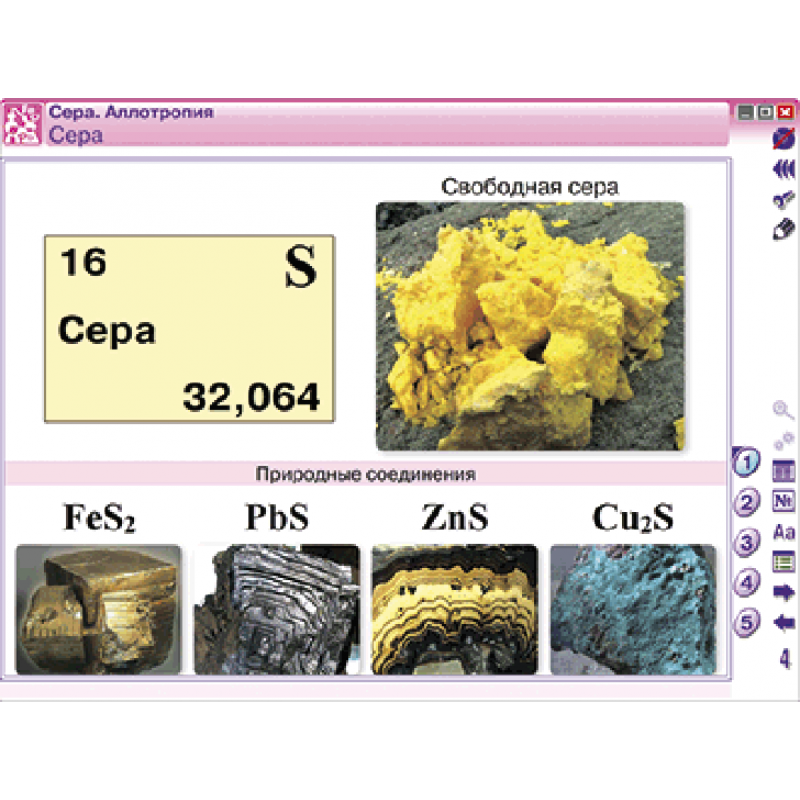 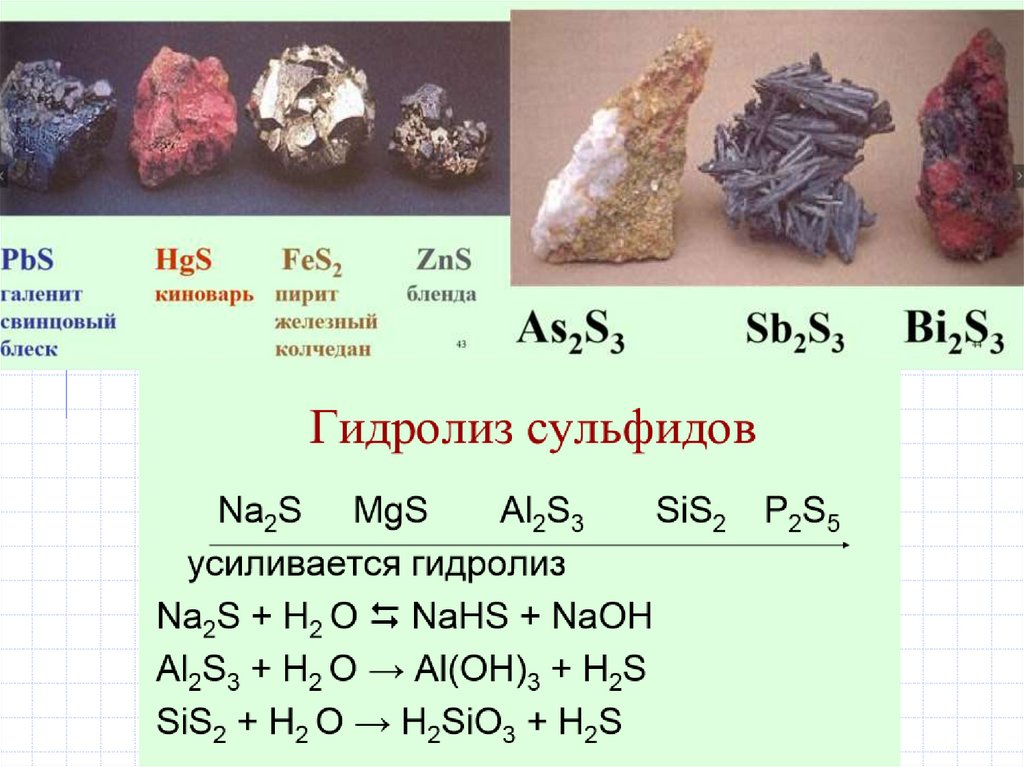 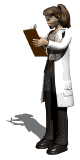 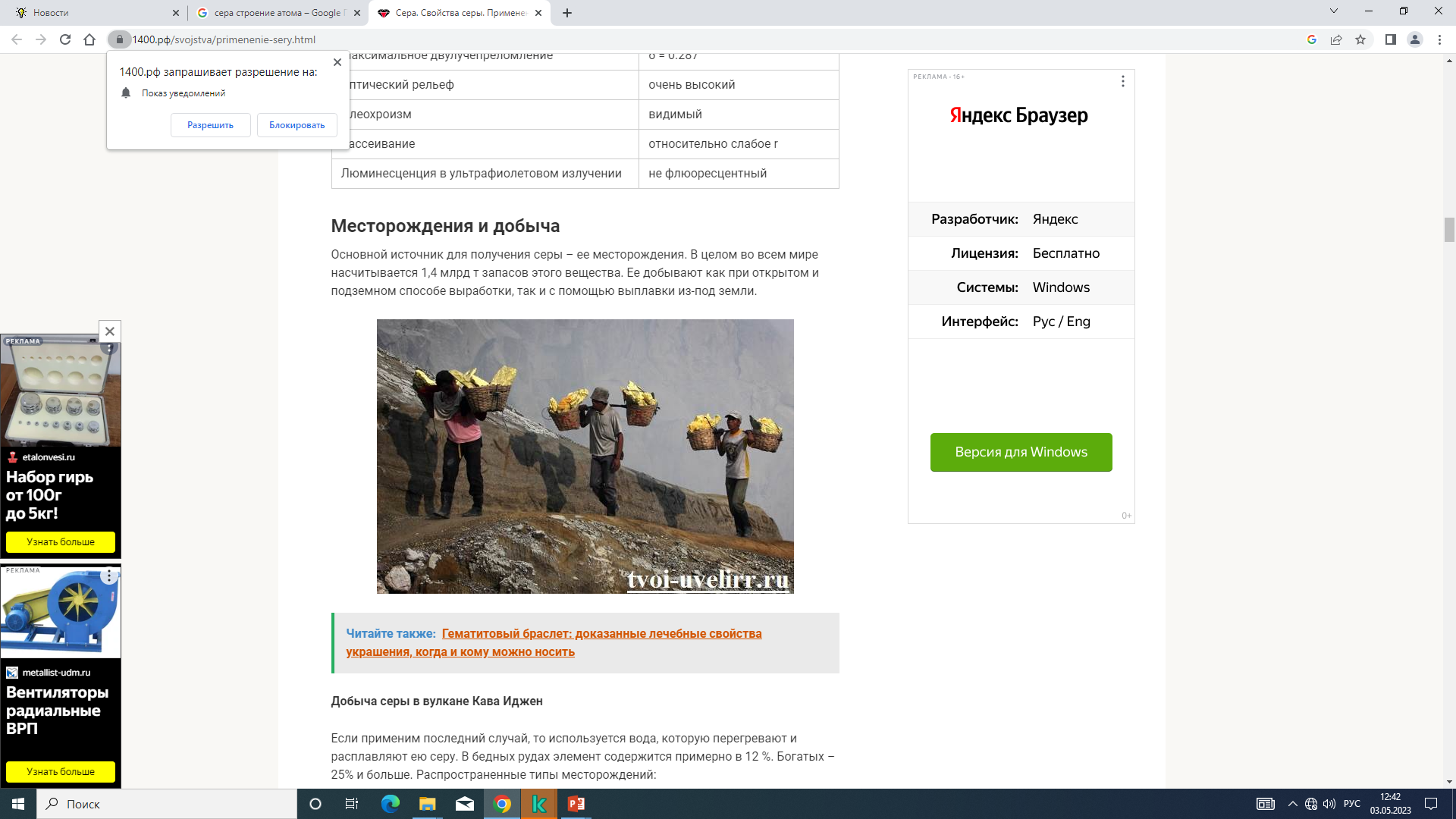 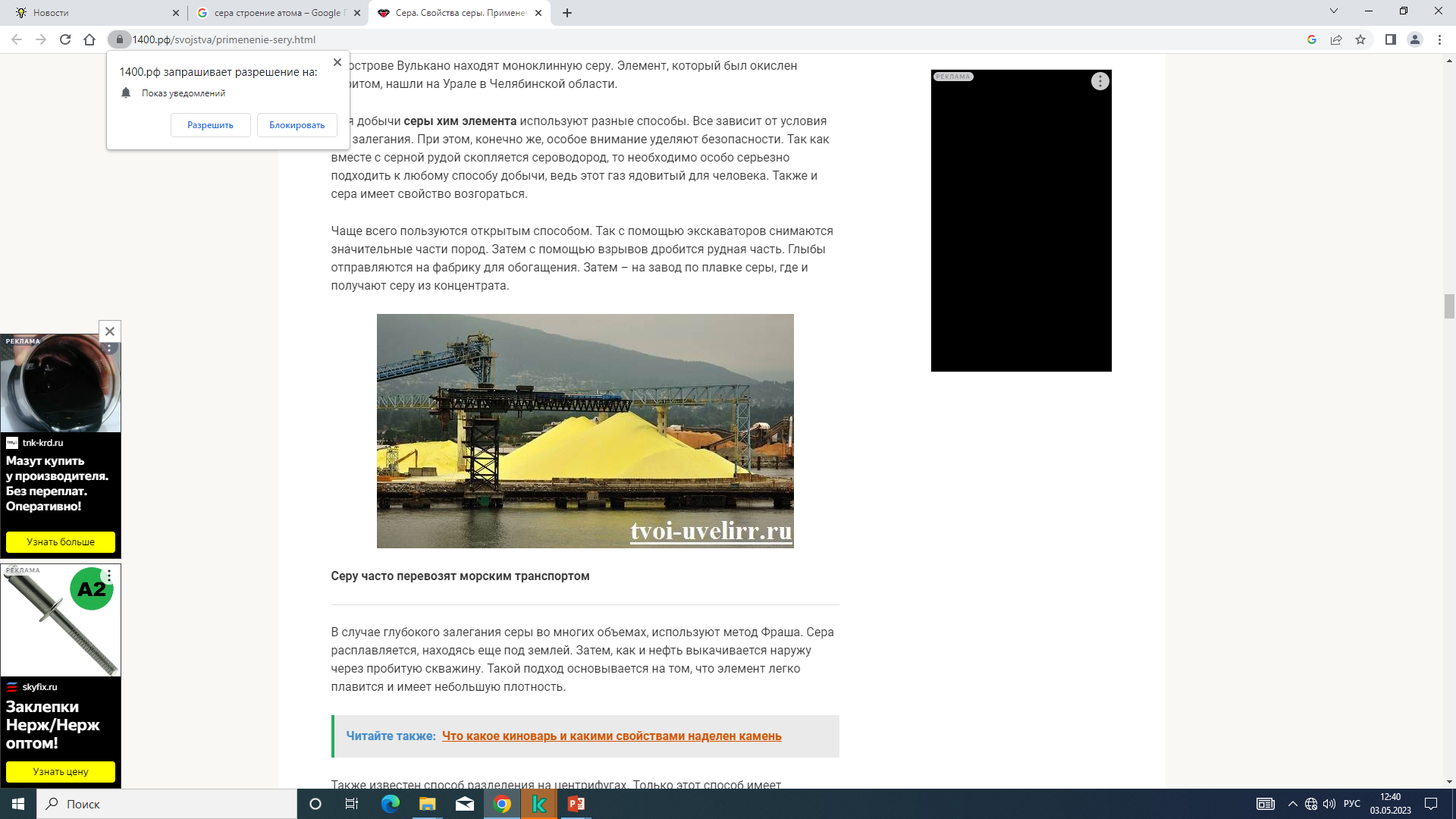 Серу часто перевозят морским транспортом
Добыча серы в вулкане Кава Иджен
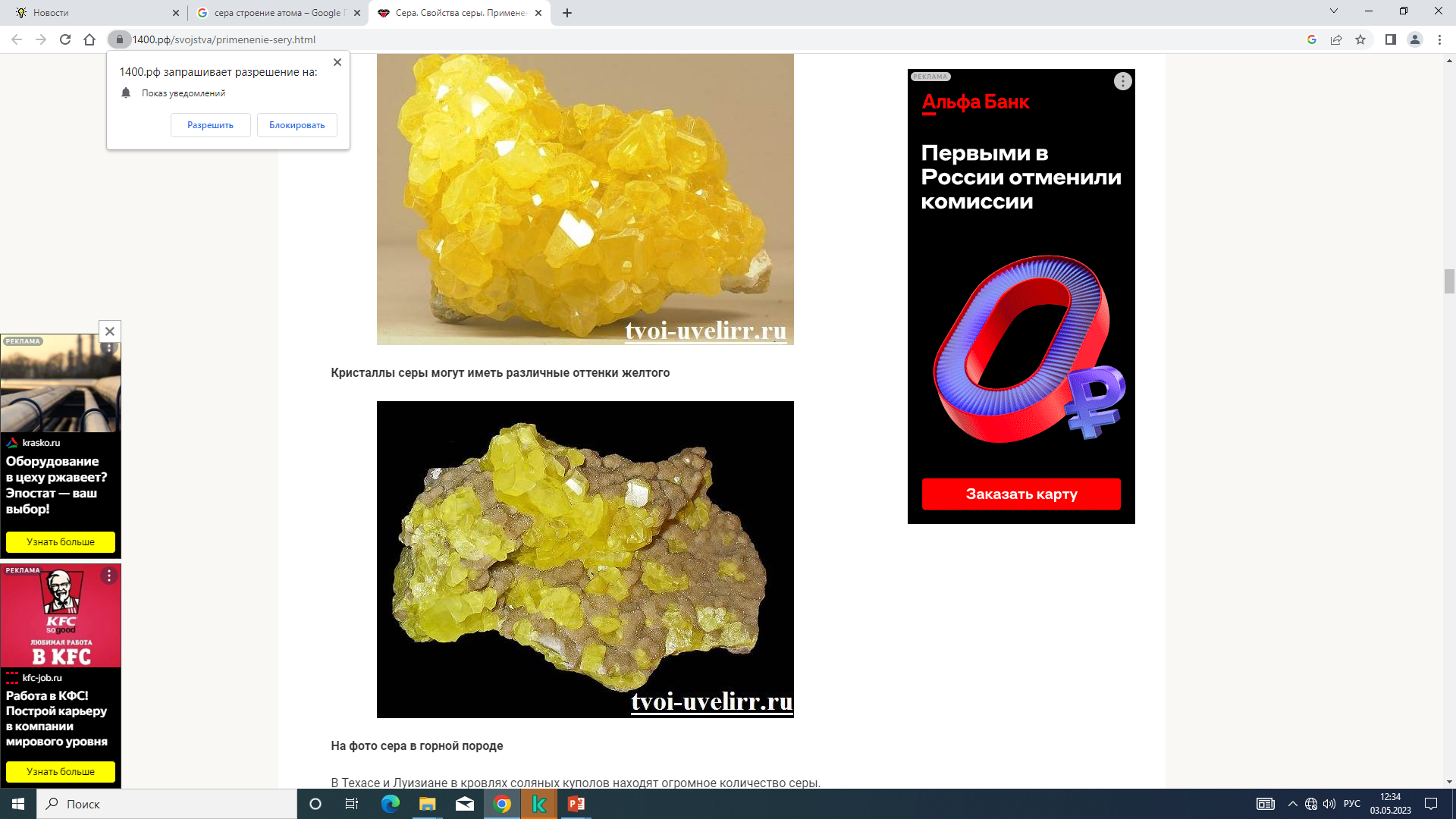 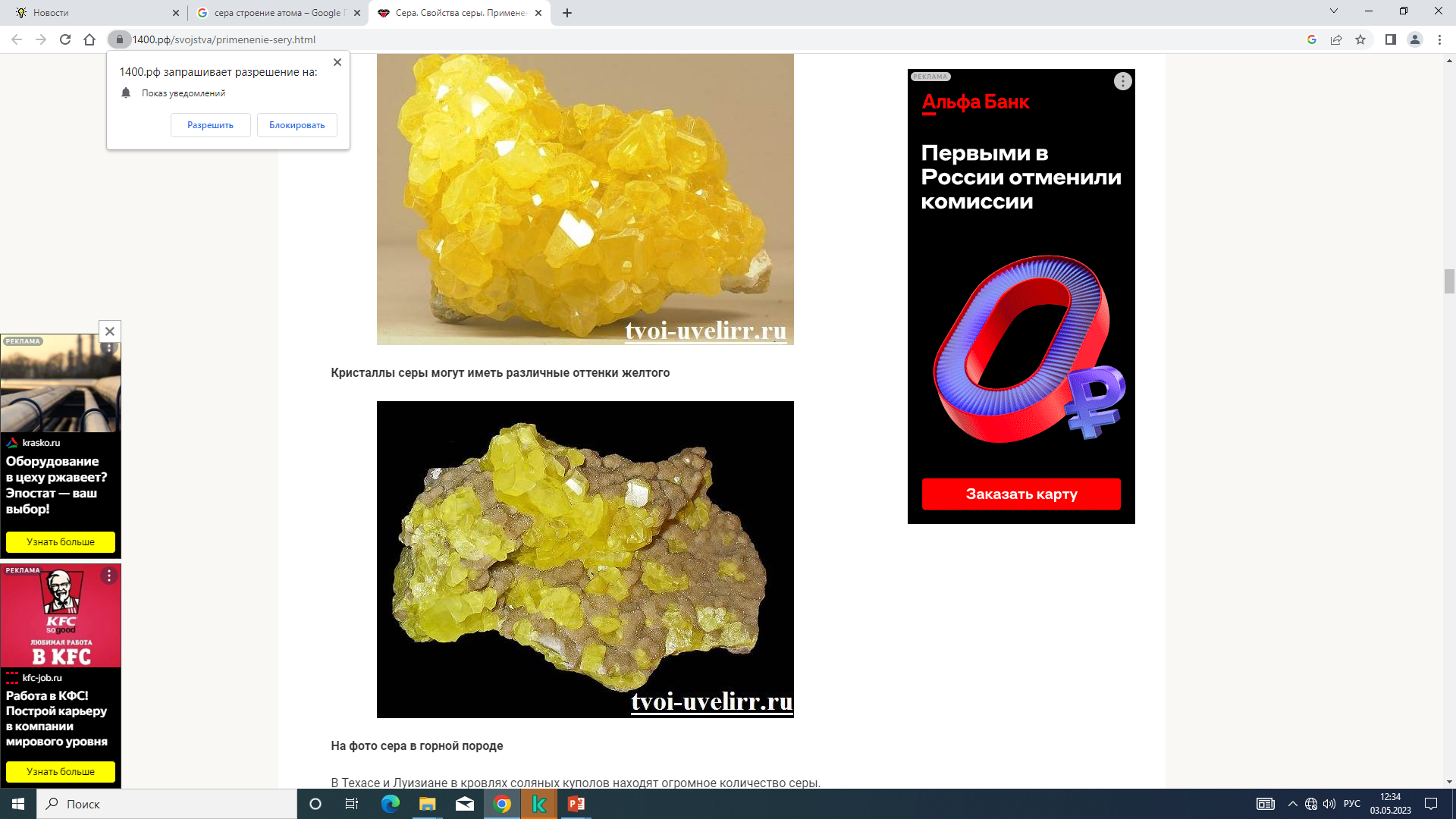 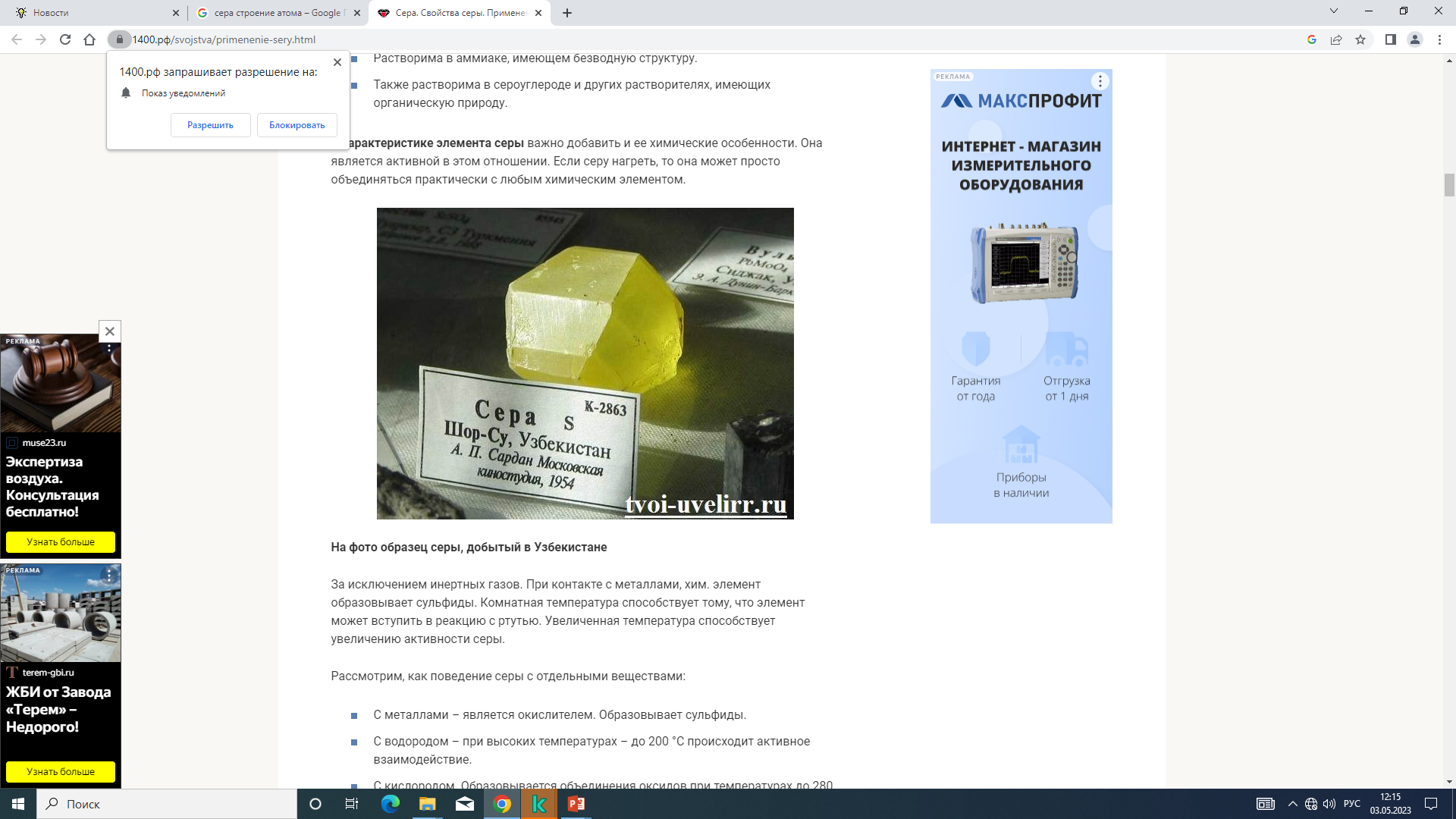 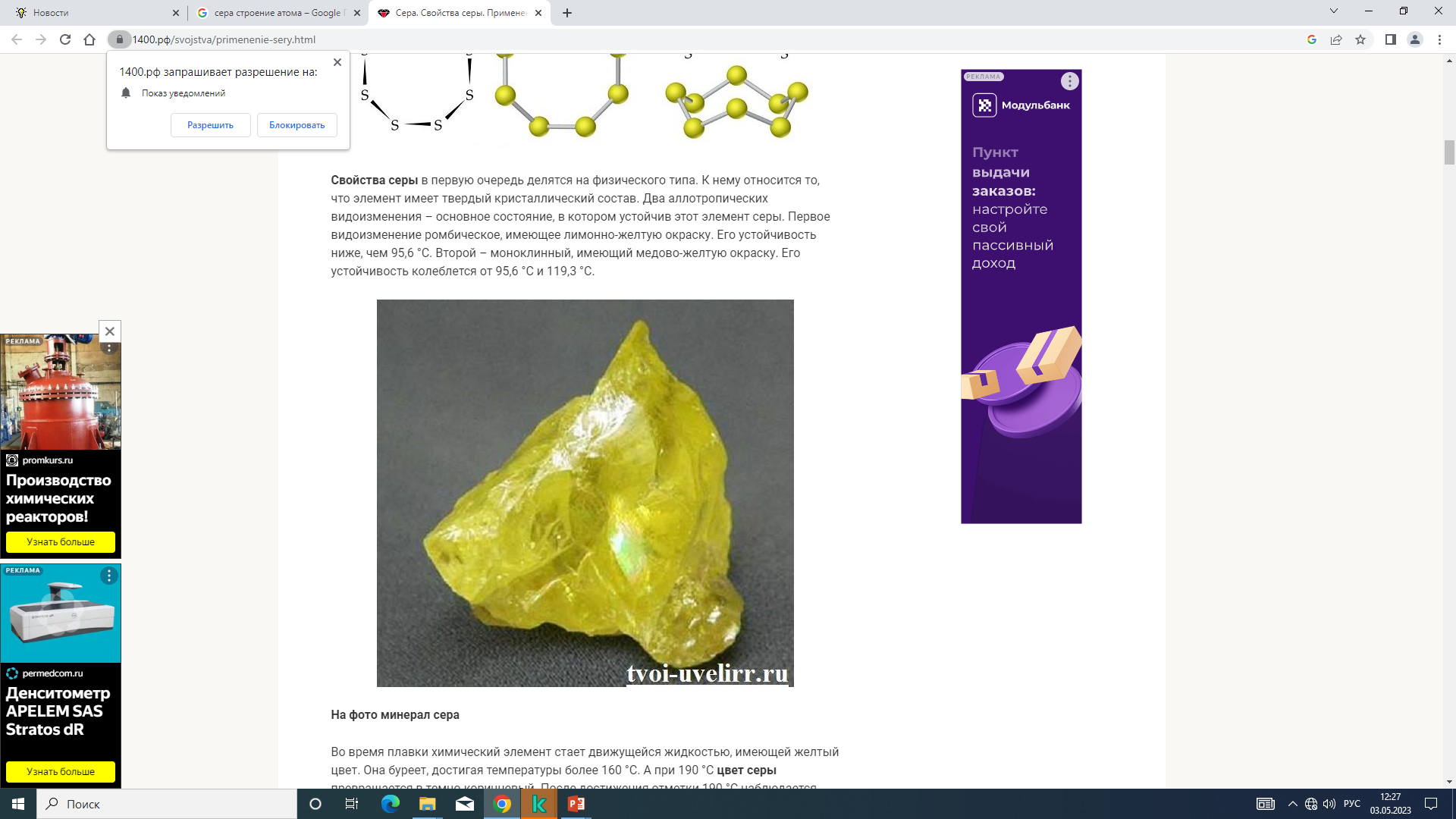 Сера в горной породе
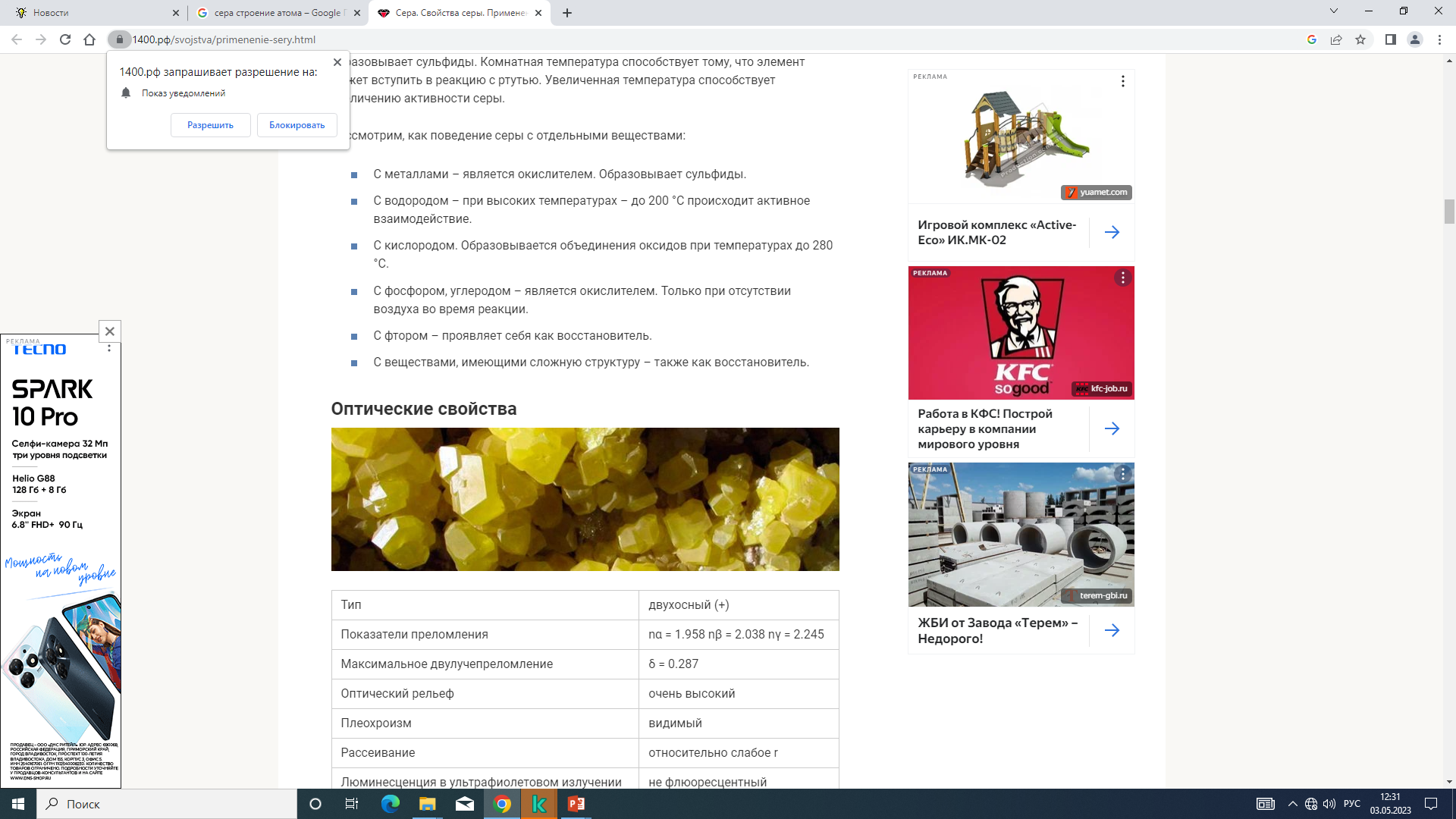 Кристаллы серы могут иметь различные оттенки желтого
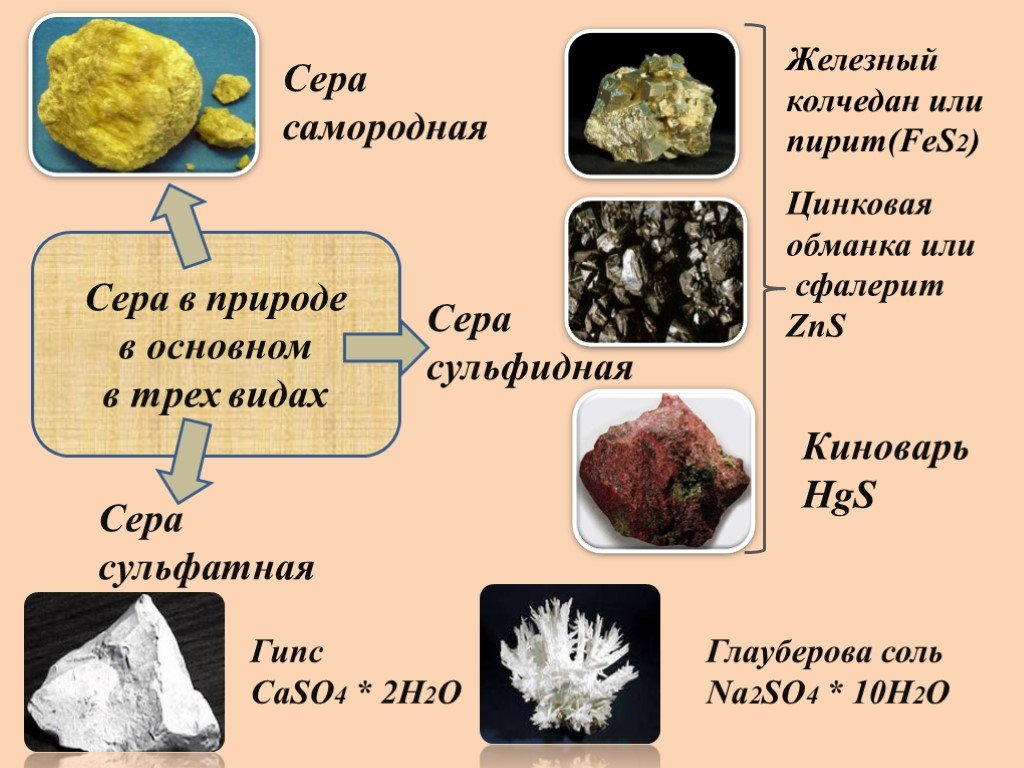 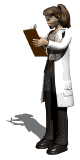 Селен и теллур встречаются в виде примесей к природным соединениям серы. Не имеют своих минералов. Полоний радиоактивен, в природе встречается в очень незначительном количестве.
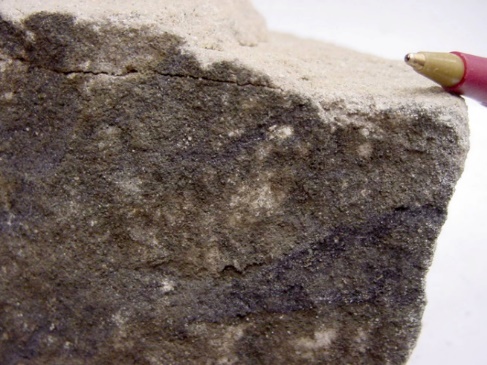 Натуральный селен (содержание селена в земной коре – около 500 мг/т)
Серые выделения самородного теллура в жильном кварце
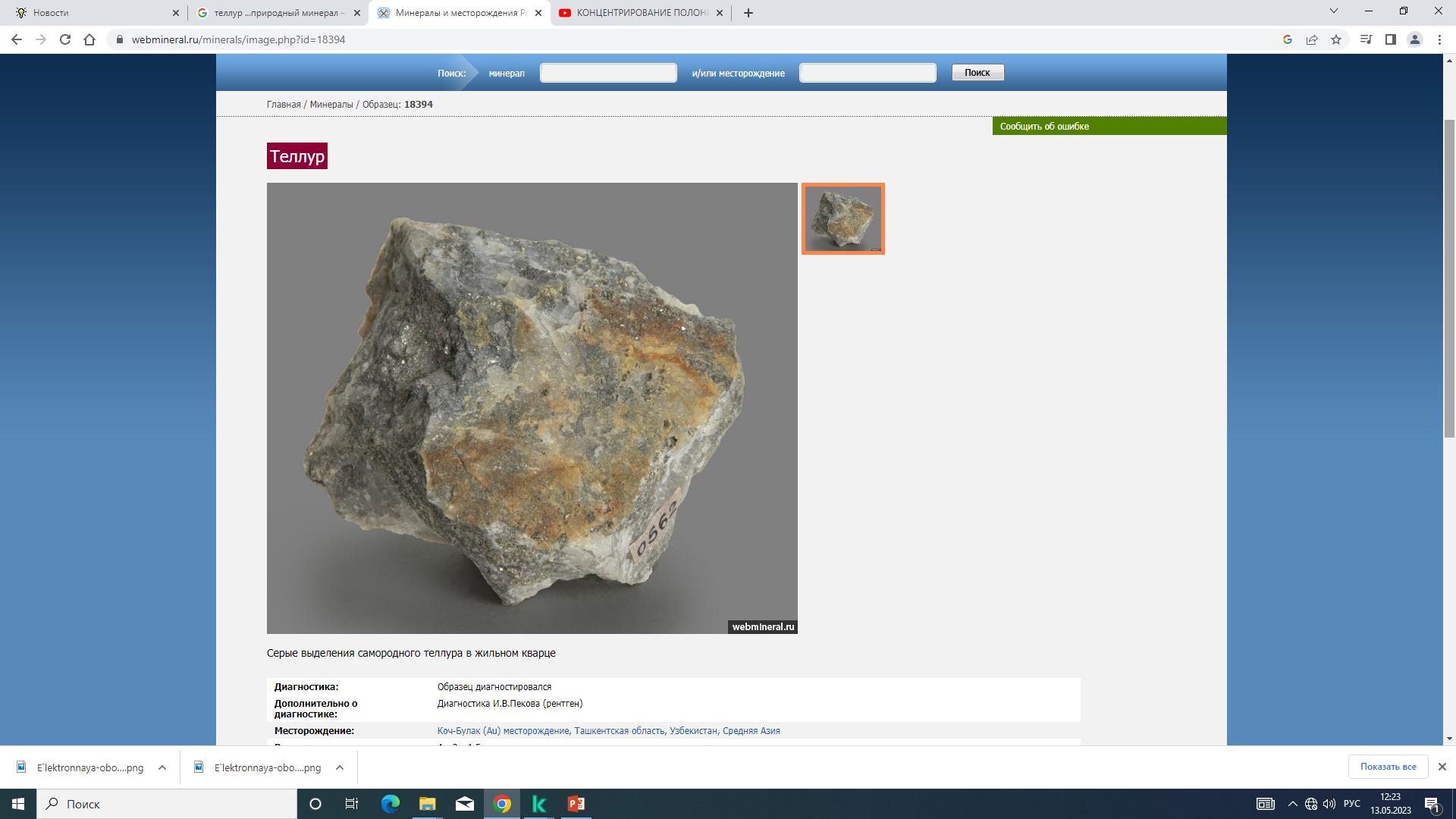 Период полураспада самого долгоживущего изотопа полония-209 – 103 года. Поэтому, в земной коре есть только радиогенный полоний, и его там исключительно мало – 2×10–14 %.
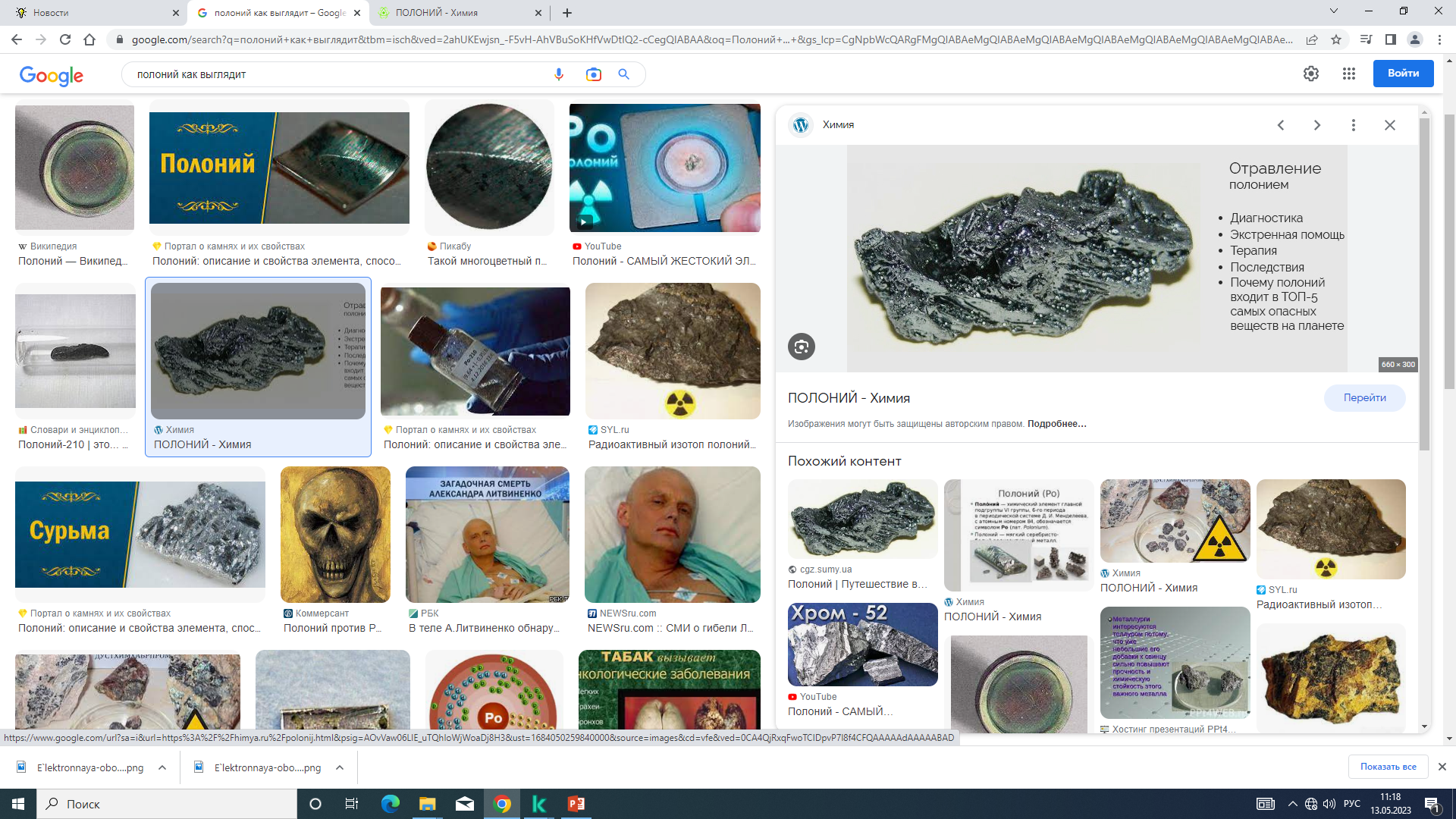 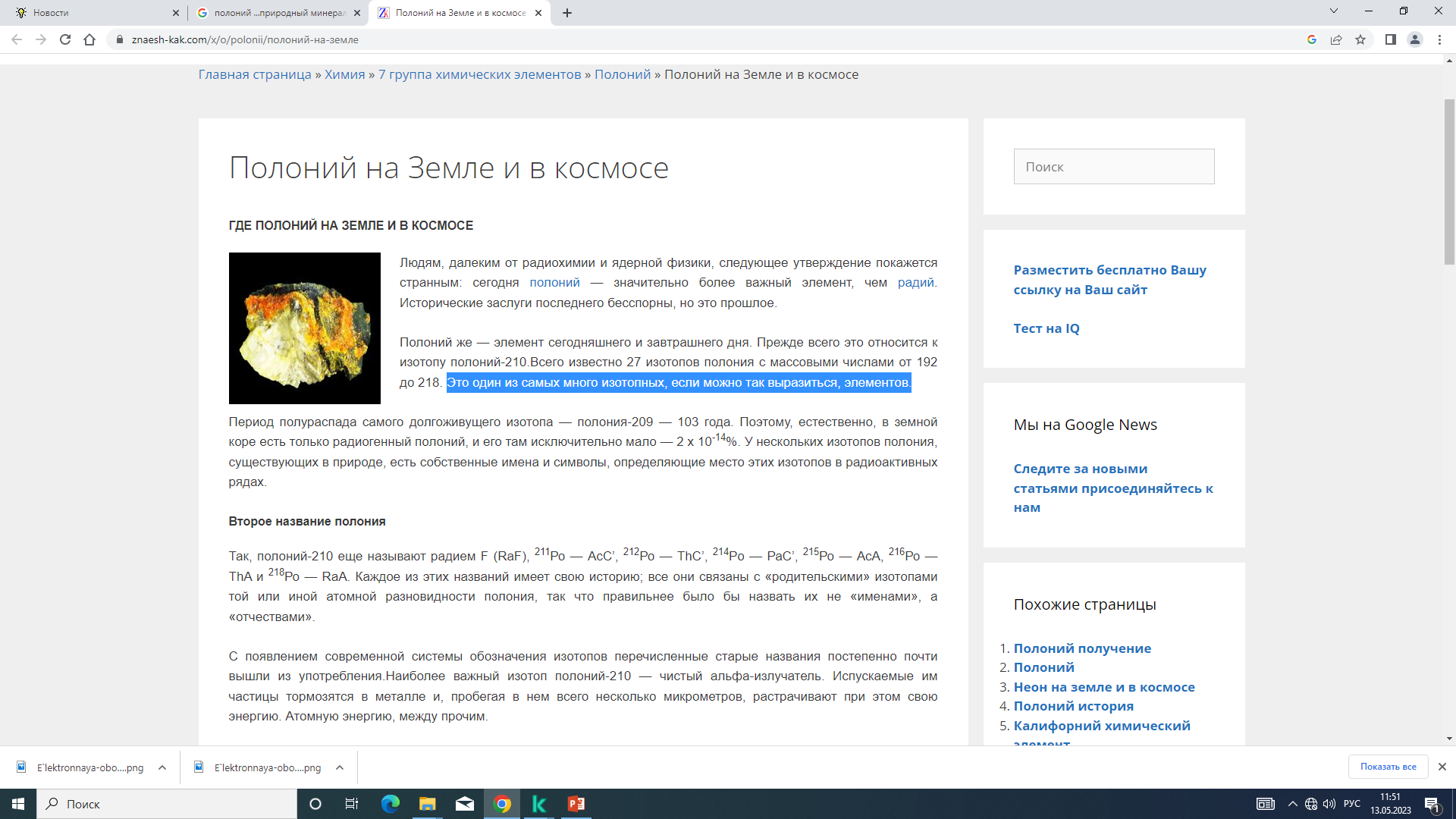 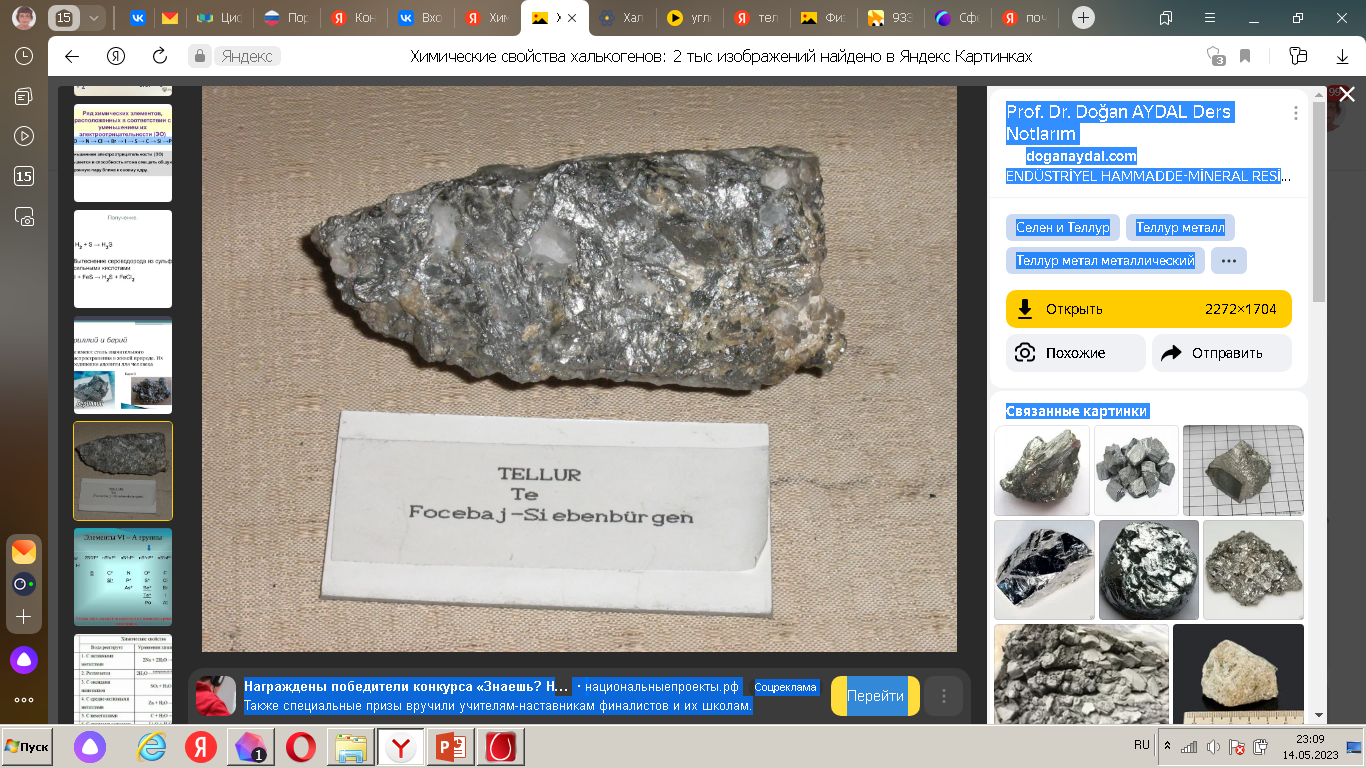 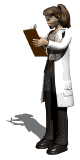 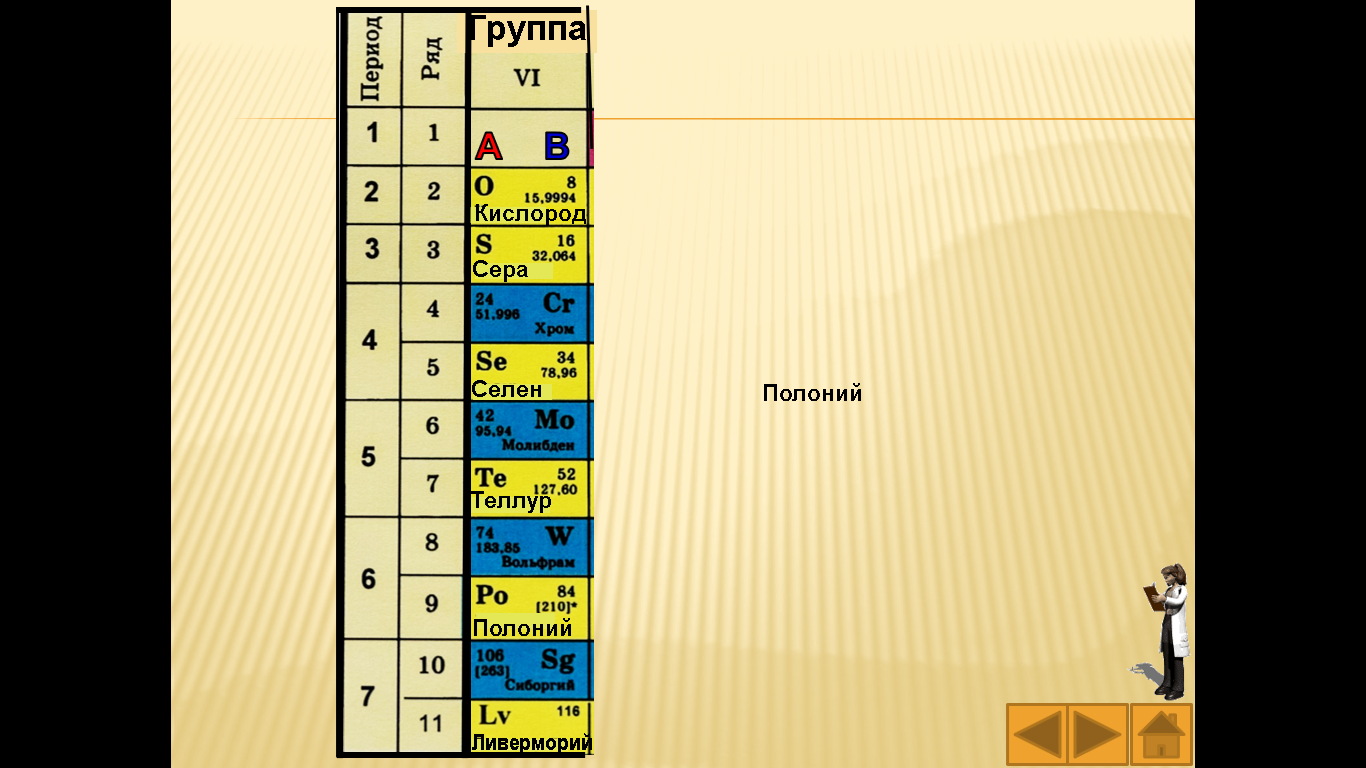 Строение халькогенов
Распределение электронов по энергетическим уровням и валентные электроны
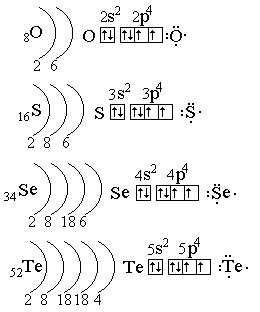 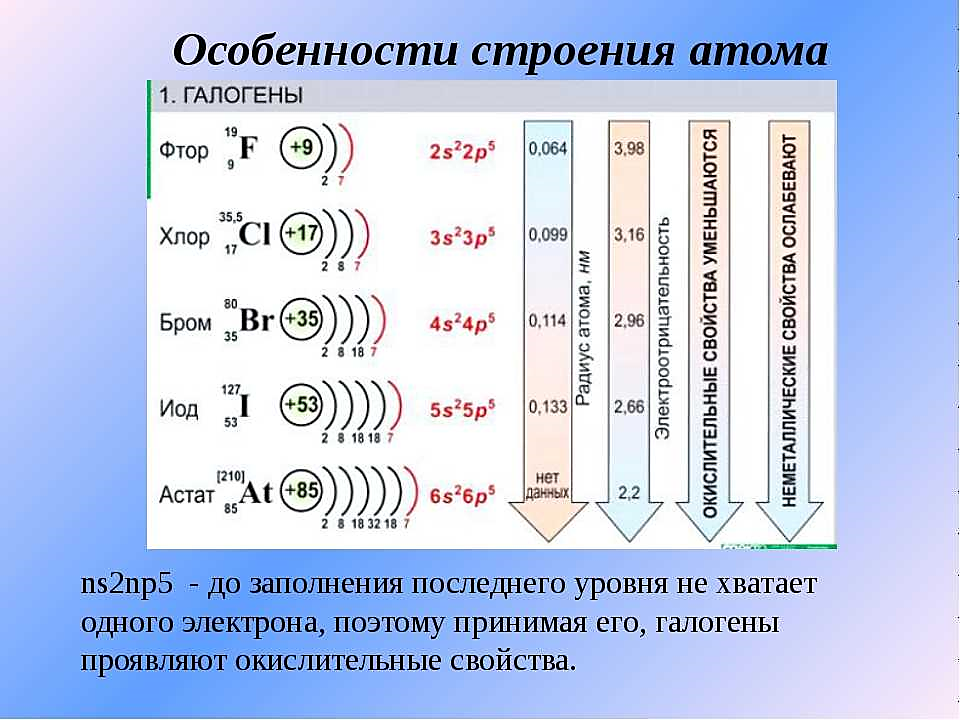 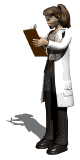 На внешнем энергетическом уровне атомов элементов VIА-группы содержится шесть электронов, конфигурация внешнего энергетического уровня ns2np4. 
В невозбуждённом состоянии атомы халькогенов содержат на внешнем энергетическом уровне два неспаренных электрона, поэтому имеют валентность II:
Э ns2np4nd0 – валентность II
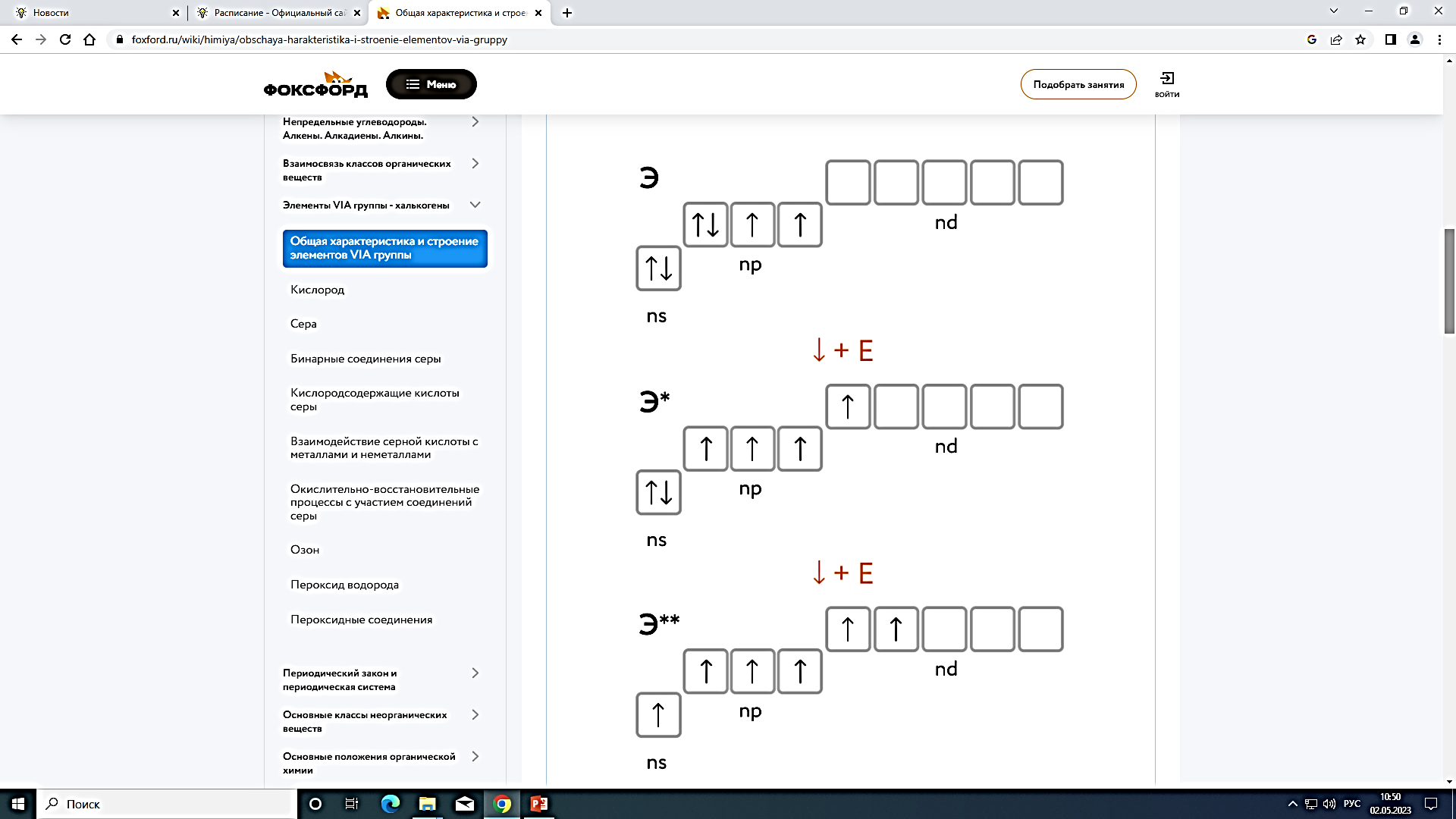 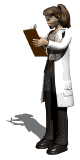 В возбуждённом состоянии (обозначается *) у атомов халькогенов происходит «расспаривание» валентных электронов и увеличение валентности:
Э* ns2np3nd1 – валентность IV
Э** ns1np3nd2 – валентность VI
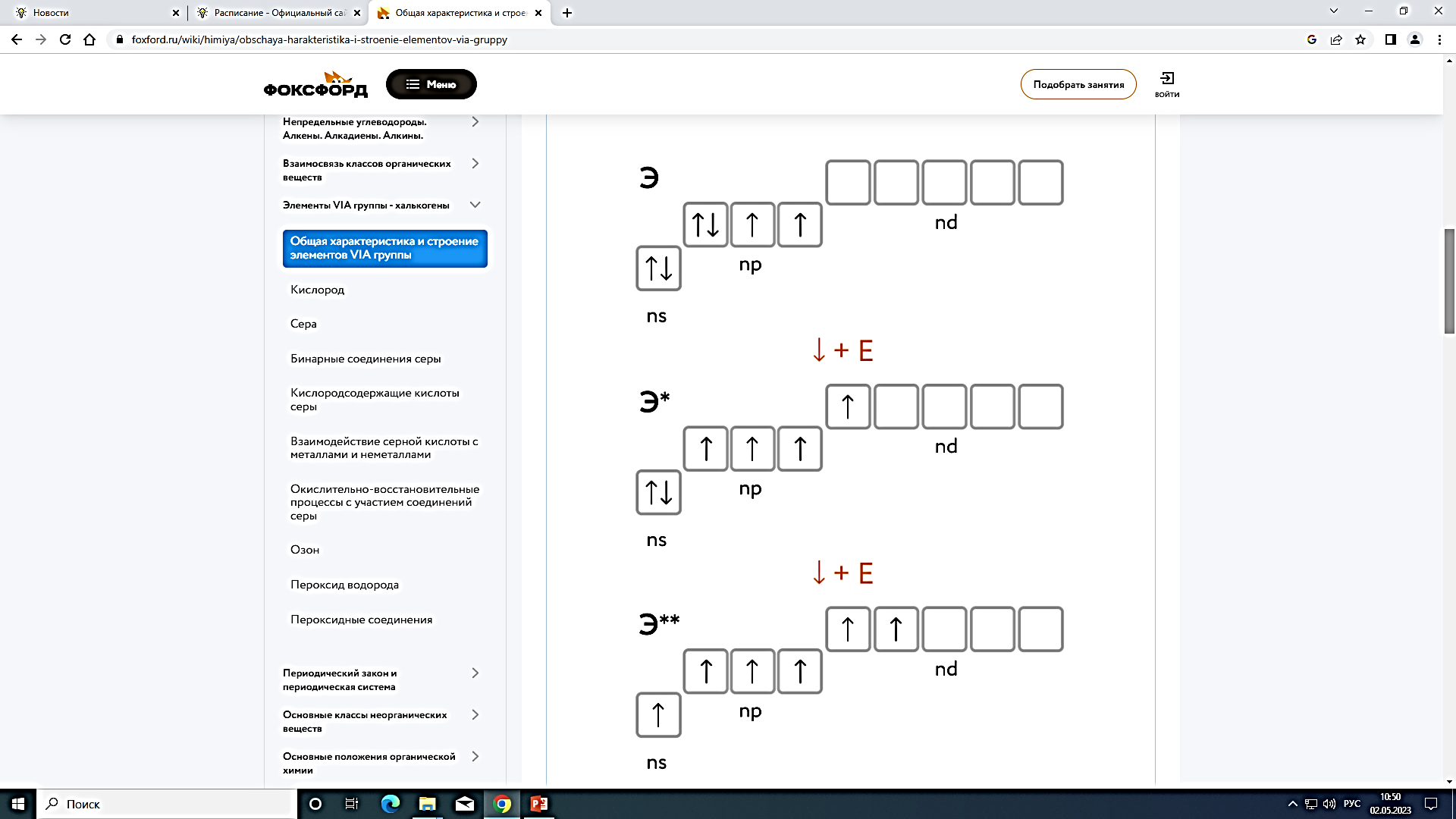 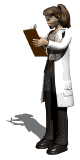 Степени окисления халькогенов
Присоединяя два электрона, атомы халькогенов в соединениях с водородом и металлами проявляют низшую степень окисления, равную –2. Высшая степень окисления халькогенов, кроме кислорода, равна +6. Кислород по электроотрицательности уступает только фтору, поэтому только в соединении с фтором он проявляет положительную степень окисления, равную +2. Степень окисления  +4 и +6 (как и валентность IV и VI) у элементов VIА-группы, кроме кислорода, возможна благодаря наличию у них свободной d-орбитали.
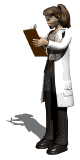 Степени окисления халькогенов
,Te
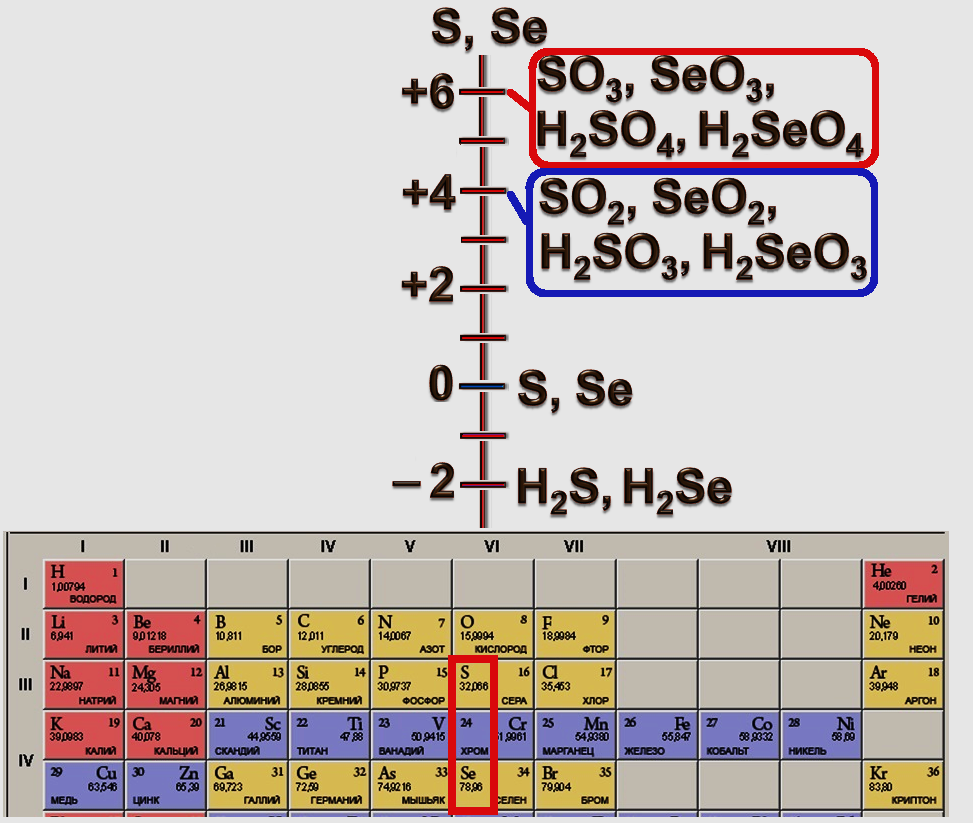 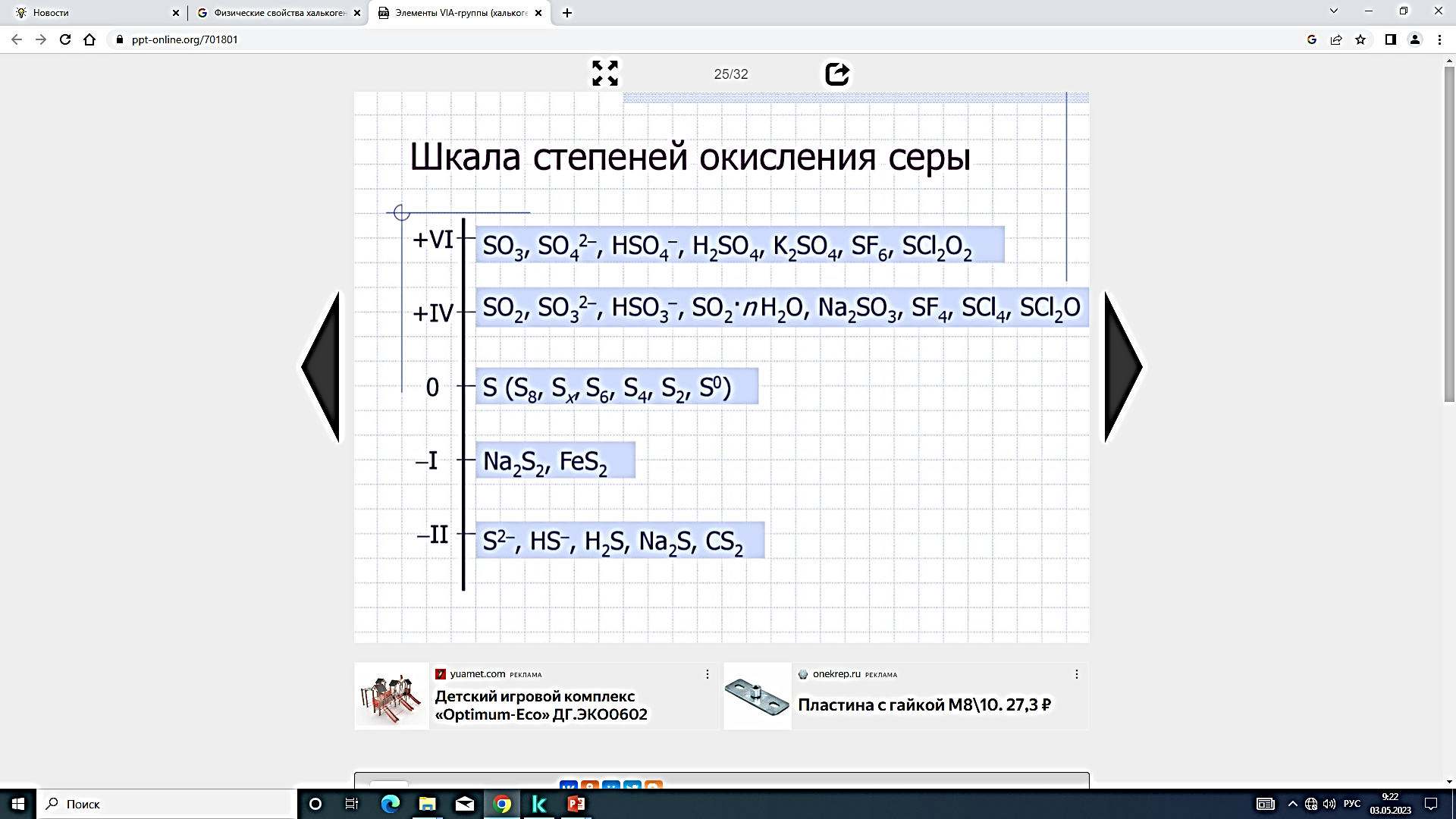 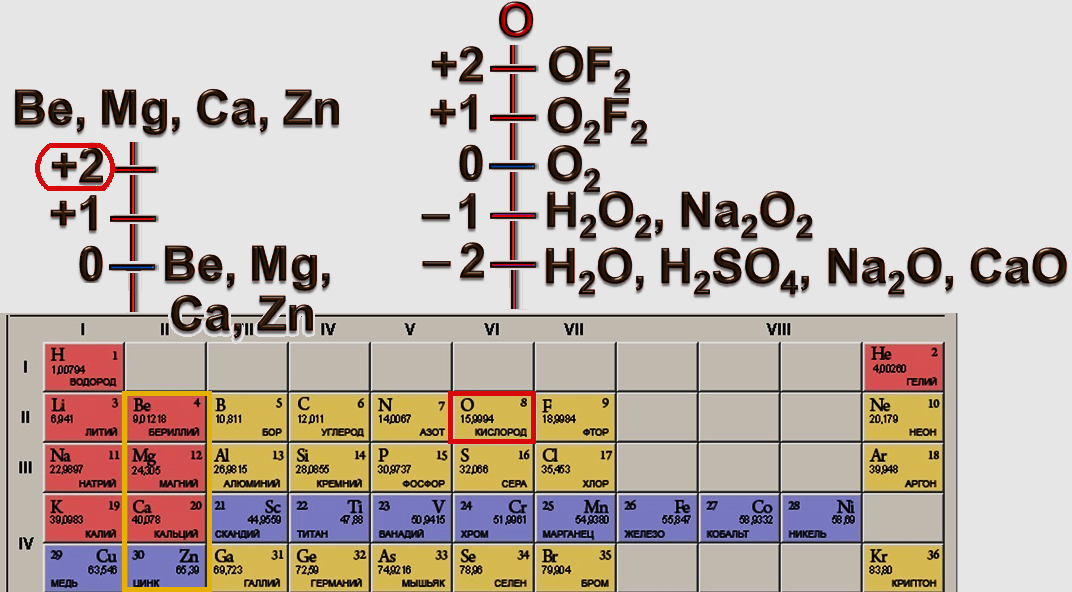 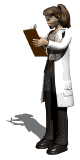 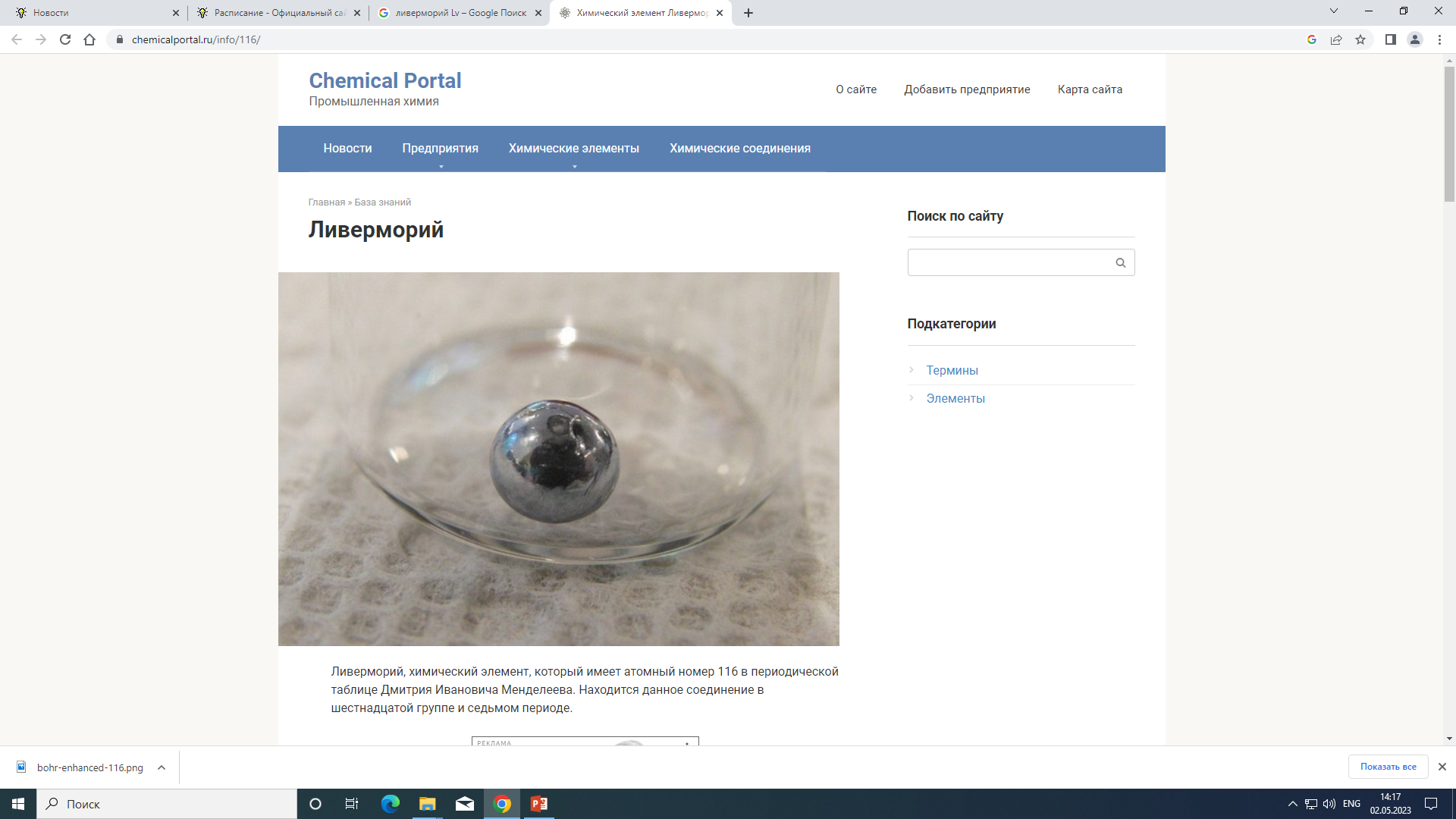 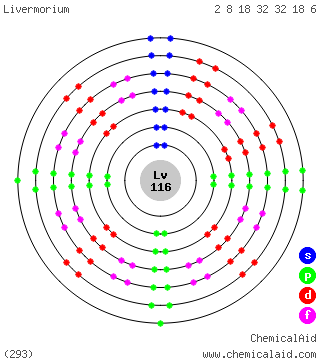 Ливерморий Lv
Относят данный элемент к группе халькогенов. Но химические свойства имеют несколько отличий от остальных соединений входящих туда. Наиболее свойственная ему степень окисления в реакциях и соединениях – +2. Но в соединении с фтором будет проявлять степень окисления +4, что является максимально возможной степенью.
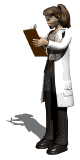 История открытия халькогенов
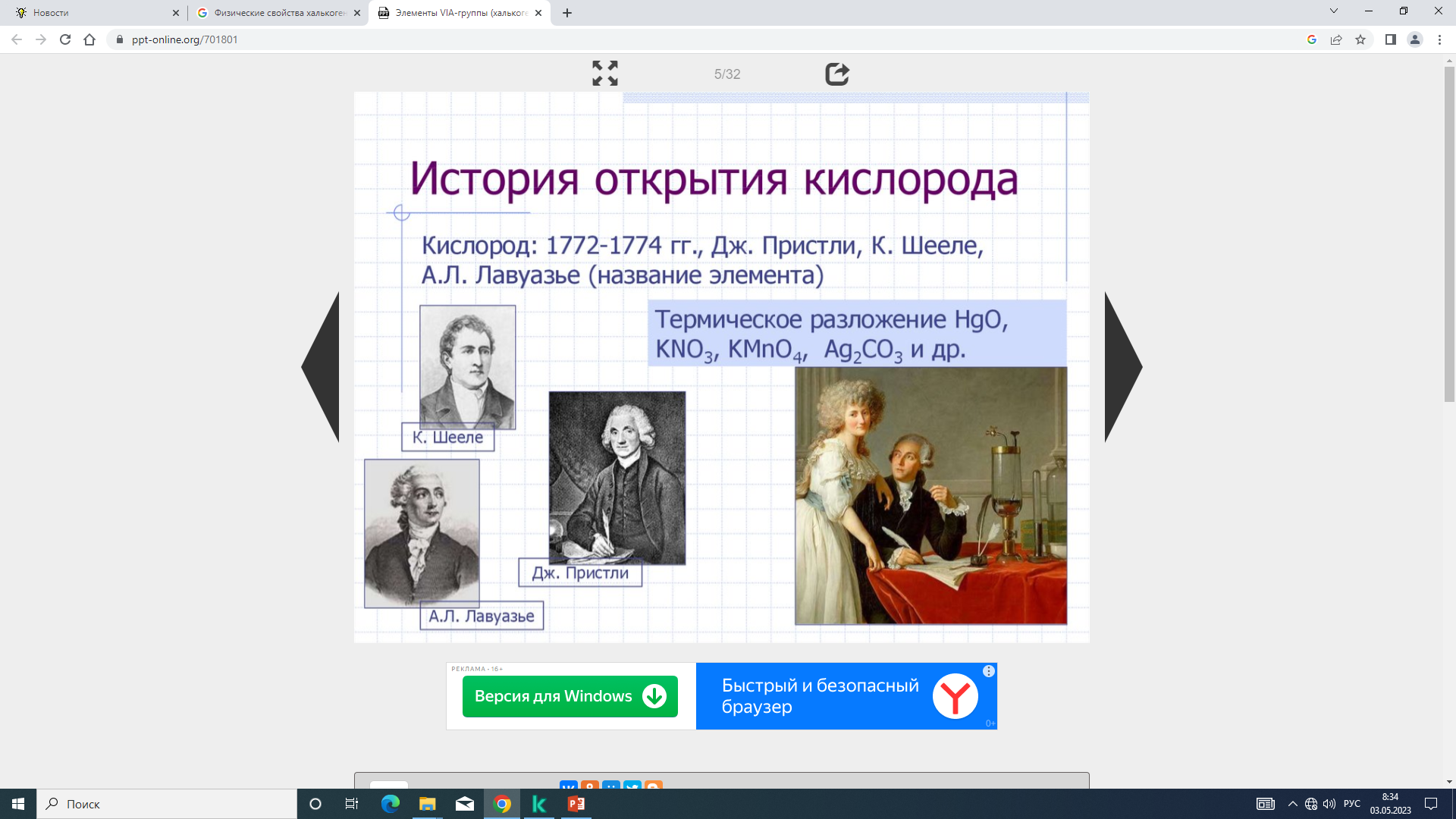 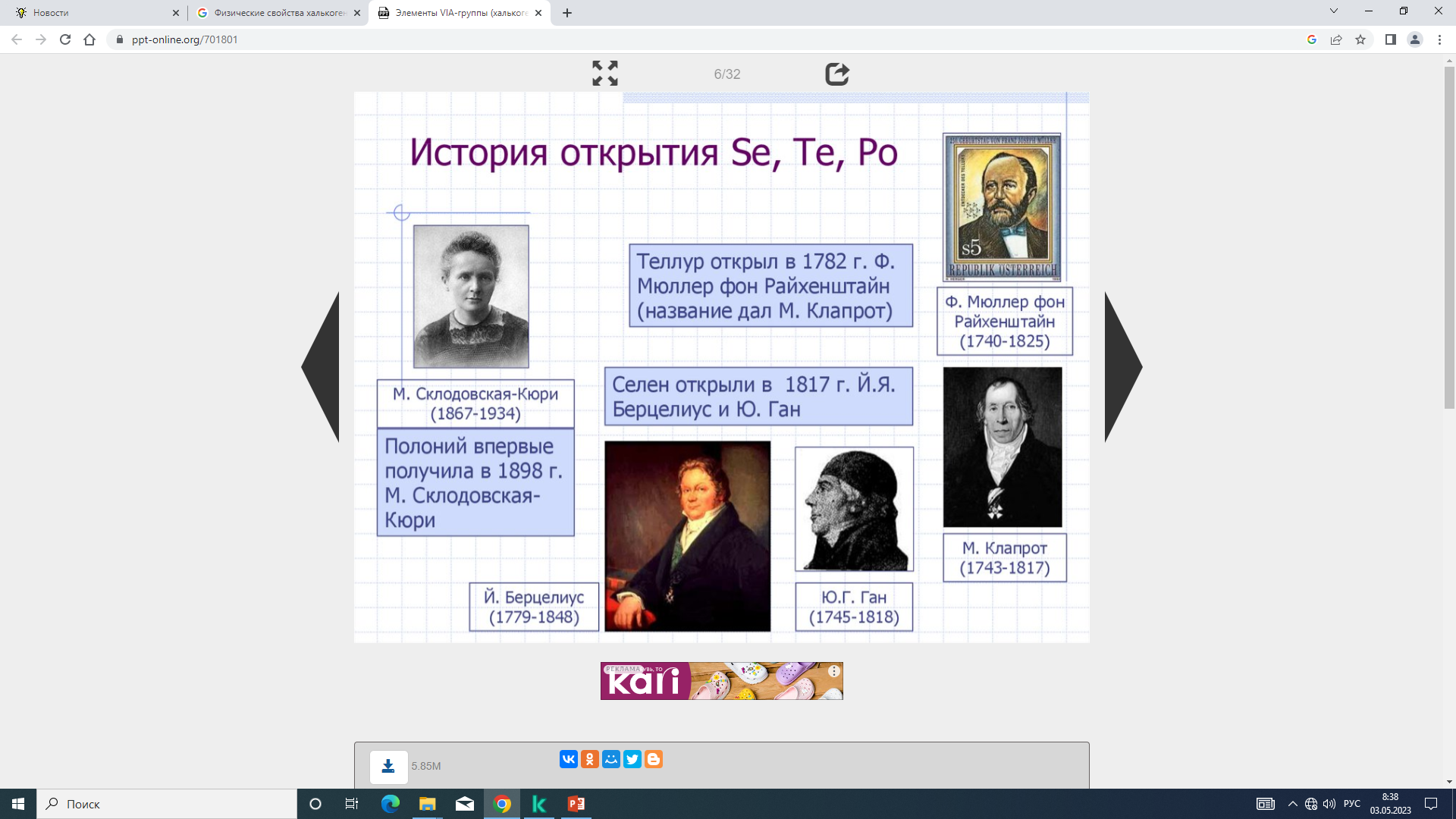 История открытия ливермория Lv
Ливерморий открыт путём синтеза изотопов в 2000 г. в Объединённом институте ядерных исследований (Дубна, Россия) в сотрудничестве с Ливерморской национальной лабораторией (США), Научно-исследовательским институтом атомных реакторов (Димитровград, Россия) и «Электрохимприбором» (Лесной, Россия). 19 июля 2000 г. впервые наблюдался альфа-распад ядра 116-го элемента, полученного в результате бомбардировки мишени из кюрия ионами кальция. Результаты эксперимента были впервые опубликованы 6 декабря 2000 года (рукопись была получена журналом 2 октября). Хотя в этой работе заявлялось о синтезе изотопа 292Lv, в дальнейших работах коллаборации данное событие было соотнесено с изотопом 293Lv.
Позднее в том же Объединённом институте ядерных исследований синтез изотопов элемента был подтверждён химической идентификацией конечного продукта его распада.
1 июня 2011 года ИЮПАК официально признал открытие ливермория.
Физические свойства халькогенов
Физические и химические свойства халькогенов закономерно изменяются с увеличением порядкового номера элемента (Z). На их свойства влияет не только электронная структура атома и его радиус, но и тип кристаллической решетки вещества.
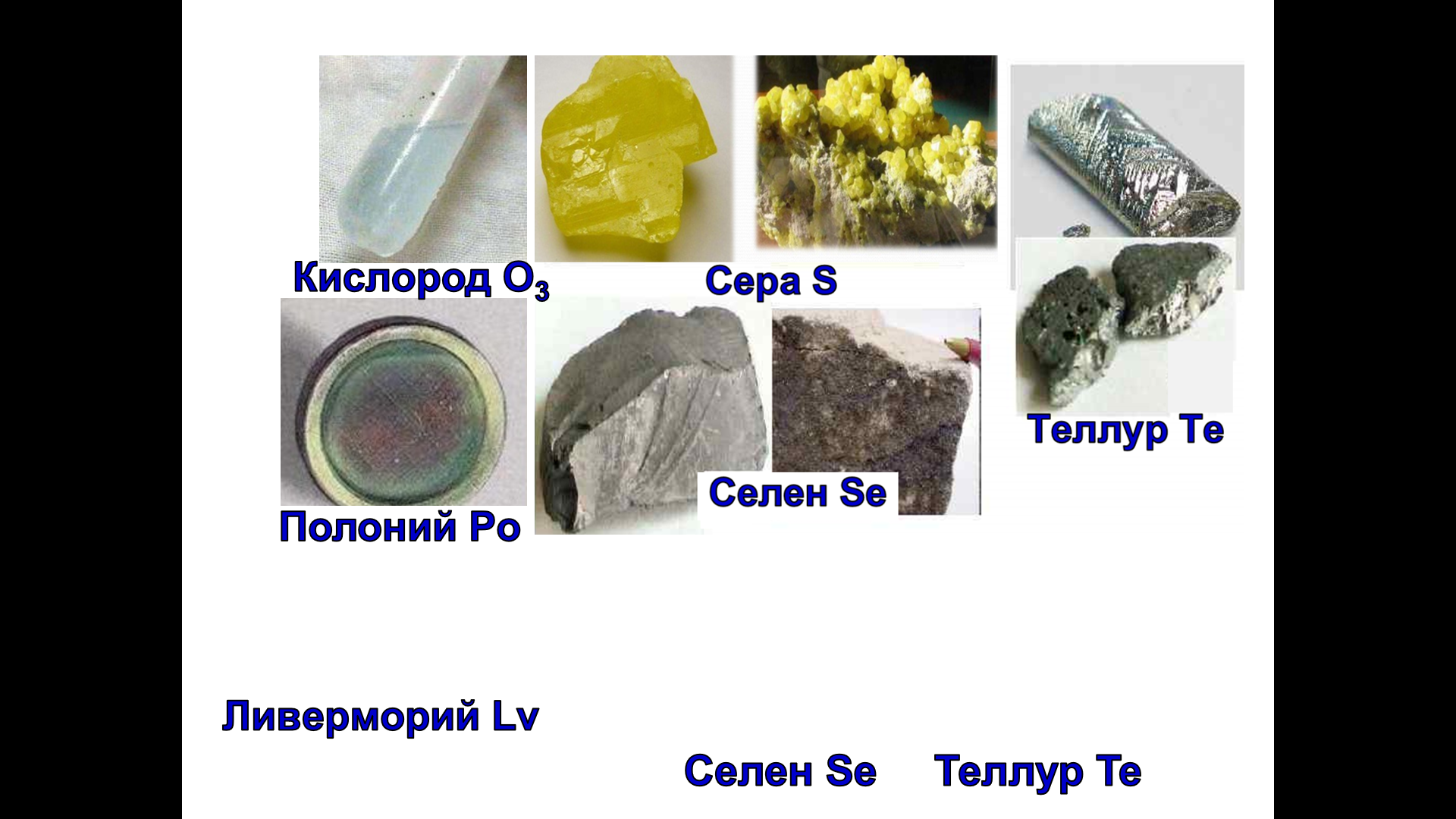 Кислород, сера, селен и теллур являются неметаллами, радиоактивные полоний Po и искусственно полученный ливерморий Lv проявляют металлические свойства.
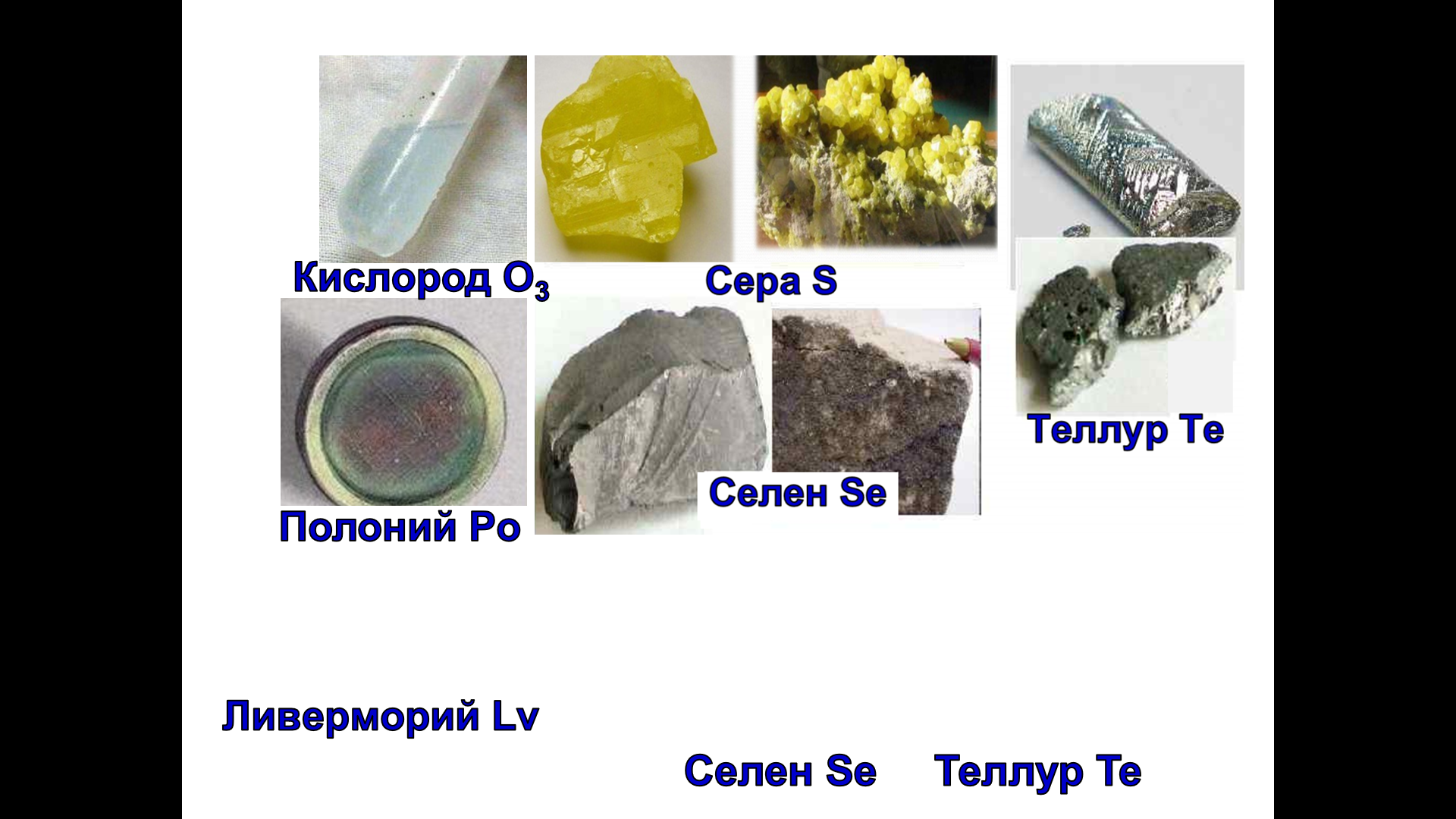 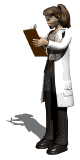 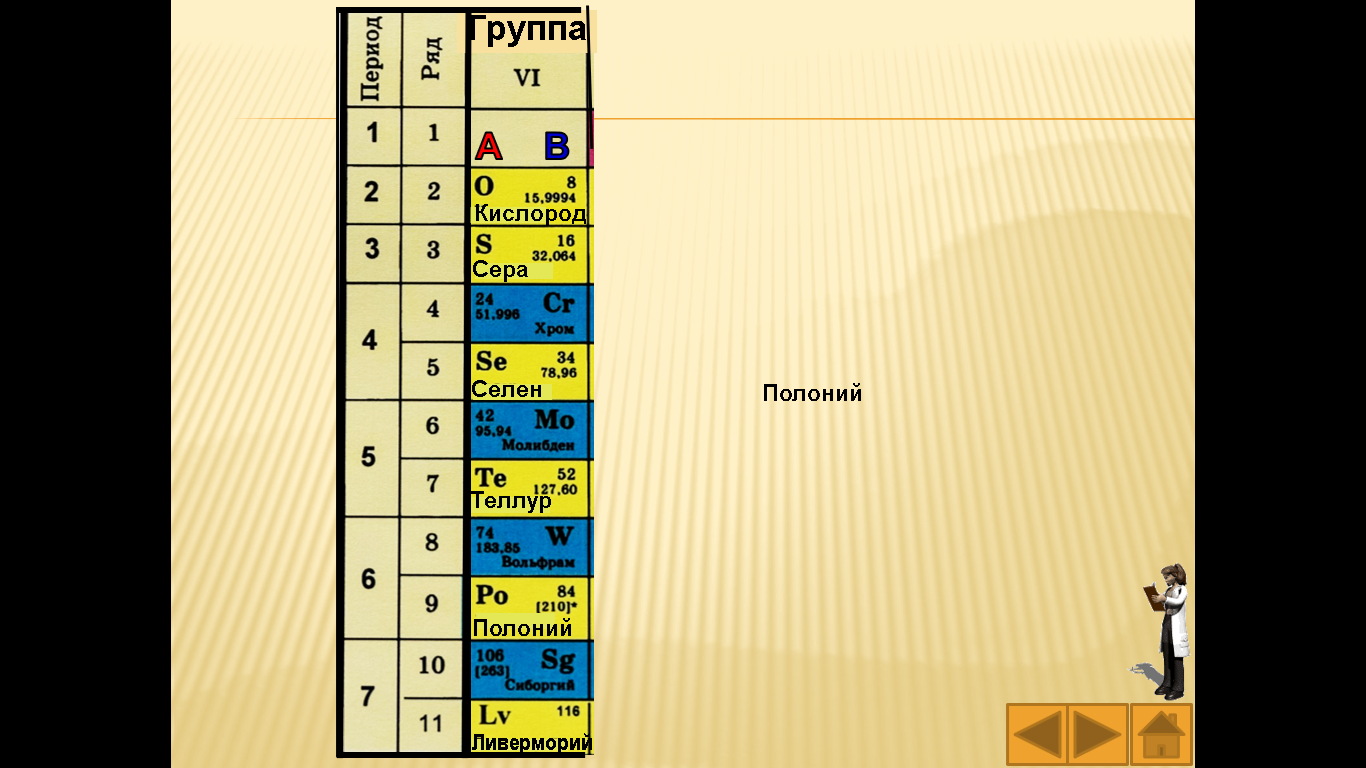 Радиусы атомов увеличиваются
Кислотные свойства ослабевают
Электроотрицательность уменьшается
Неметаллические свойства ослабевают
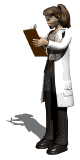 Для халькогенов характерна аллотропия. Каждый из них имеет по нескольку аллотропных модификаций. Однако не все аллотропные модификации халькогенов устойчивы. Устойчивы при нормальных условиях (н. у.) у кислорода – газообразная форма, состоящая из двухатомных молекул O2; у серы – твердая ромбическая модификация с восьмиатомными циклическими молекулами S8.
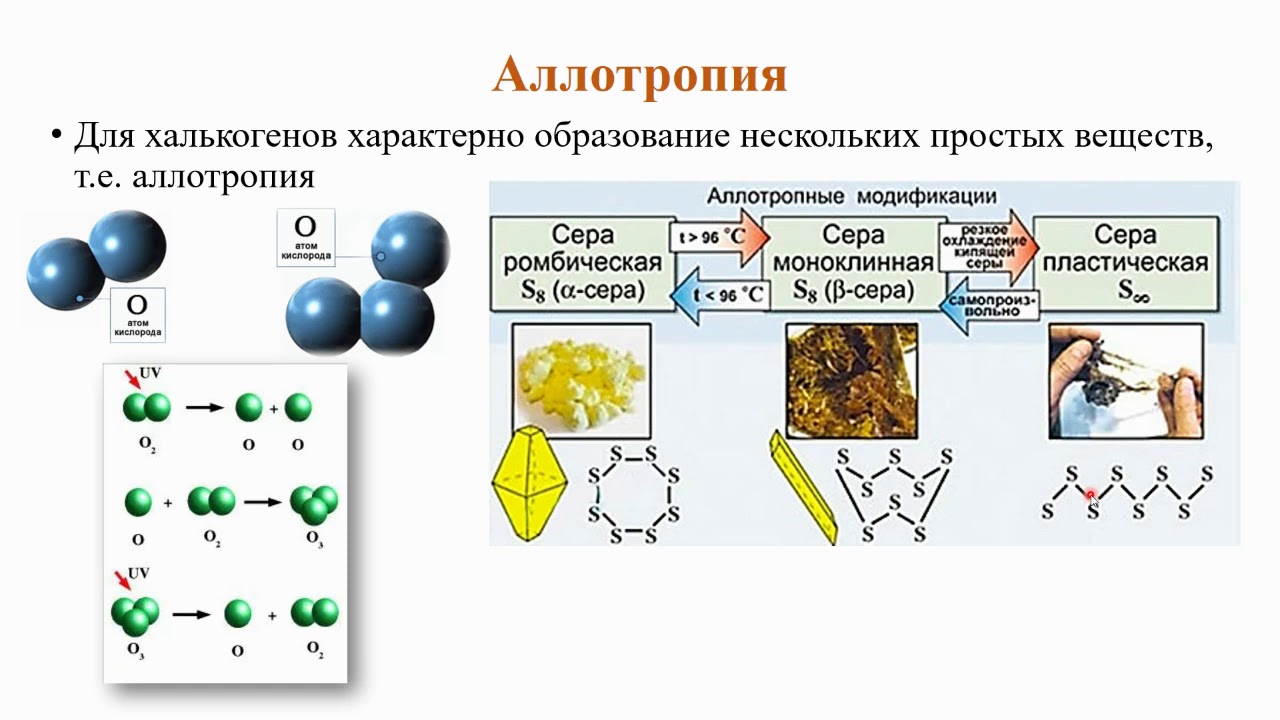 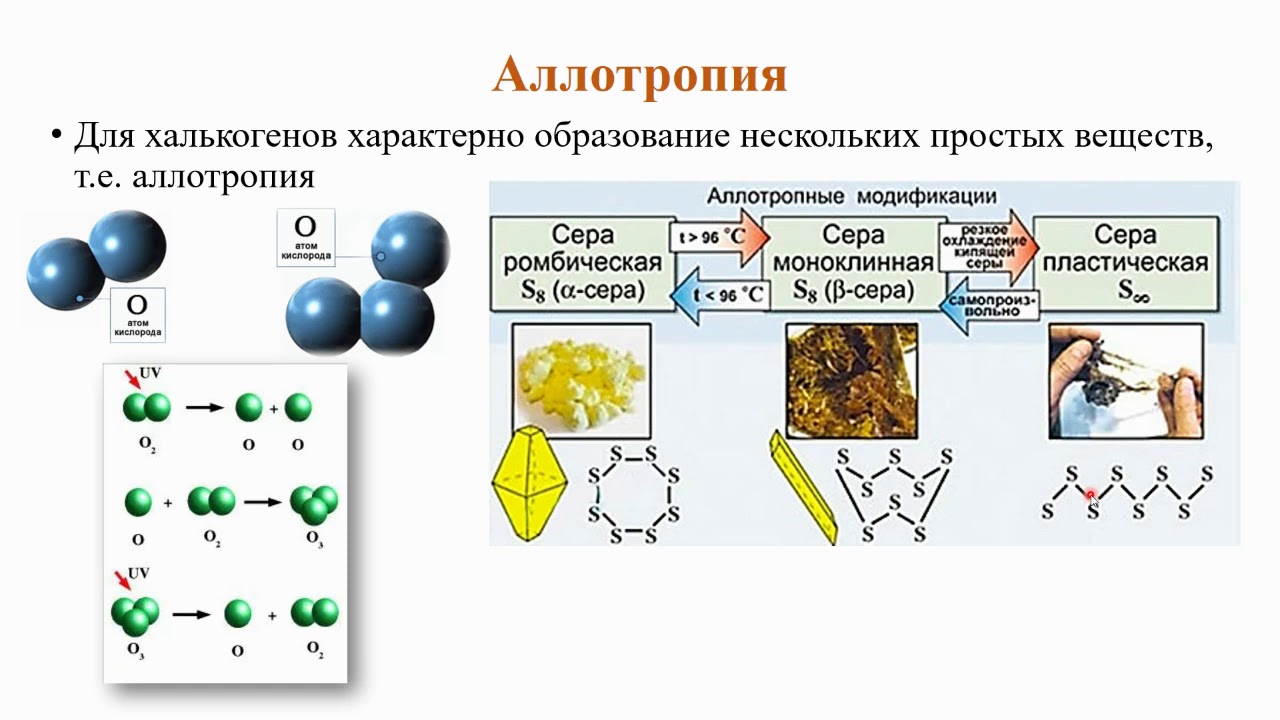 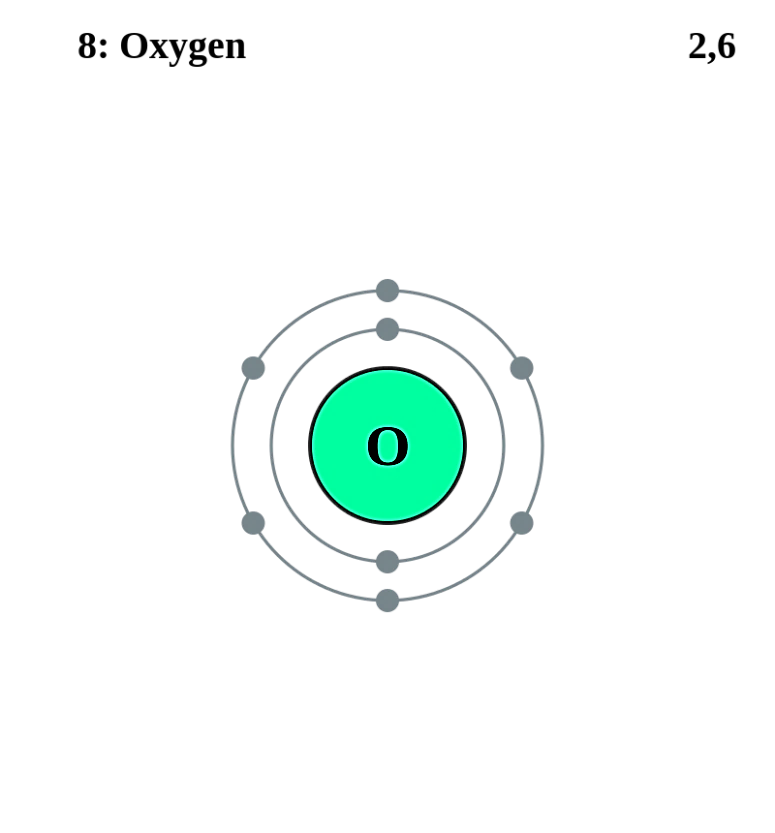 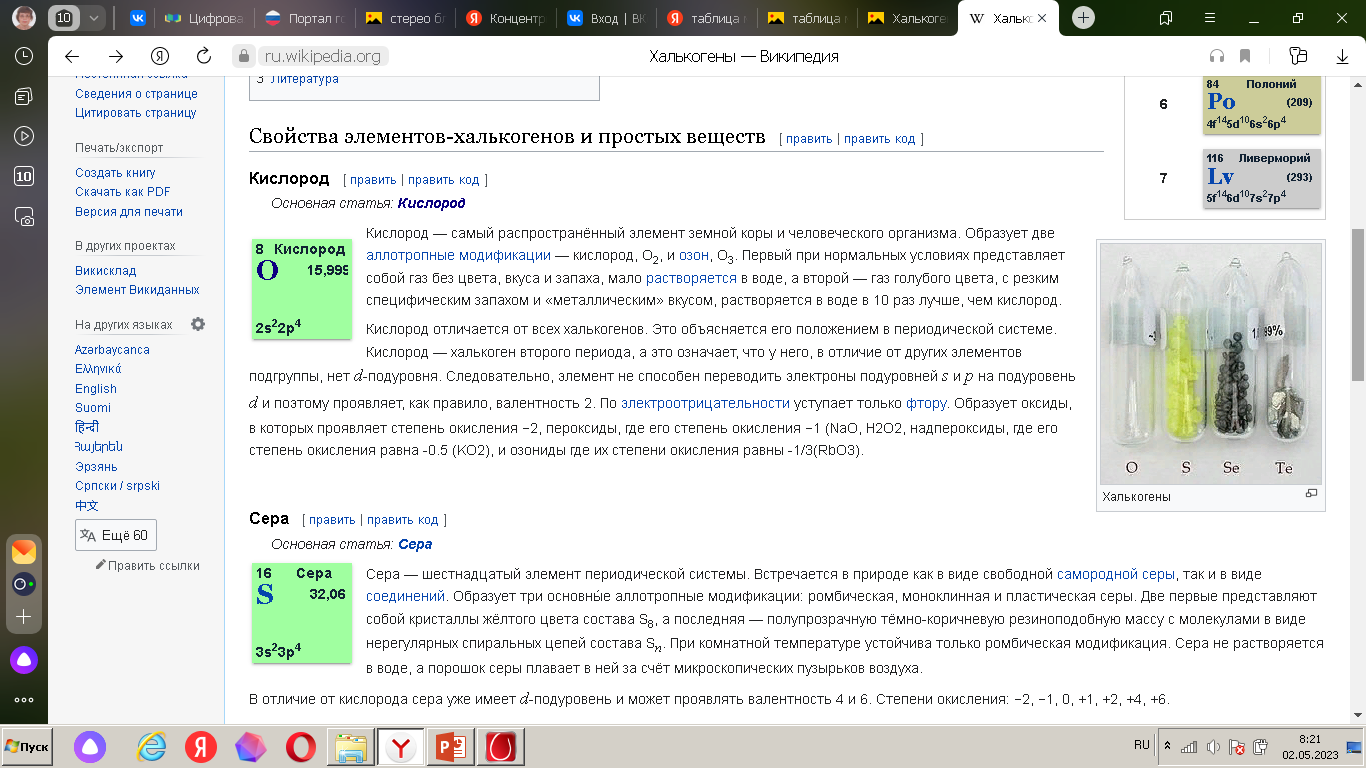 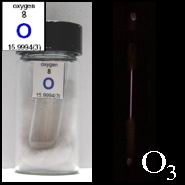 Кислород
Кислород – самый распространённый элемент земной коры и человеческого организма. 
Образует две аллотропные модификации – кислород (O2) и озон (O3).
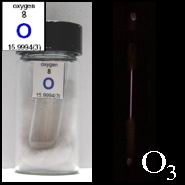 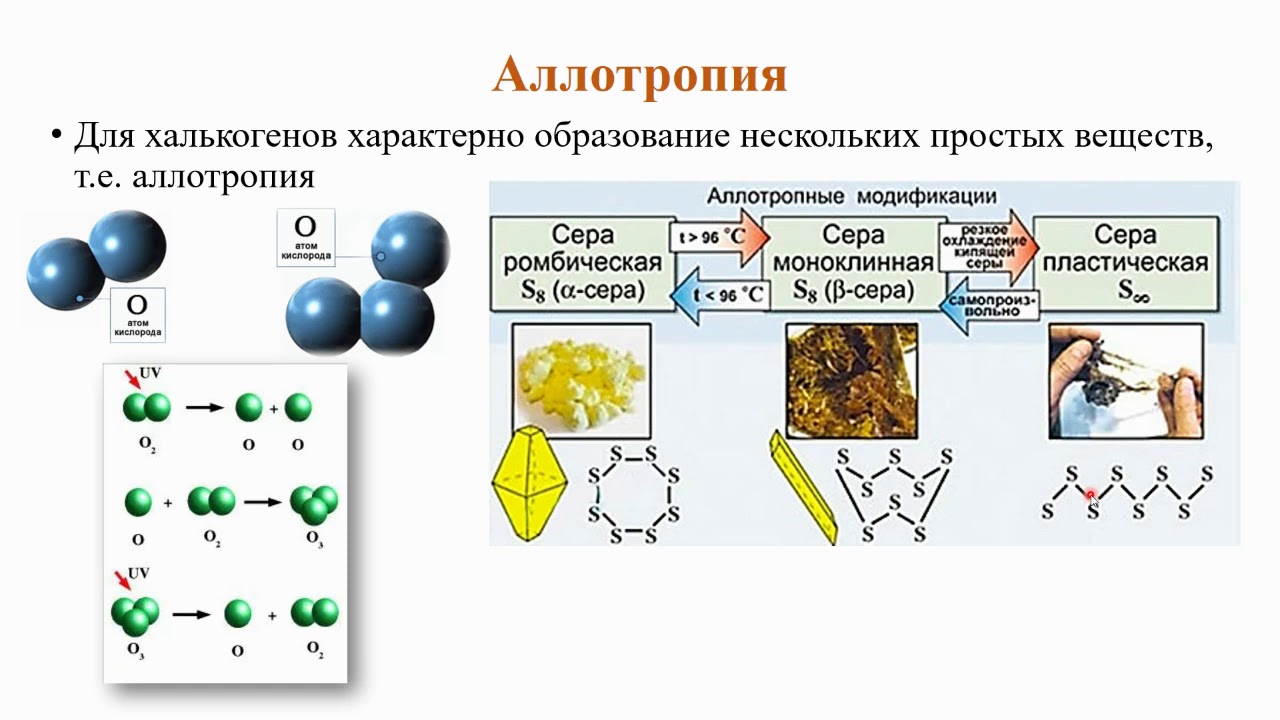 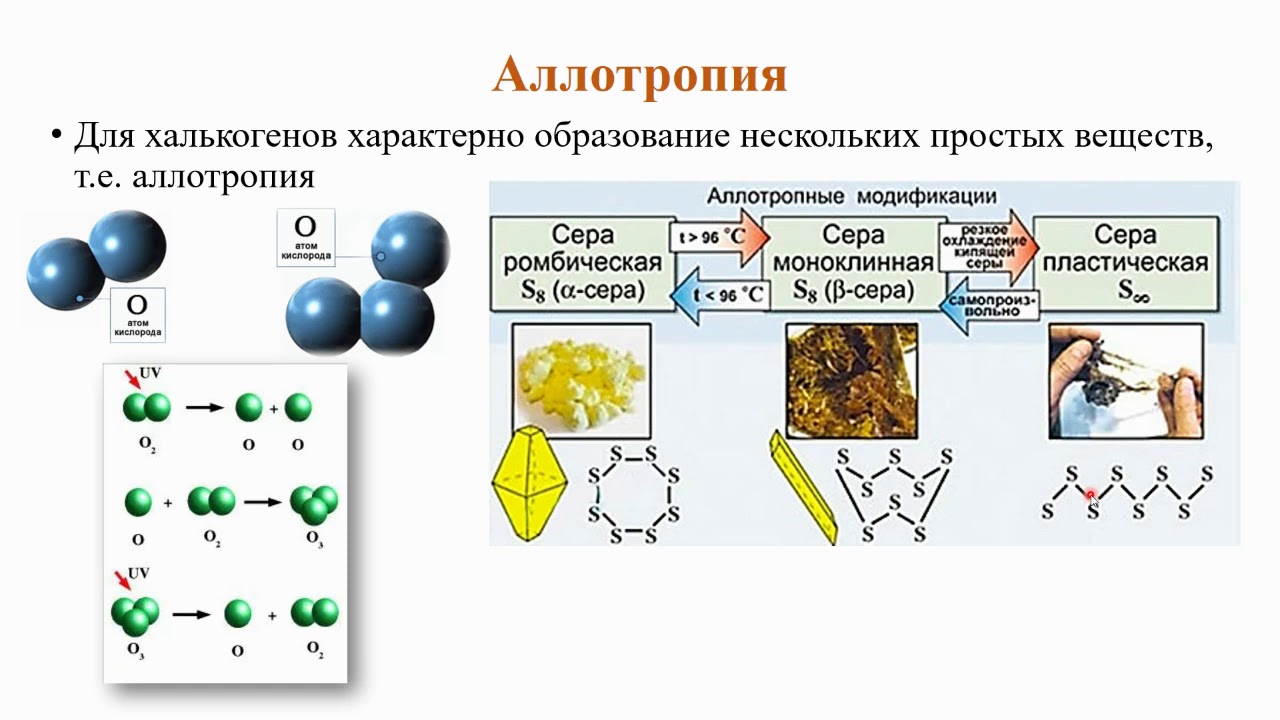 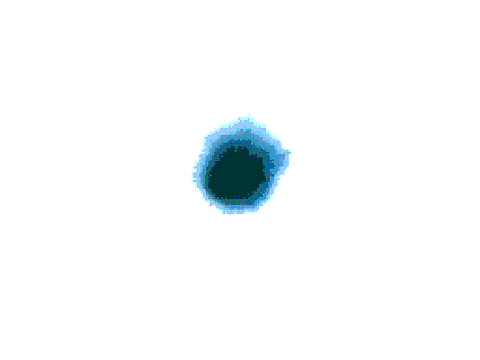 Озоновый слой земли
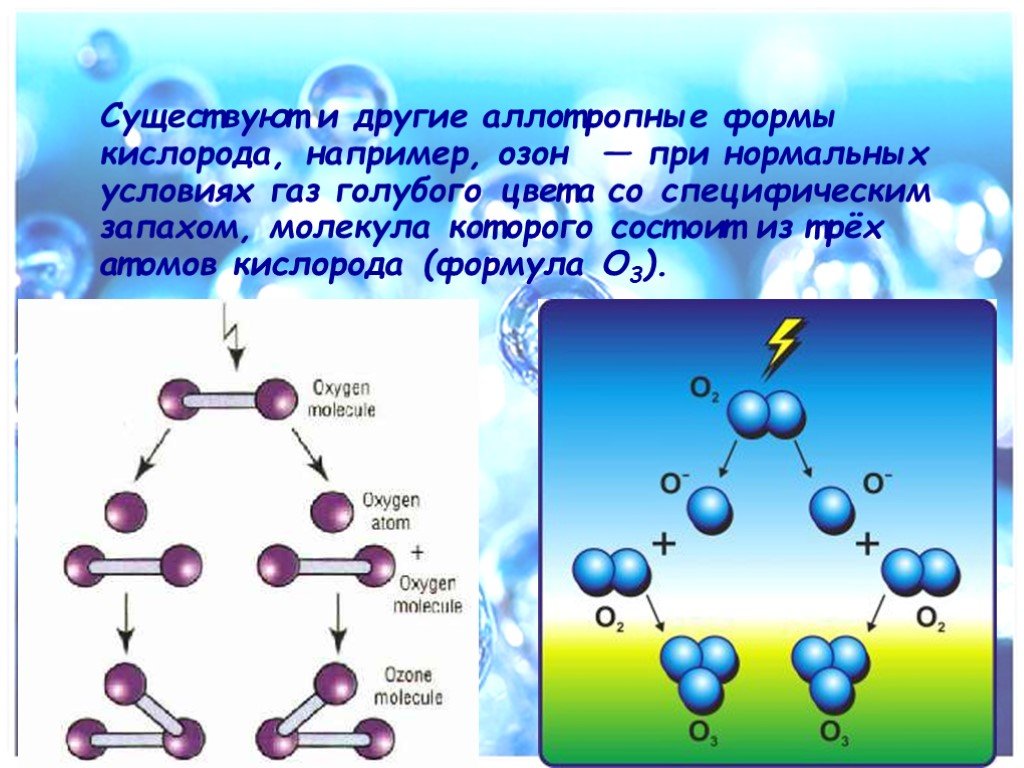 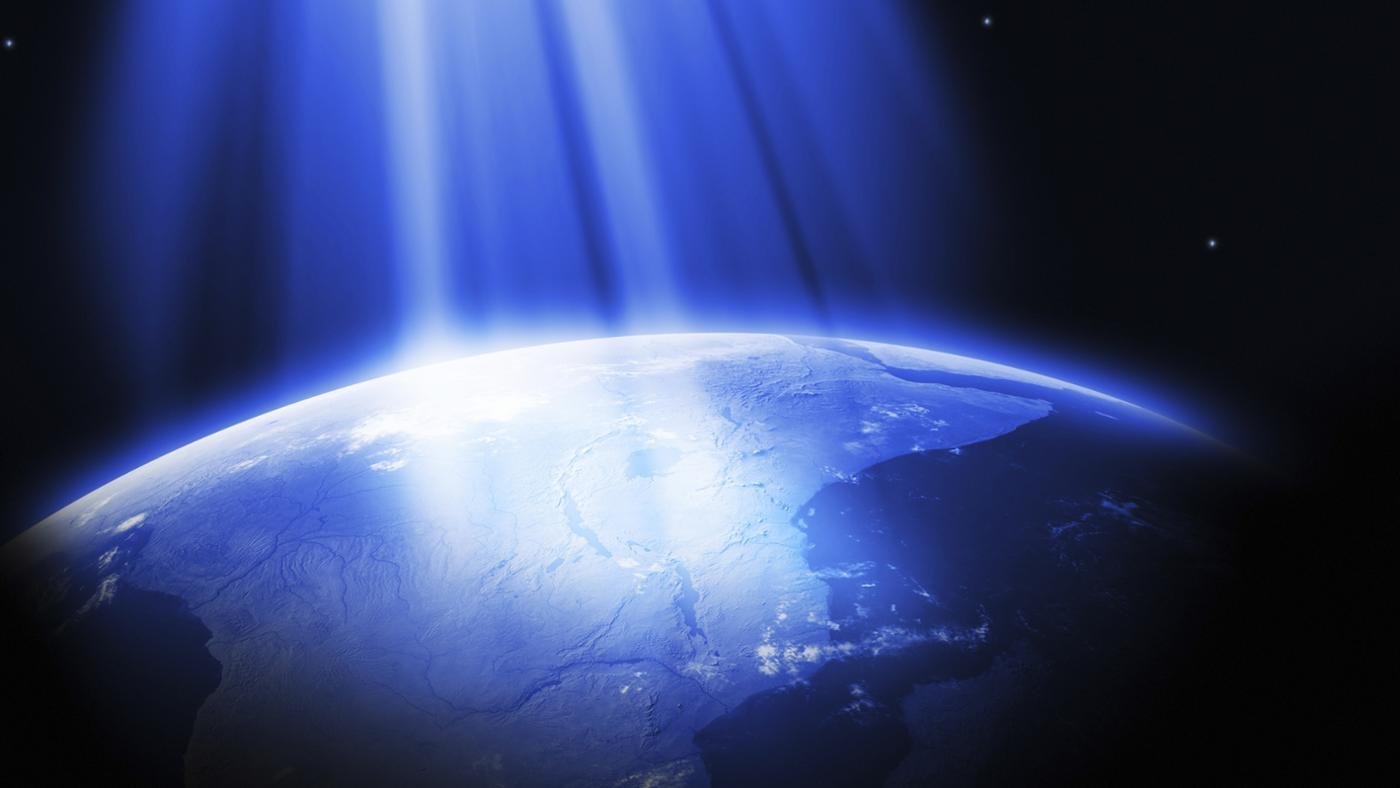 Жидкий кислород – жидкость бледно-синего цвета, которая относится к сильным парамагнетикам. Является одним из четырёх агрегатных состояний кислорода. Жидкий кислород обладает плотностью 1,429 кг/м³ (при температуре кипения) и имеет умеренно криогенные свойства с точкой замерзания 54,6 K (−218,4 °C) и точкой кипения 90,03 K (−182,97 °C).
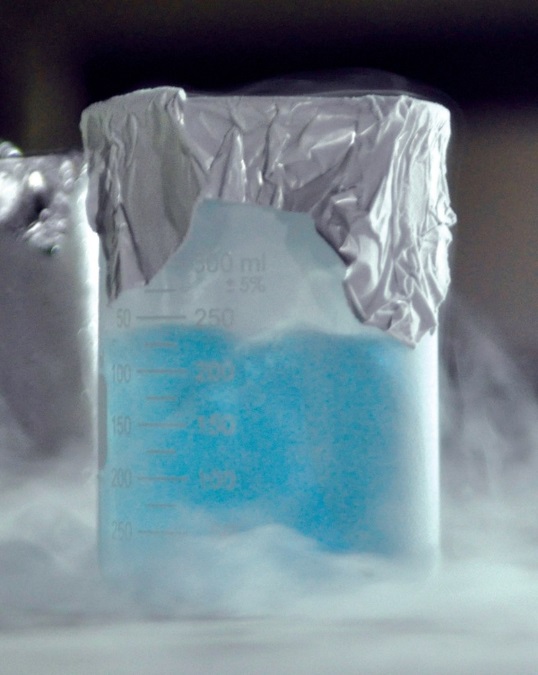 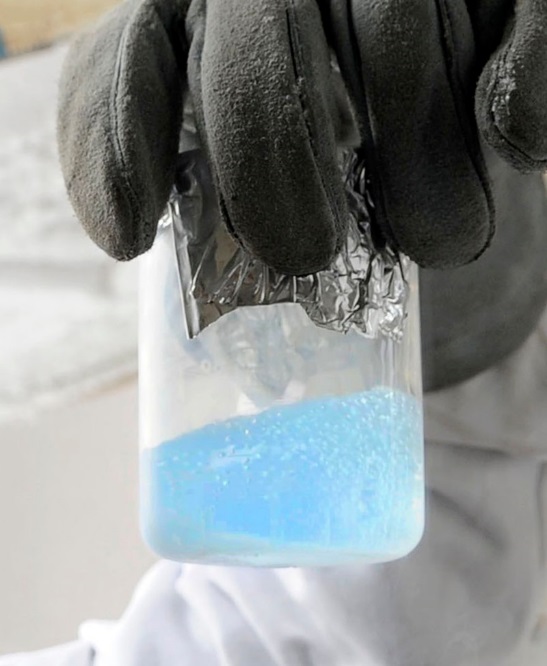 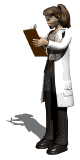 Жидкий кислород
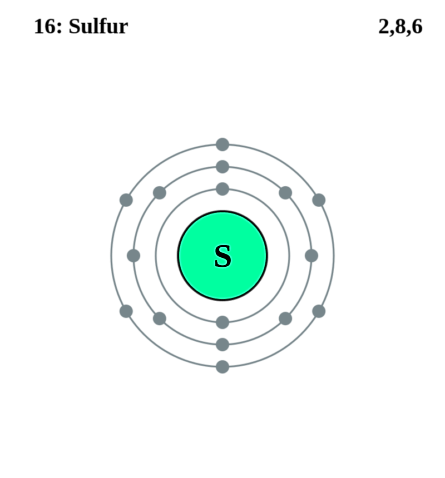 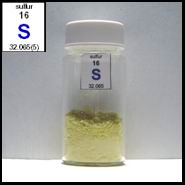 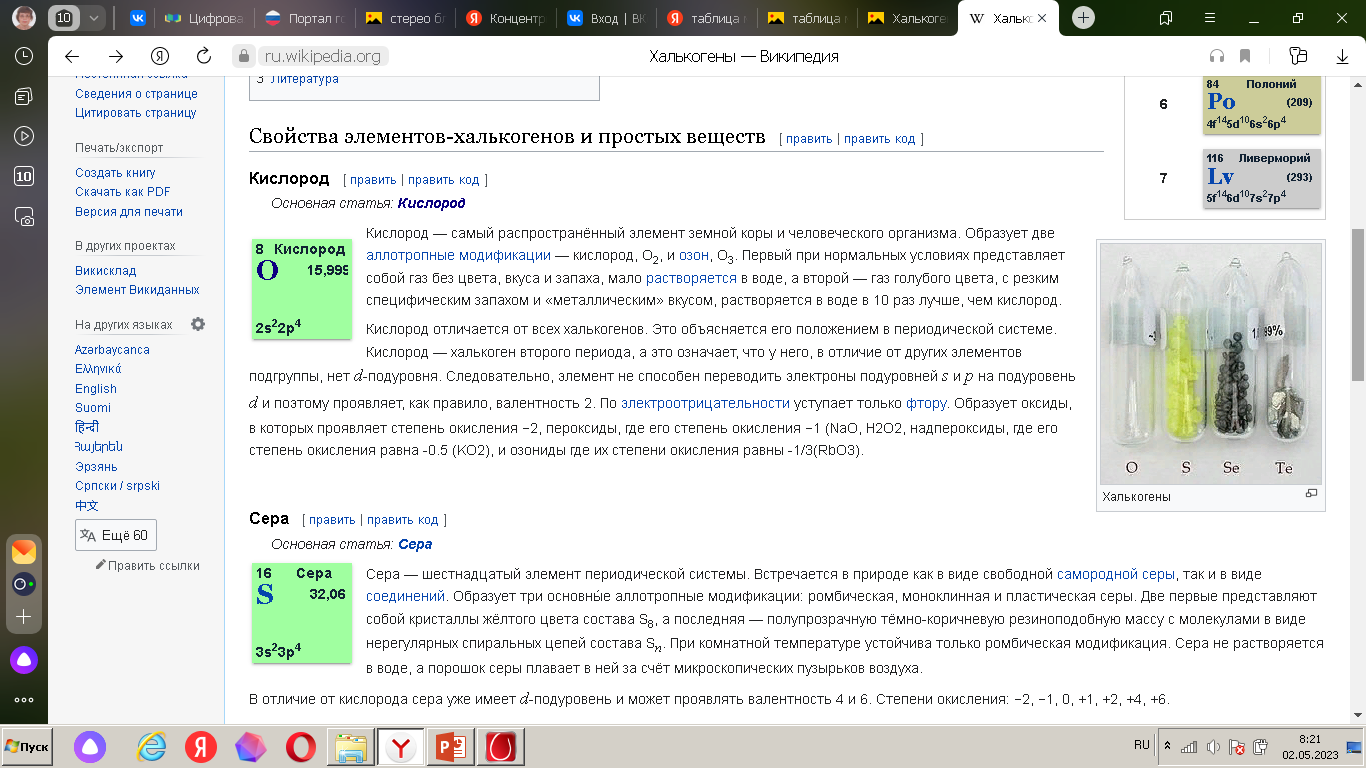 Сера
Сера имеет более 20 известных аллотропов, что больше, чем у любого другого элемента, за исключением углерода. Наиболее распространенные аллотропы имеют форму восьмиатомных колец, но известны и другие молекулярные аллотропы, которые содержат всего два атома или целых 20.
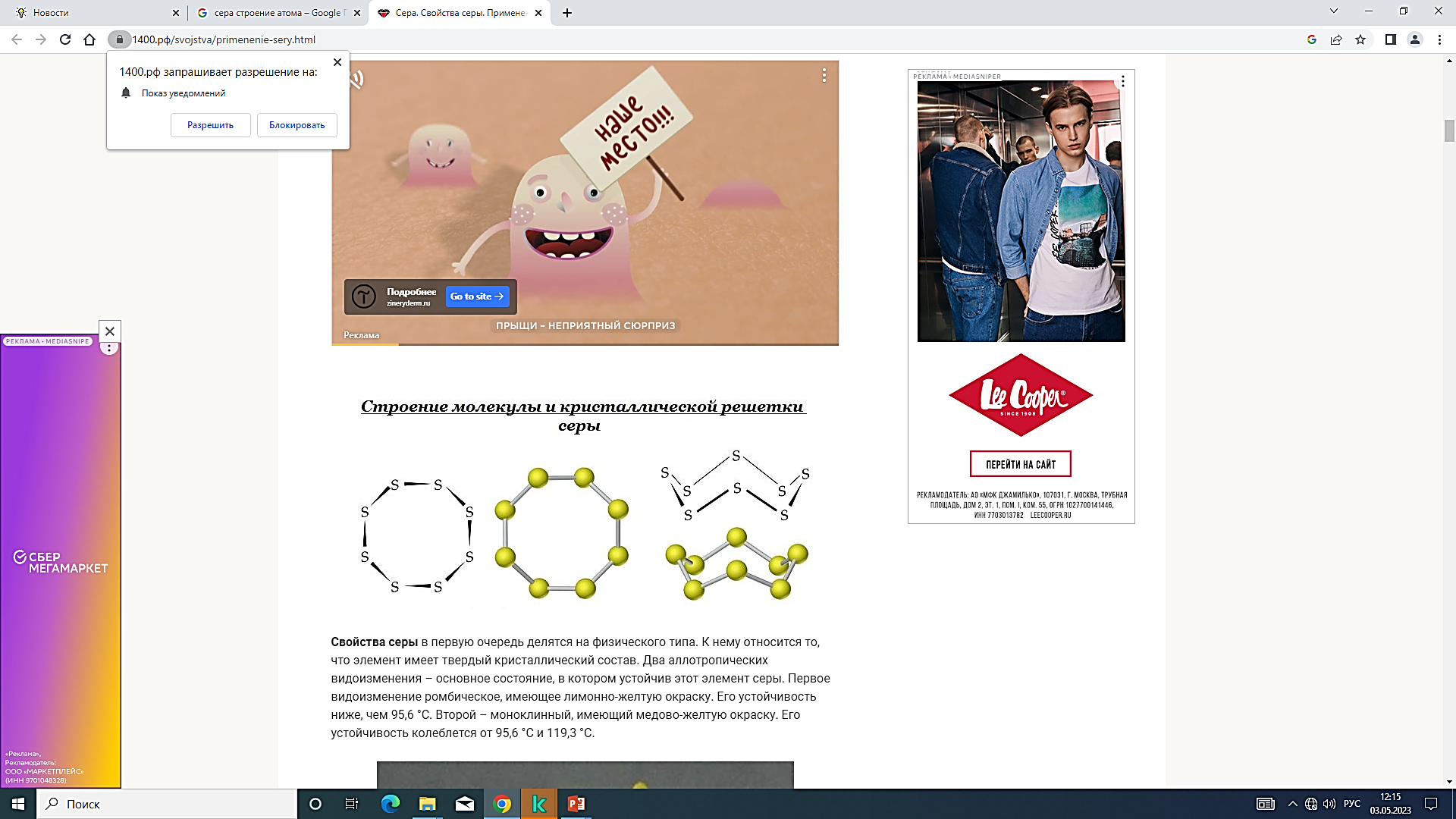 Другие известные аллотропы серы включают ромбическую серу и моноклинную серу. Ромбическая сера является более стабильной из двух аллотропов. Моноклинная сера принимает форму длинных игл и образуется, когда жидкую серу охлаждают до температуры немного ниже ее точки плавления. 
Атомы жидкой серы обычно находятся в форме длинных цепочек, но при температуре выше 190 °C цепочки начинают разрушаться. Если жидкую серу при температуре выше 190 °C замораживать очень быстро, получающаяся сера представляет собой аморфную или «пластичную» серу. Газообразная сера представляет собой смесь двухатомной серы (S2) и 8-атомных колец.
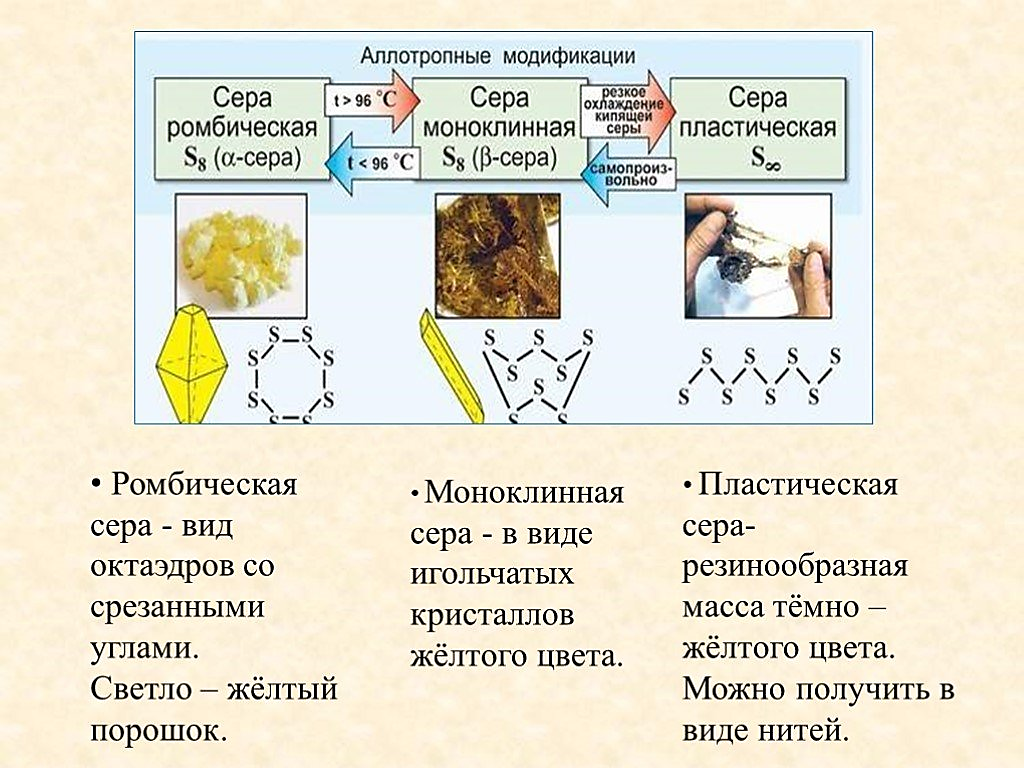 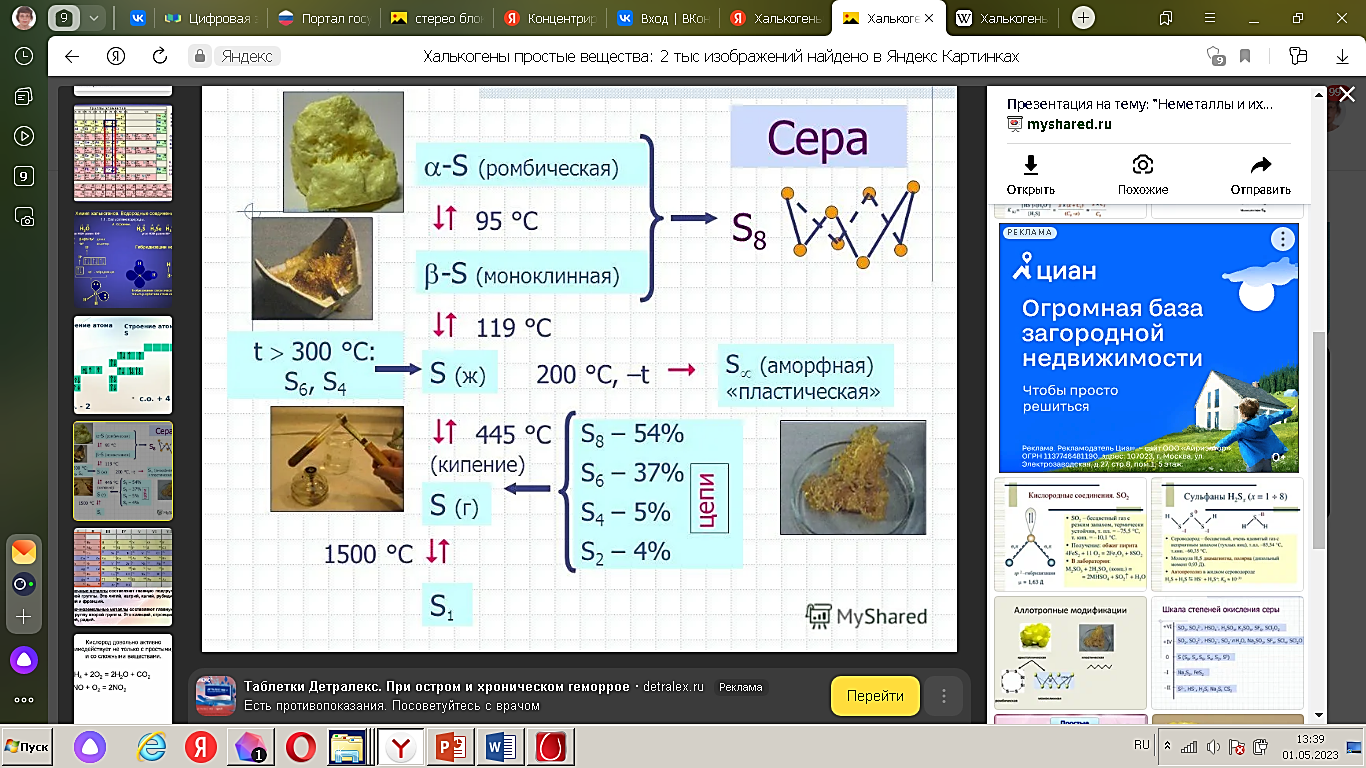 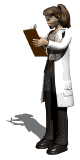 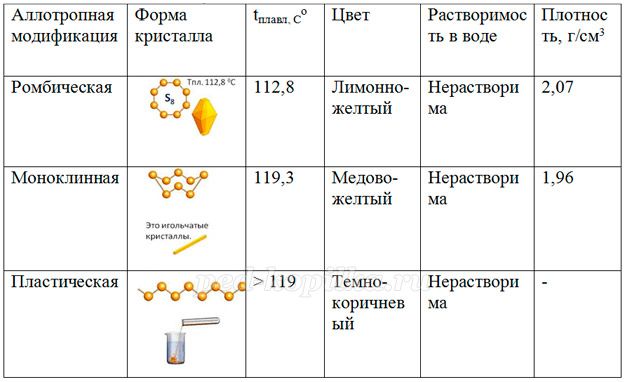 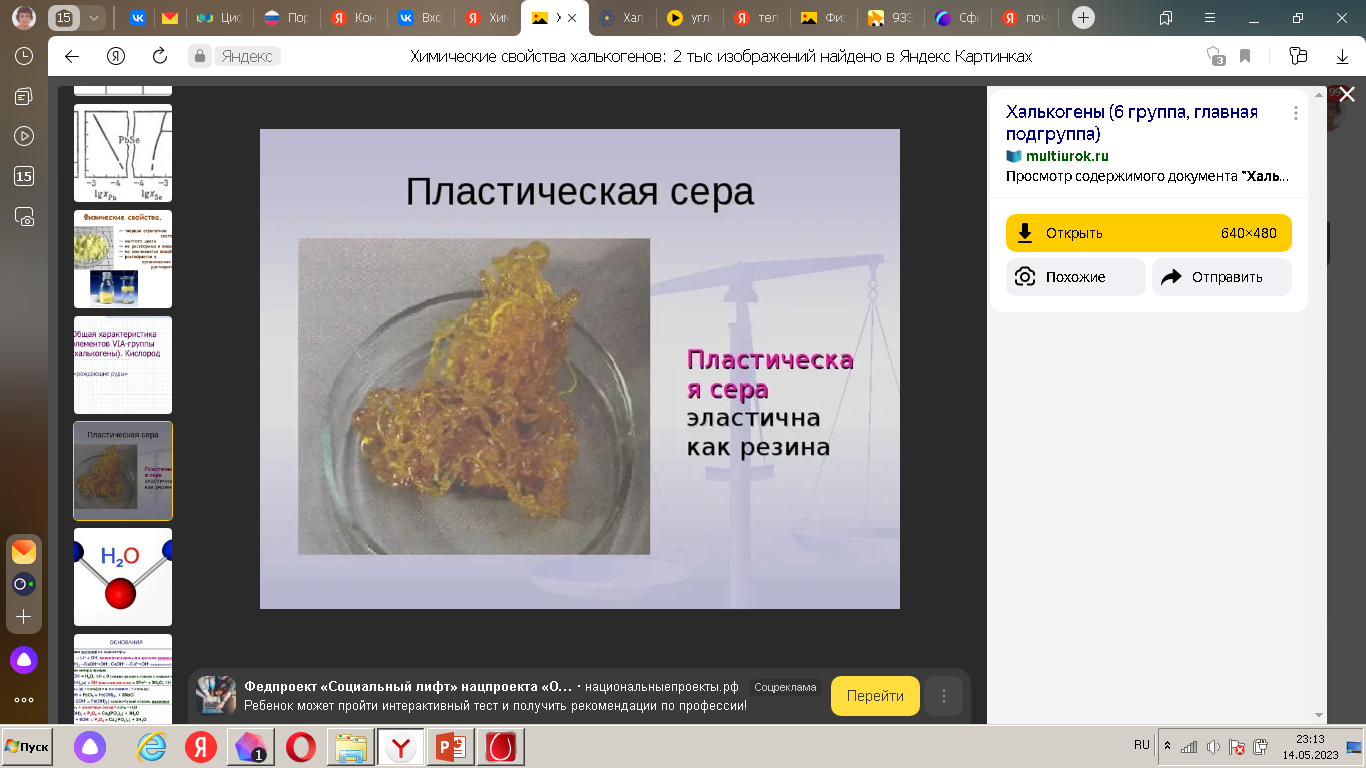 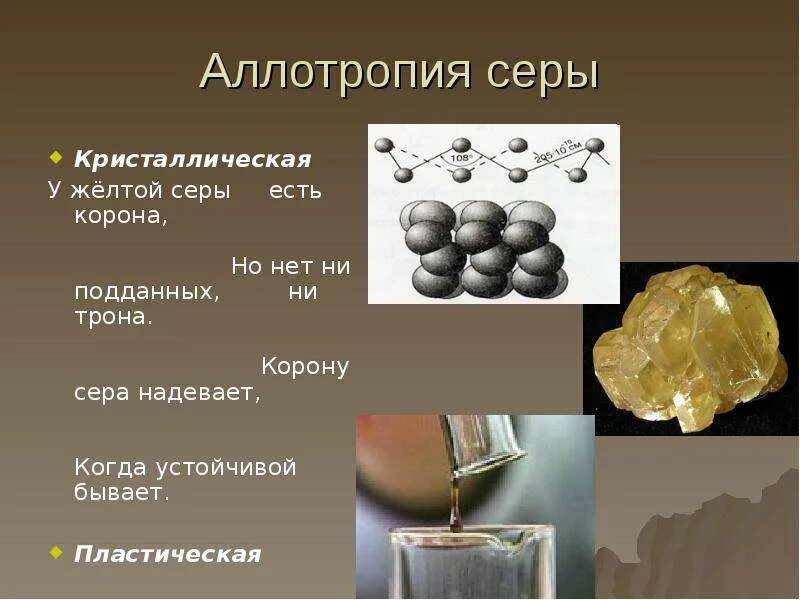 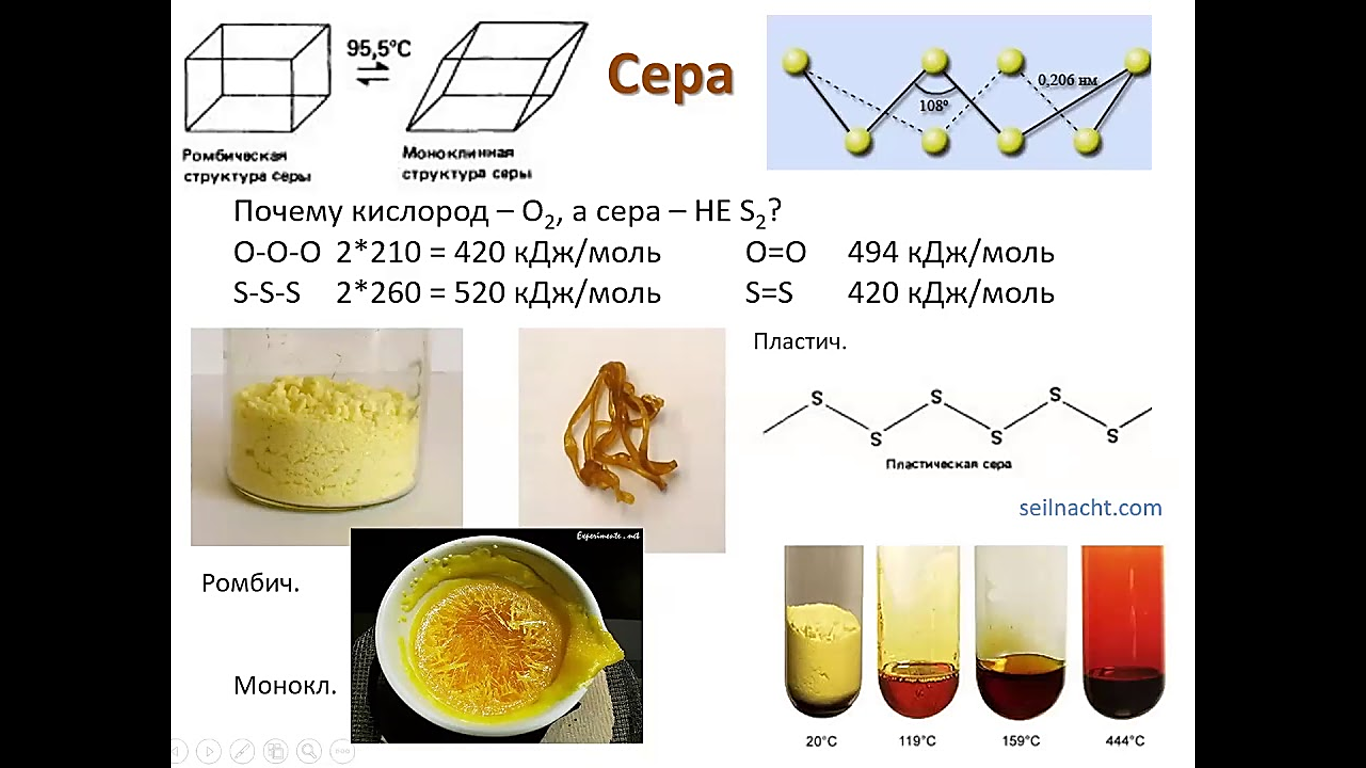 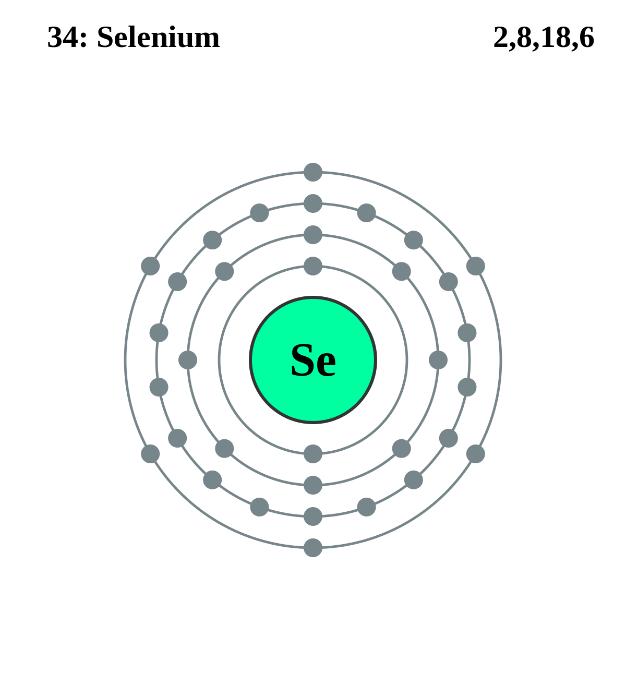 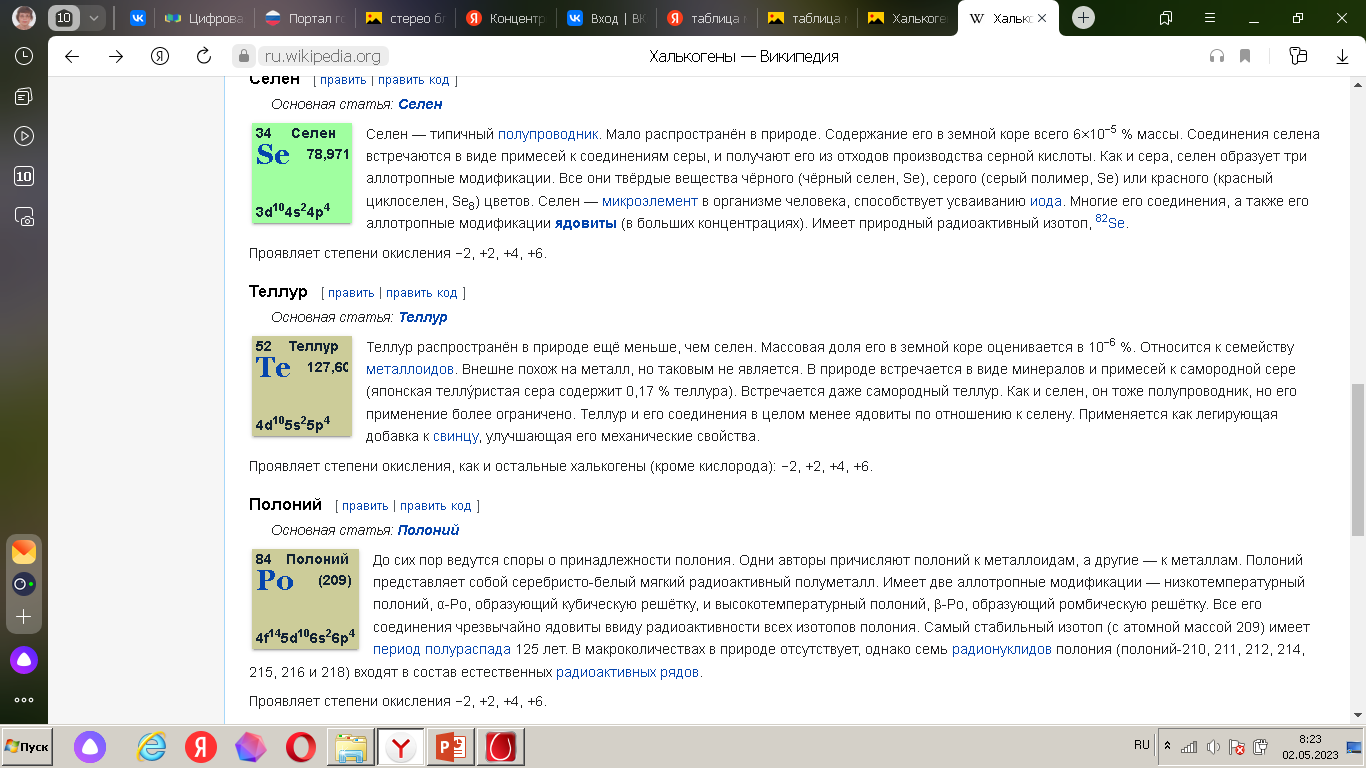 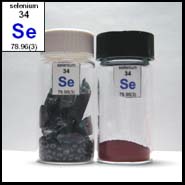 Селен
Простое вещество селен – это хрупкий, блестящий на изломе неметалл серого цвета (данный цвет обусловлен устойчивой аллотропной модификацией, неустойчивые аллотропные модификации придают селену различные оттенки красного цвета).
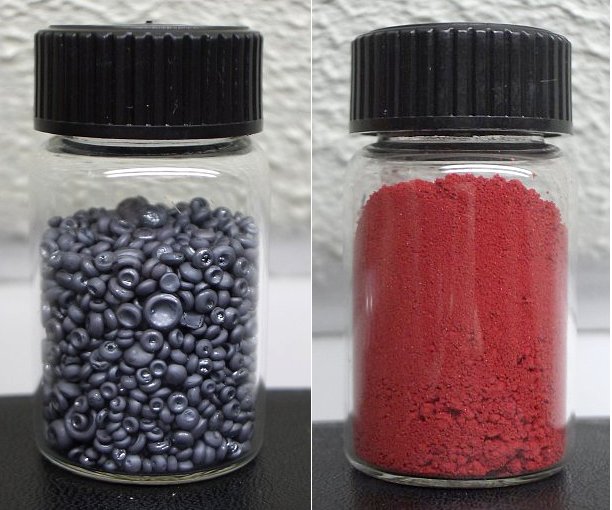 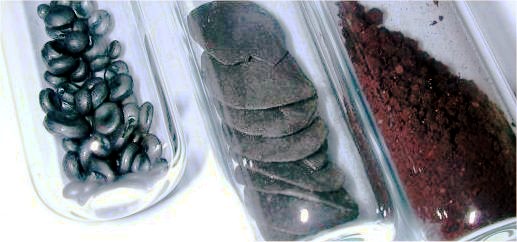 Чёрные, серые и красные аллотропные модификации селена
Серый кристаллический селен (-Se, «металлический селен»)  – наиболее устойчивая модификация, структура состоит из параллельных спиральных цепей. Получают конденсацией паров, медленным охлаждением расплава, длительным нагреванием других форм селена. Температура плавления 221 °C. Температура кипения 685 °C. Плотность жидкого серого селена при температуре плавления 4,06 г/см3. Твёрдость по Моосу 2,0.
Чёрный стекловидный селен. Получается при быстром охлаждении расплава. Хрупок. Имеет стеклянный блеск. Цвет от голубовато-чёрного до красно-коричневого. Содержит в основном плоские цепочечные зигзагообразные молекулы. Плотность 4,28 г/см3. Изолятор, удельное электрическое сопротивление ≈1010 Ом·м.
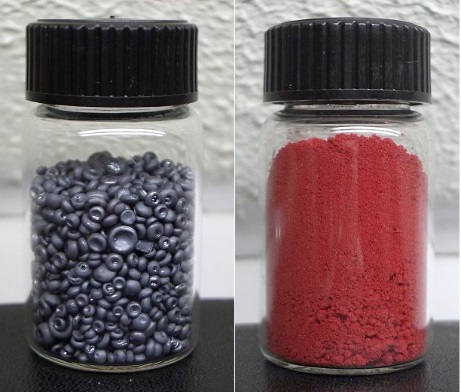 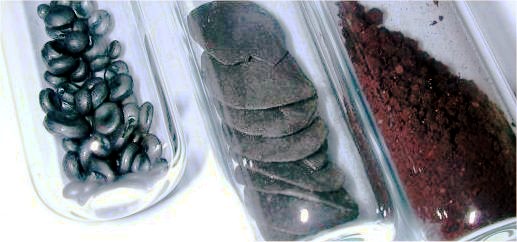 Красный кристаллический селен – три моноклинные модификации, содержащие кольцевые коронообразные молекулы Se8, получаются осаждением из растворов селена в сероуглероде:
Оранжево-красный α-Se. Кристаллы моноклинной сингонии,  d = 4,46 г/см3. Температура плавления 170 °C.
Тёмно-красный β-Se. Кристаллы моноклинной сингонии, d = 4,50 г/см3. Температура плавления 180 °C.
Красный -Se. Кристаллы моноклинной сингонии, d = 4,33 г/см3.
Красный аморфный селен. Мелкий порошок от ярко-красного до красновато-чёрного цвета, молекулы с цепочечной структурой. Плотность 4,26 г/см3. Получается восстановлением селенистой кислоты на холоду и другими путями.
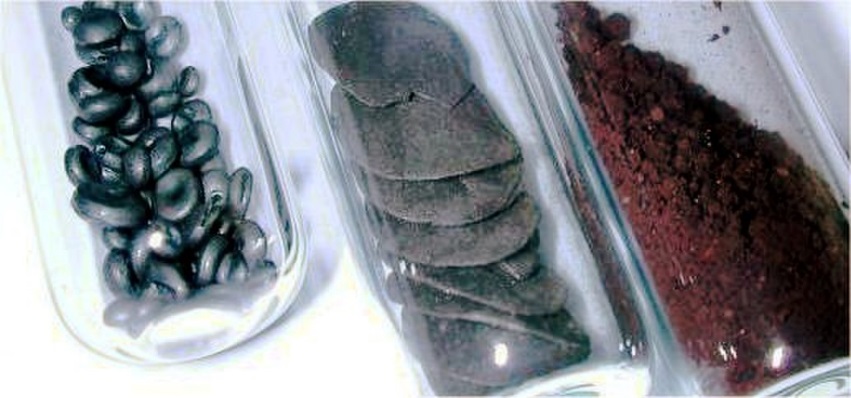 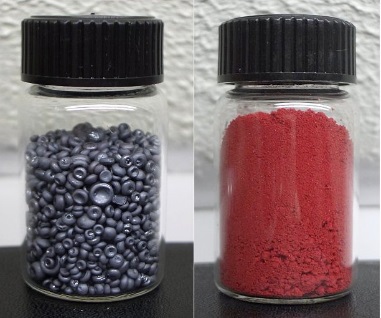 При нагревании серого селена он даёт серый же расплав, а при дальнейшем нагревании испаряется с образованием коричневых паров. При резком охлаждении паров селен конденсируется в виде красной аллотропной модификации.
При высоких давлениях (от 27 МПа) селен переходит в кубическую модификацию с ребром ячейки 0,2982 нм. Получена также метастабильная гексагональная модификация с металлическими свойствами (при 10–12 МПа, из аморфного и моноклинного селена).
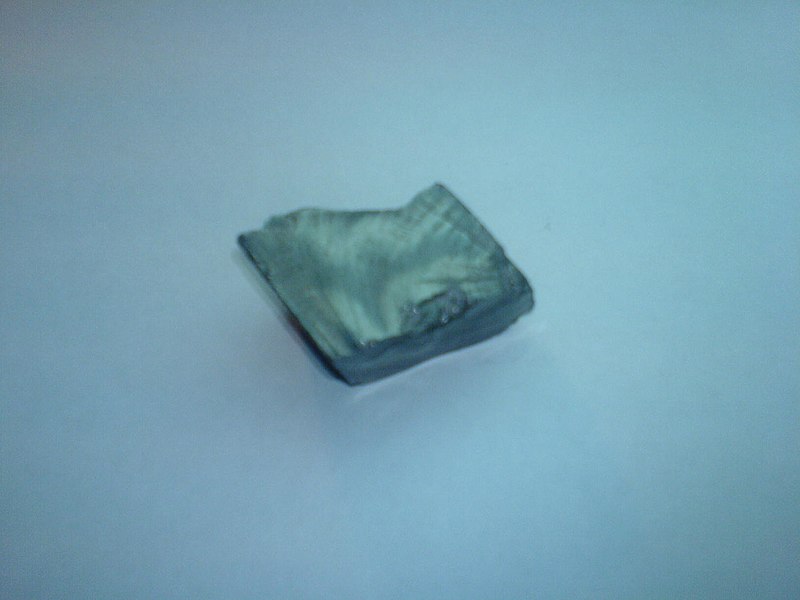 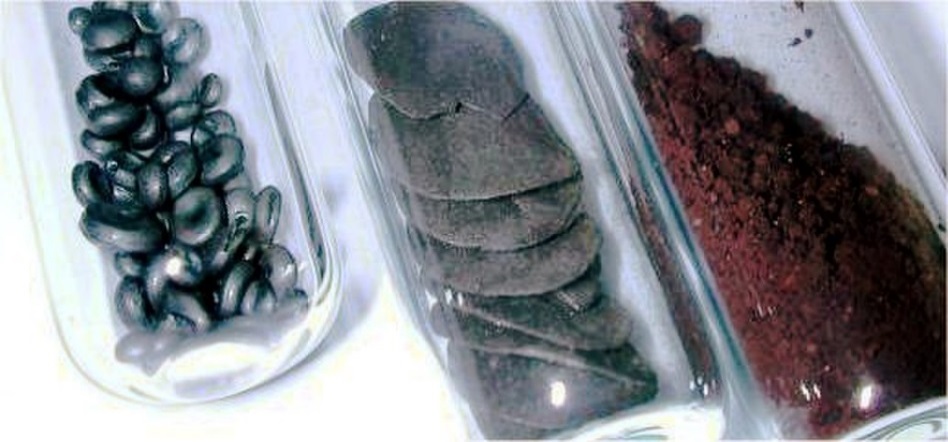 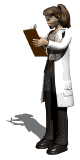 Монокристаллический селен (99,9999 %)
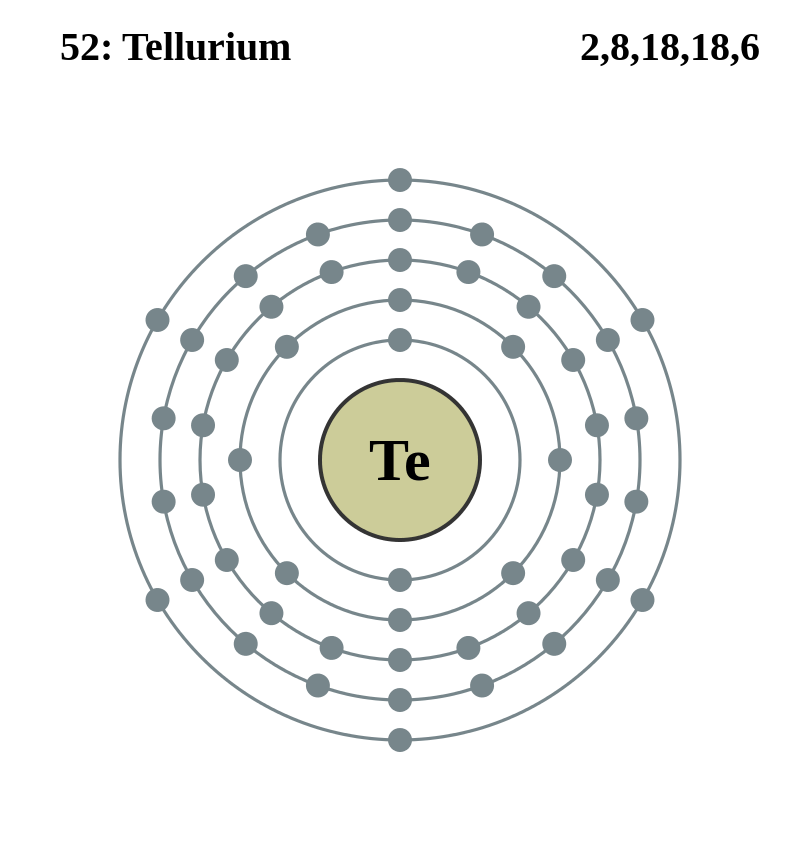 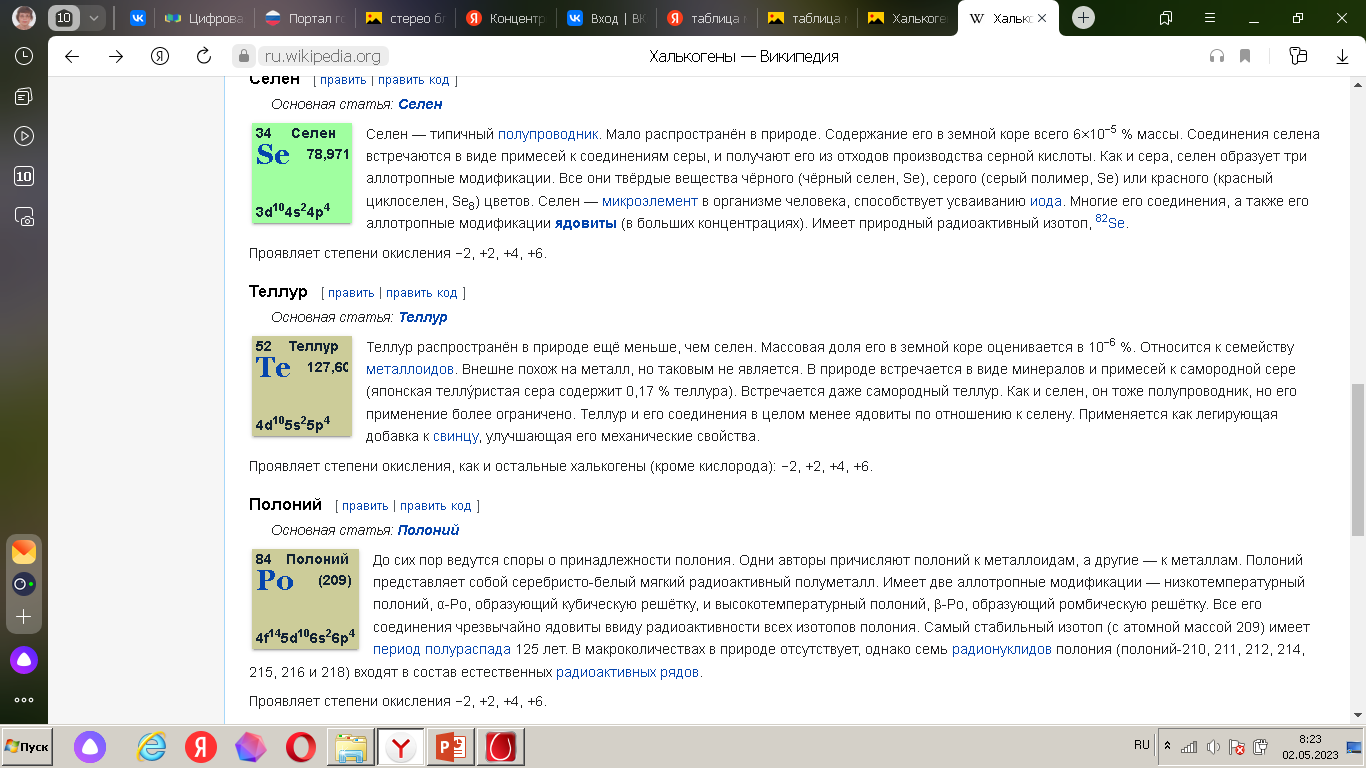 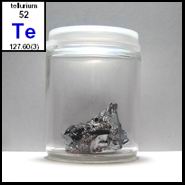 Теллур
Теллур относится к семейству металлоидов. Внешне похож на металл, но таковым не является. Как и селен, он тоже полупроводник, но его применение более ограничено. Теллур и его соединения в целом менее ядовиты по отношению к селену. Применяется как легирующая добавка к свинцу, улучшающая его механические свойства.
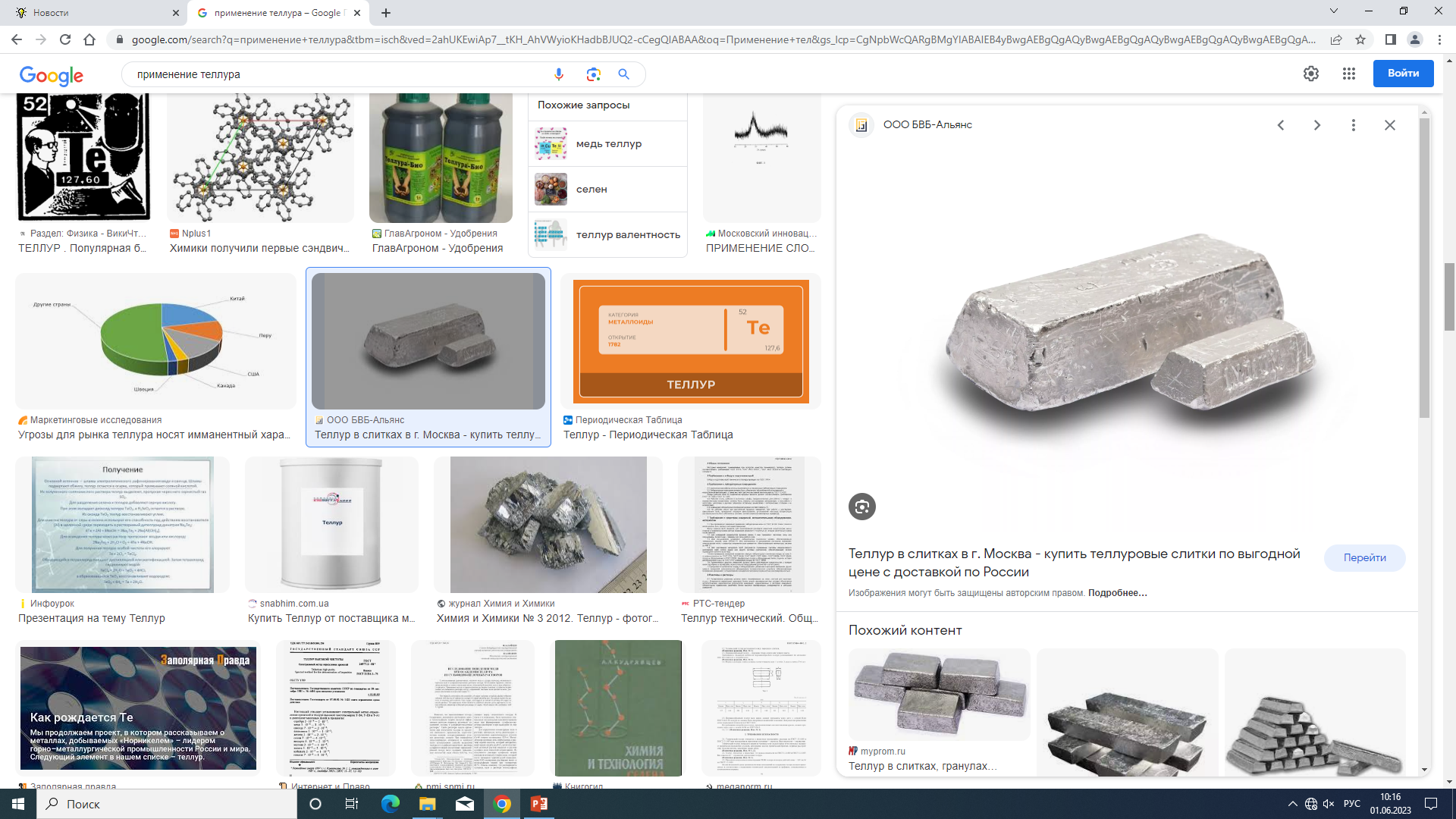 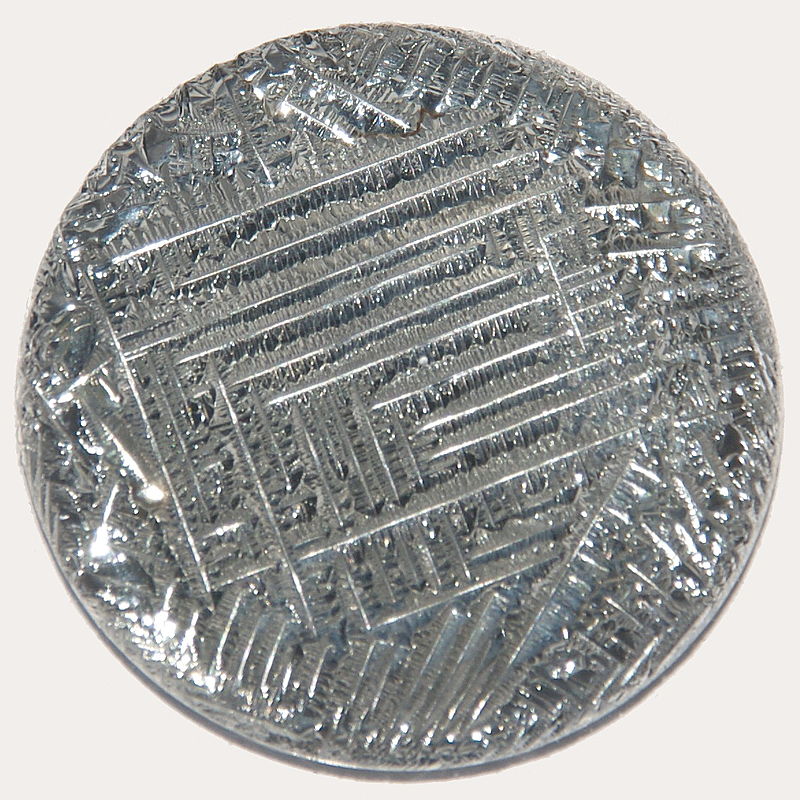 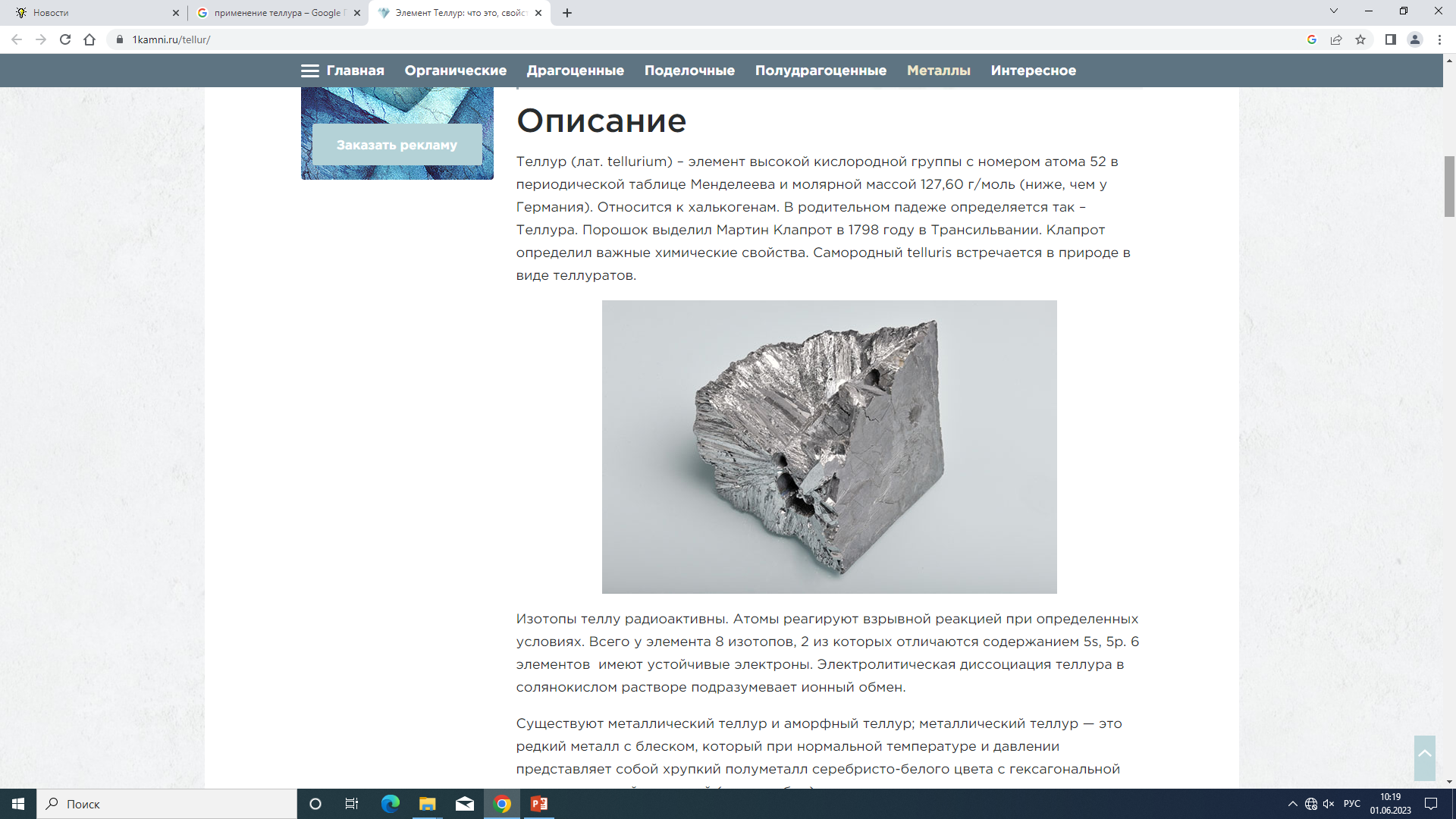 Теллур в слитках
Теллур в металлической форме
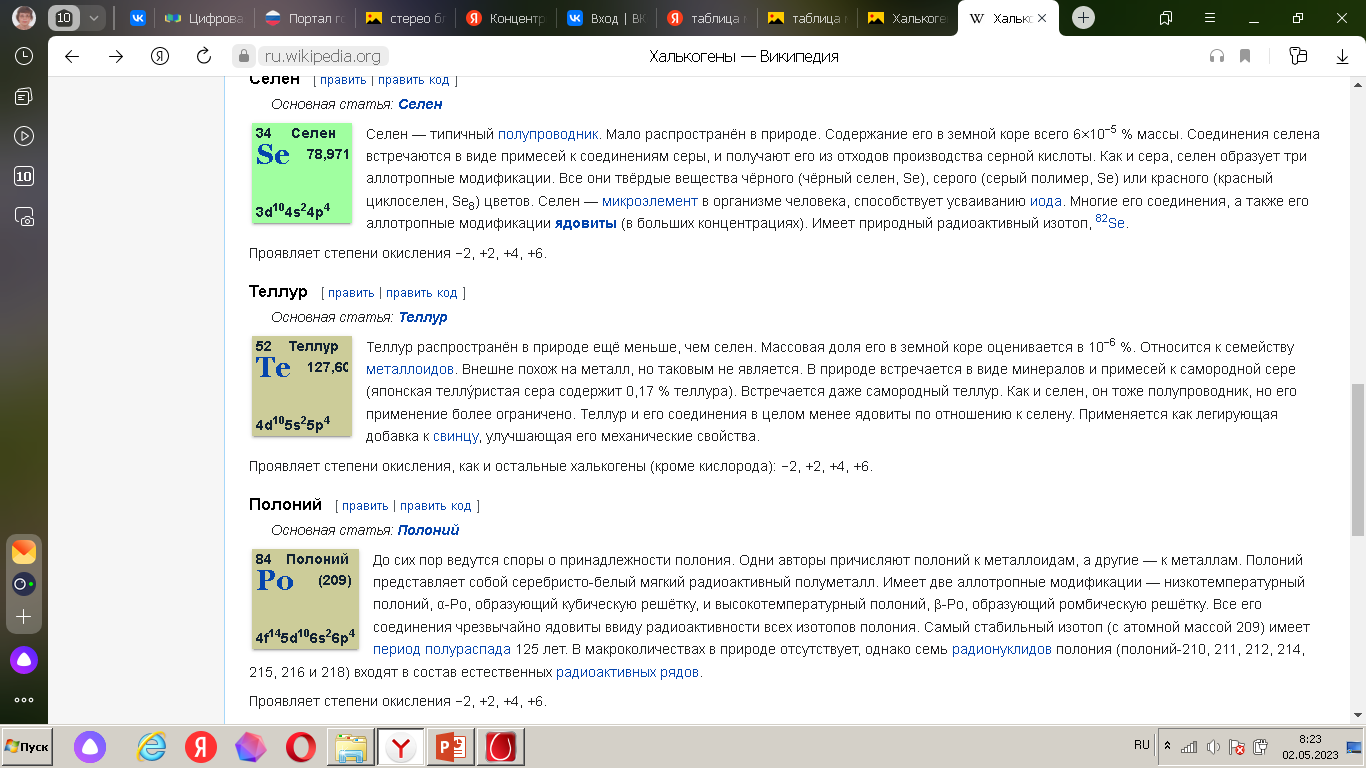 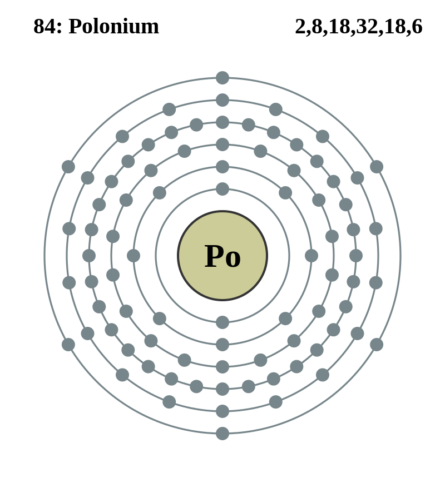 Полоний
До сих пор ведутся споры о принадлежности полония. Одни авторы причисляют полоний к металлоидам, а другие – к металлам. Полоний представляет собой серебристо-белый мягкий радиоактивный полуметалл. Имеет две аллотропные модификации – низкотемпера-турный полоний, α-Po, образующий кубическую решётку, и высокотемпературный полоний, β-Po, образующий ромбическую решётку.
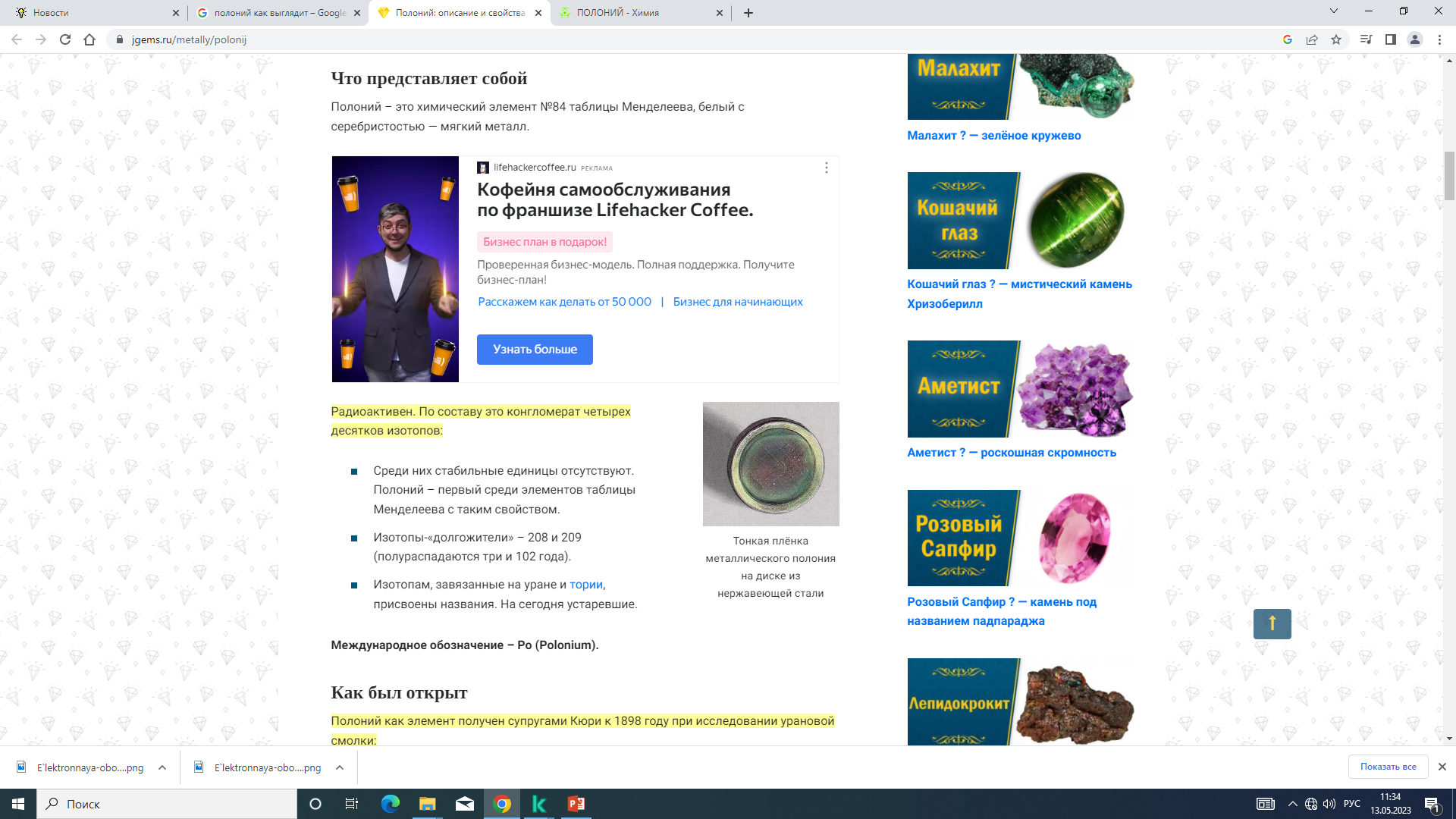 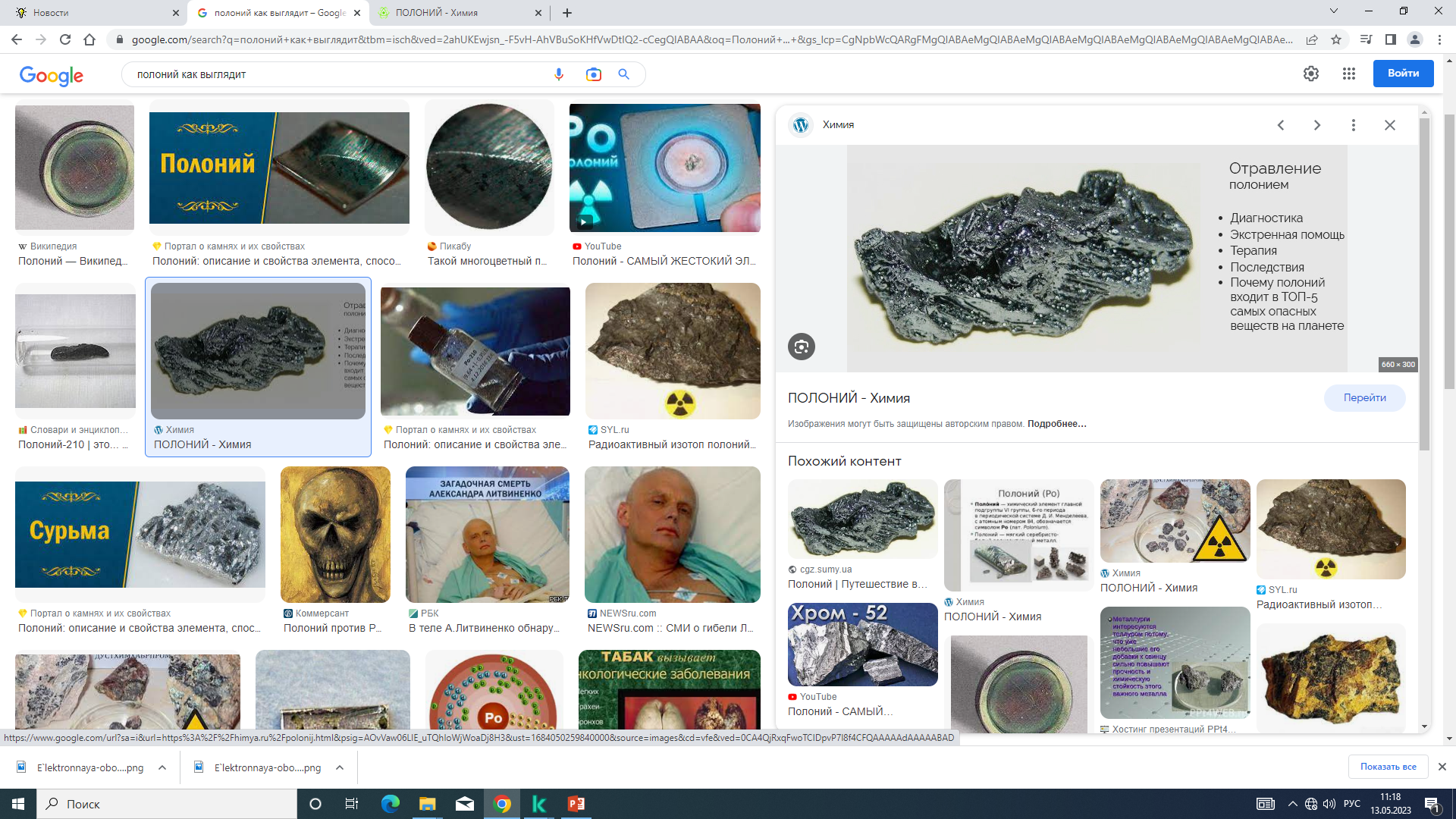 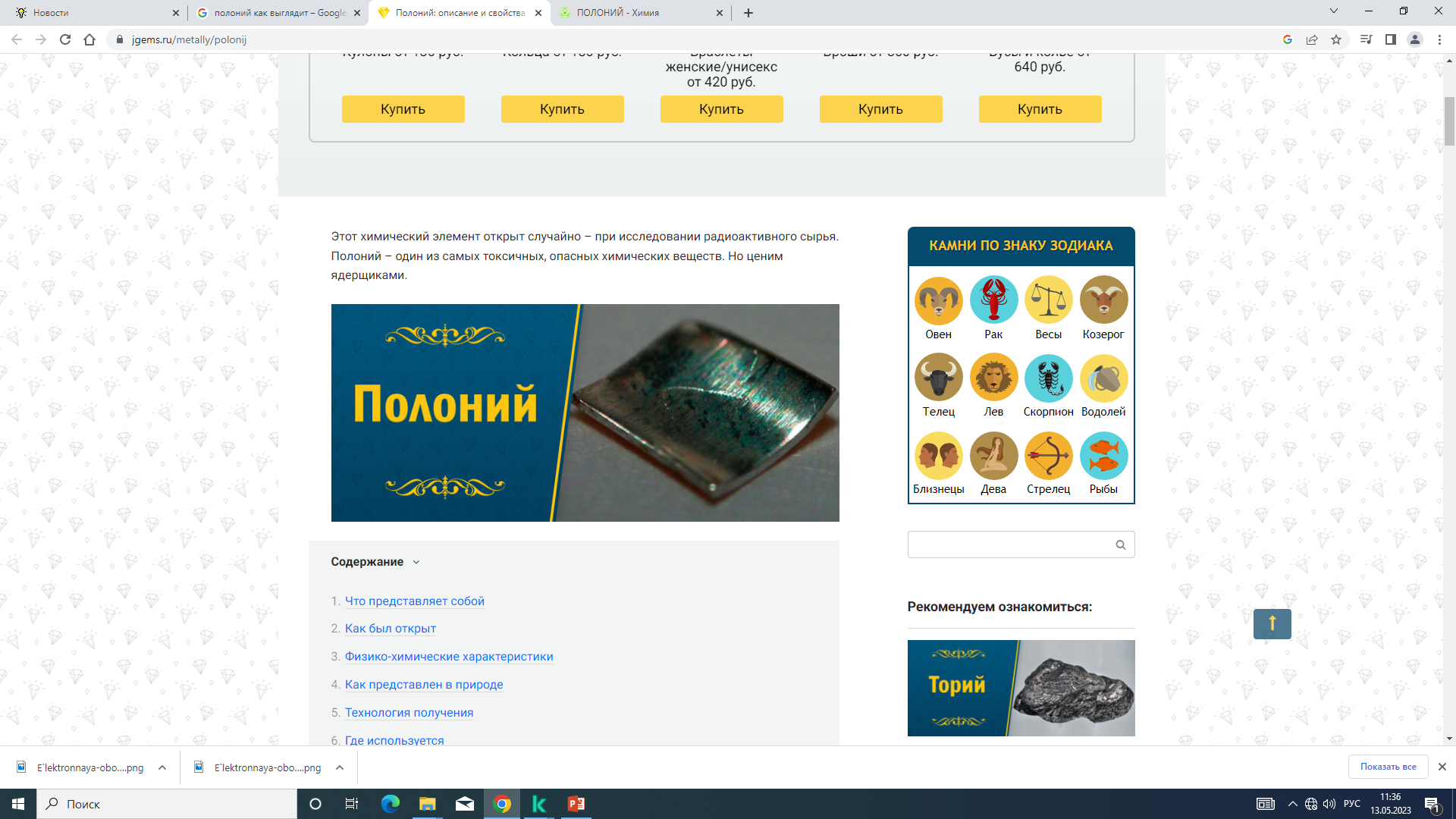 Тонкая плёнка металлического полония на диске из нержавеющей стали
Все соединения полония чрезвычайно ядовиты ввиду радиоактивности всех изотопов полония. Самый стабильный изотоп (с атомной массой 209) имеет период полураспада 125 лет. В макроколичествах в природе отсутствует, однако семь радионуклидов полония (полоний-210, 211, 212, 214, 215, 216 и 218) входят в состав естественных радиоактивных рядов. Всего известно 27 изотопов полония с массовыми числами от 192 до 218. Это один из самых много изотопных, если можно так выразиться, элементов.
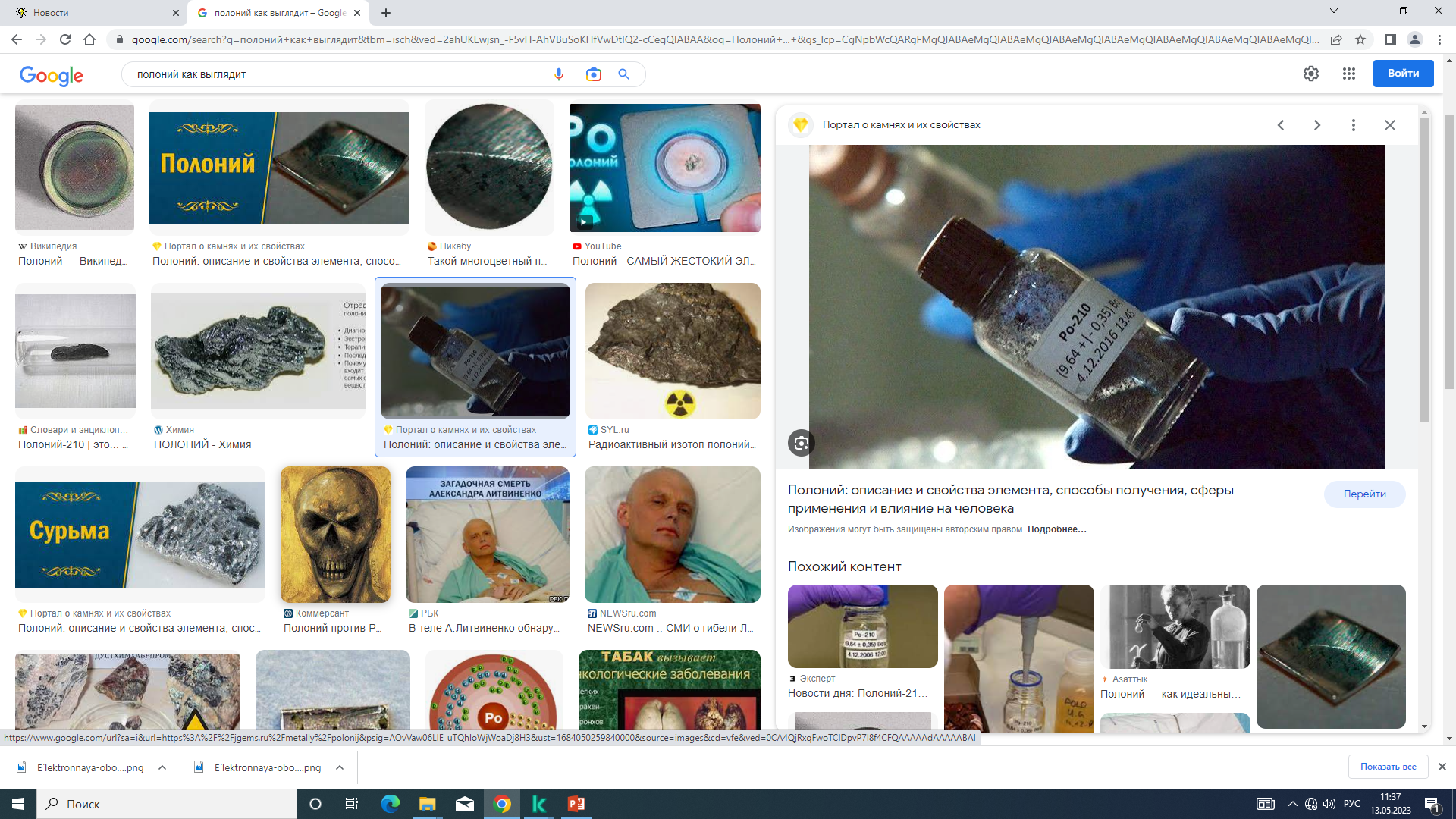 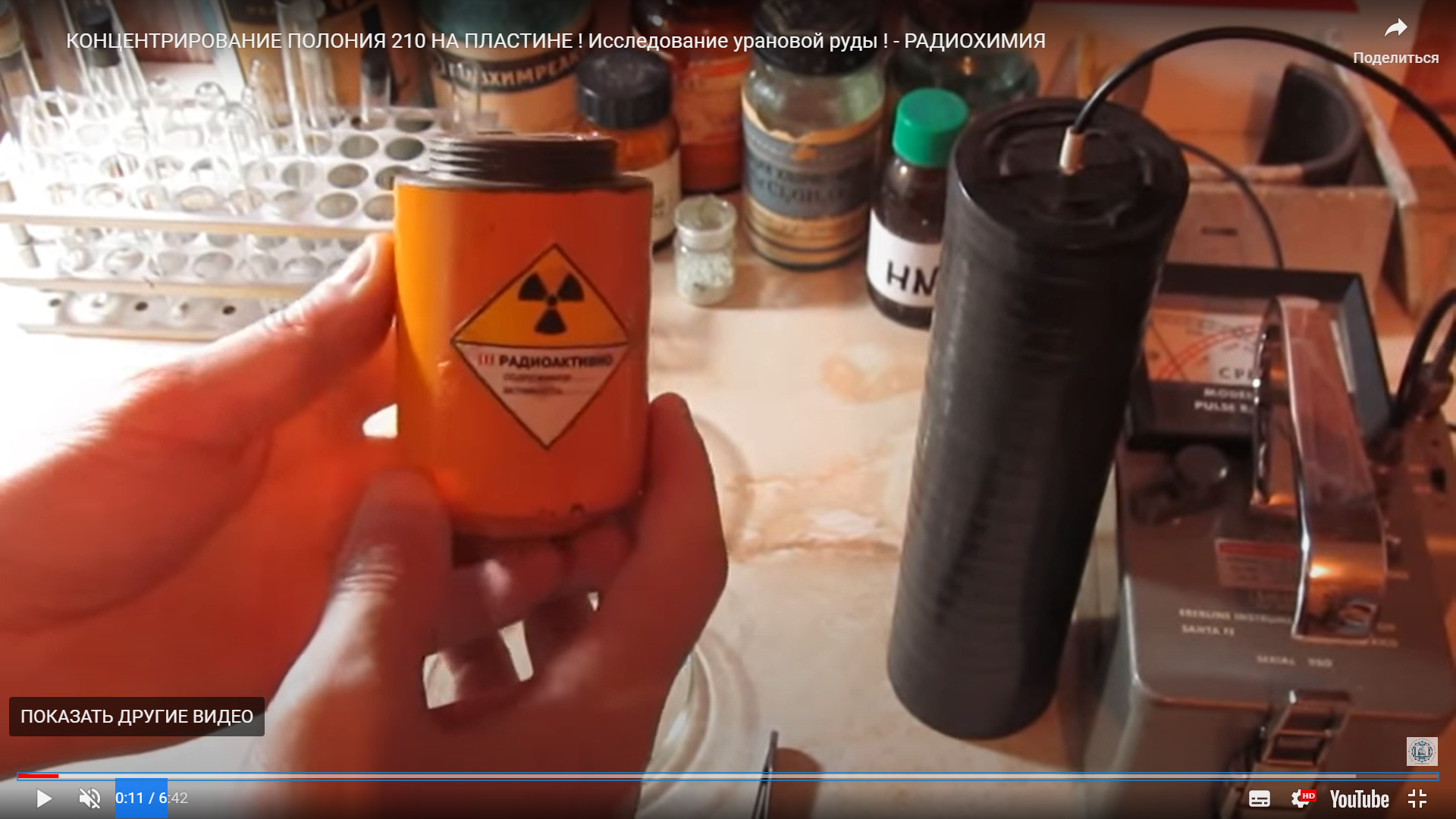 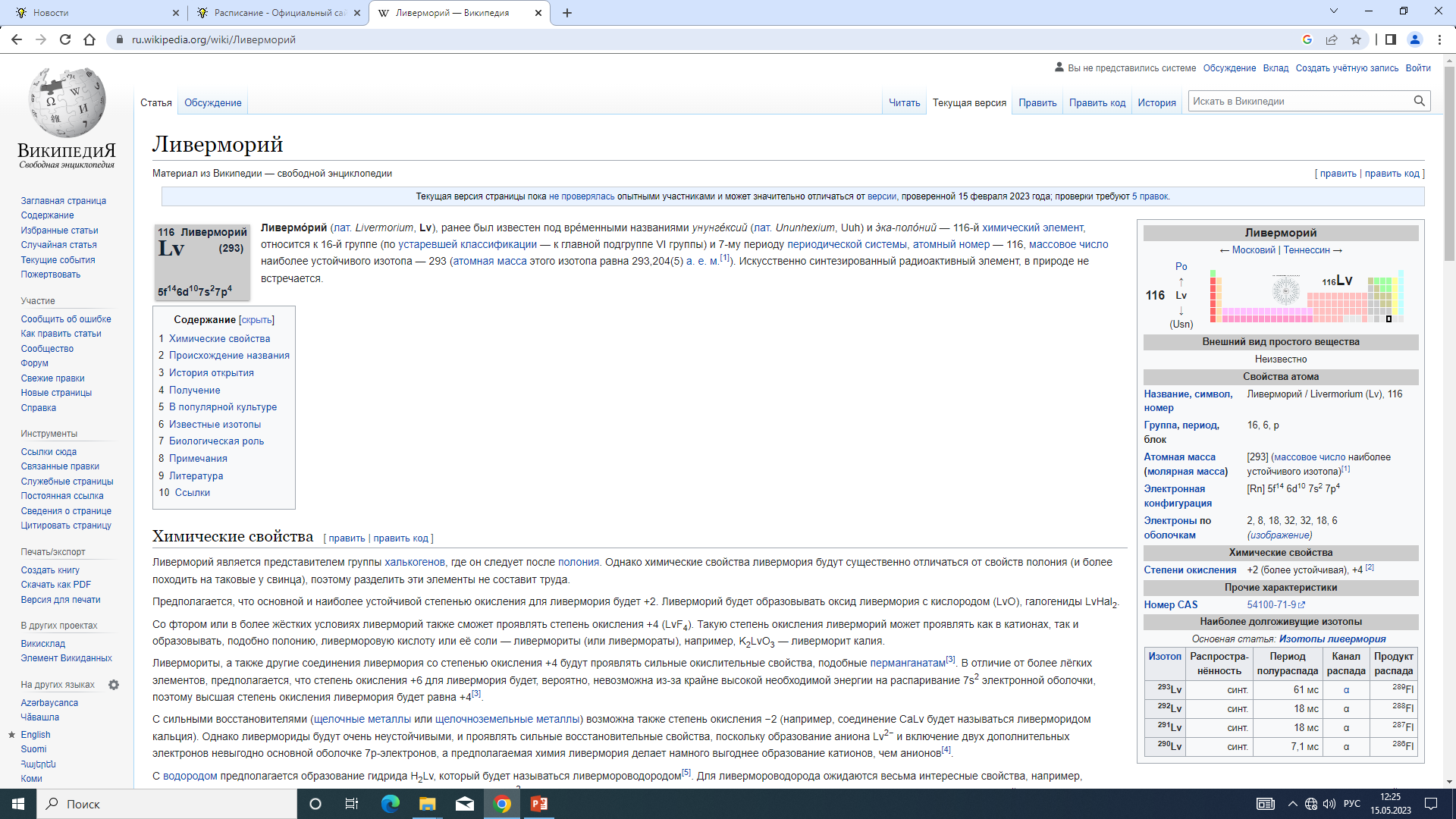 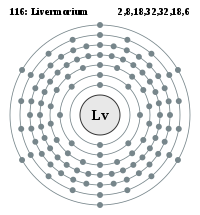 Ливерморий Lv
Ливермо́рий Lv, искусственный радиоактив-ный химический элемент; относится к трансактиноидам. Стабильных изотопов не имеет; известны радиоизотопы с массовыми числами 290–293; наиболее долгоживущий 293Lv (период полураспада T1/2 57 мс, α-распад). Впервые изотоп ливермория получен в 2000 г. Ю. Ц. Оганесяном с сотрудниками (ОИЯИ в сотрудничестве с Ливерморской национальной лабораторией имени Э. Лоуренса) путём бомбардировки 248Cm ускоренными ионами 48Ca:
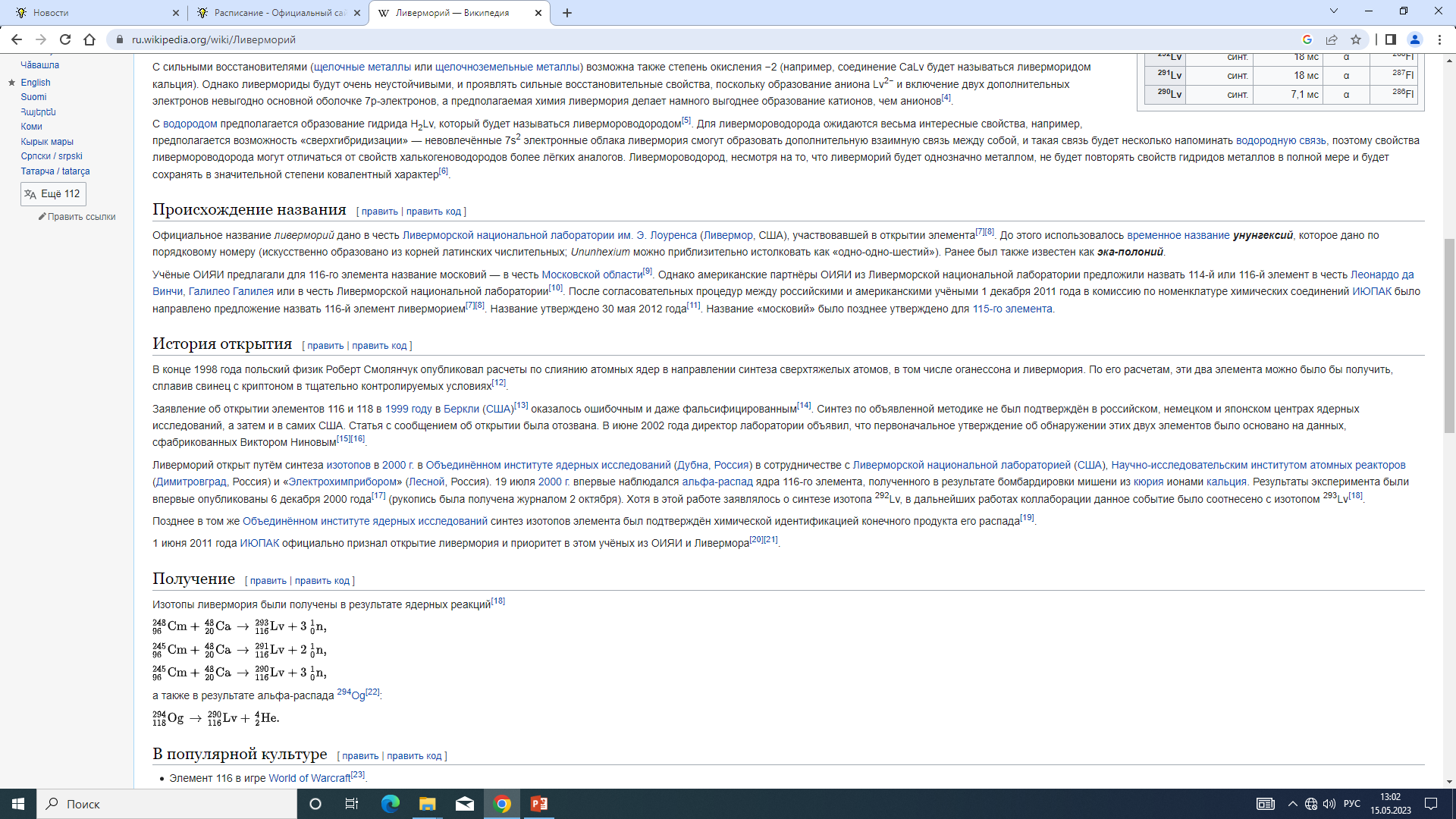 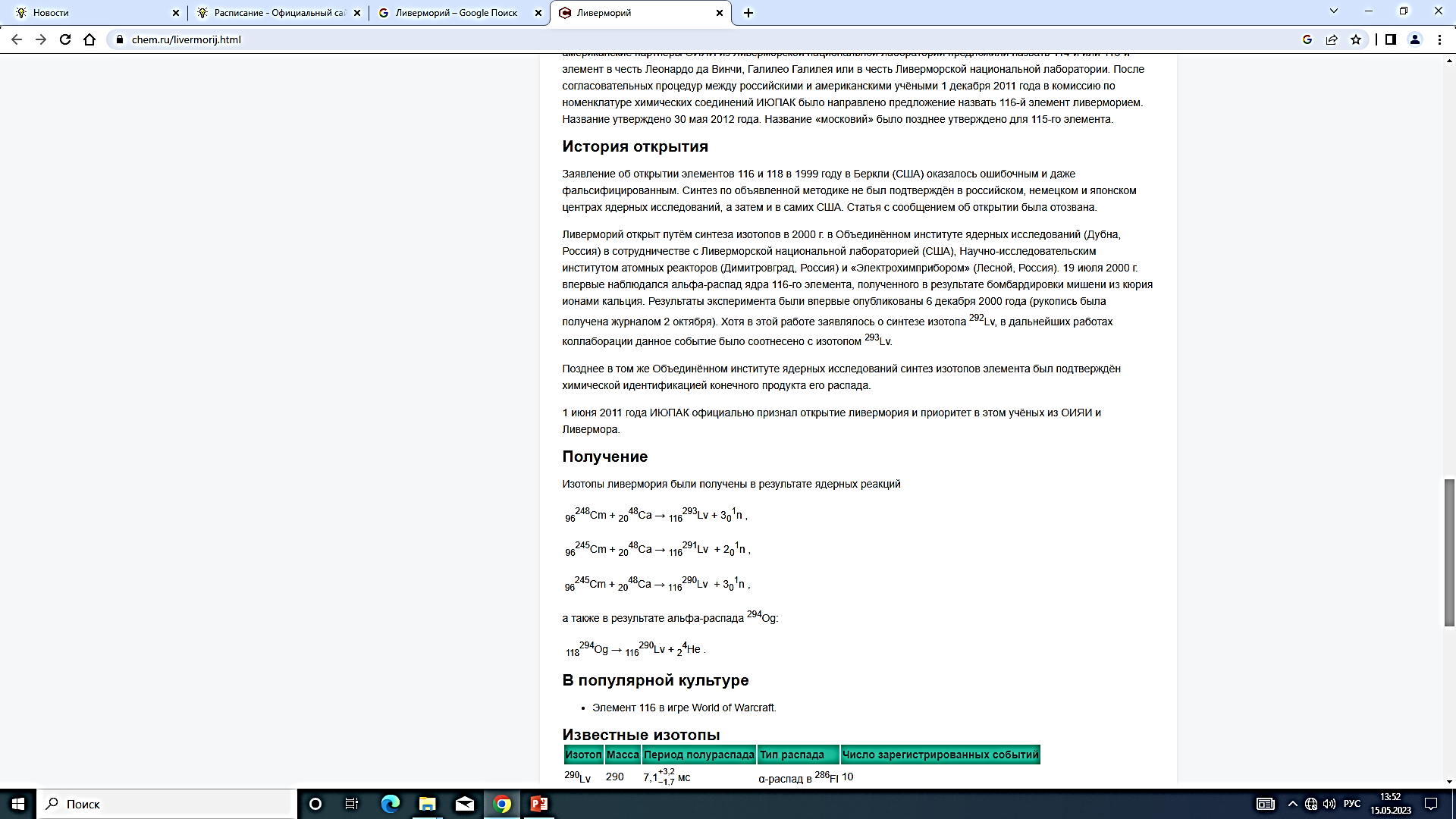 ТРАНСАКТИНО́ИДЫ (тран­сак­ти­ни­ды) – сверх­тя­жё­лые ис­кус­ст­вен­но по­лу­чен­ные ра­дио­ак­тив­ные хи­мические эле­мен­ты с атом­ны­ми но­ме­ра­ми Z бóльшими, чем 103; рас­по­ло­же­ны в седь­мом пе­рио­де Пе­рио­ди­че­ской сис­те­мы хи­ми­че­ских эле­мен­тов за ак­ти­нои­да­ми. К трансактино́идам от­но­сят сле­дую­щие эле­мен­ты, ут­вер­ждён­ные (2016) ИЮПАК: ре­зер­фор­дий 104Rf, дуб­ний 105Db, си­бор­гий 106Sg, бо­рий 107Bh, хас­сий 108Hs, мейт­не­рий 109Mt, дарм­штад­тий 110Ds, рент­ге­ний 111Rg, ко­пер­ни­ций 112Cn, фле­ро­вий 114Fl, ли­вер­мо­рий 116Lv, а также элементы 113, 115, 117, 118.
ИЮПАК утвердил открытие Lv в 2011 г., название «Ливерморий» (в честь Ливерморской национальной лаборатории) – в 2012 г. В весовых количествах не получен. Предположительно серебристо-белый металл, расчётная конфигурация внешних электронных оболочек атома 5f146d107s27p4, степень окисления +2 (более устойчивая) и +4, по химическим свойствам, вероятно, аналог полония.  
В других источниках отмечают, что не подтверждено, что он ведет себя как более тяжелый гомолог полония. Считается, что ливерморий имеет некоторые свойства, аналогичные своим более легким гомологам (кислород, сера, селен, теллур и полоний), и является металлом пост-переходного периода , хотя он также должен иметь несколько основных отличий от них.
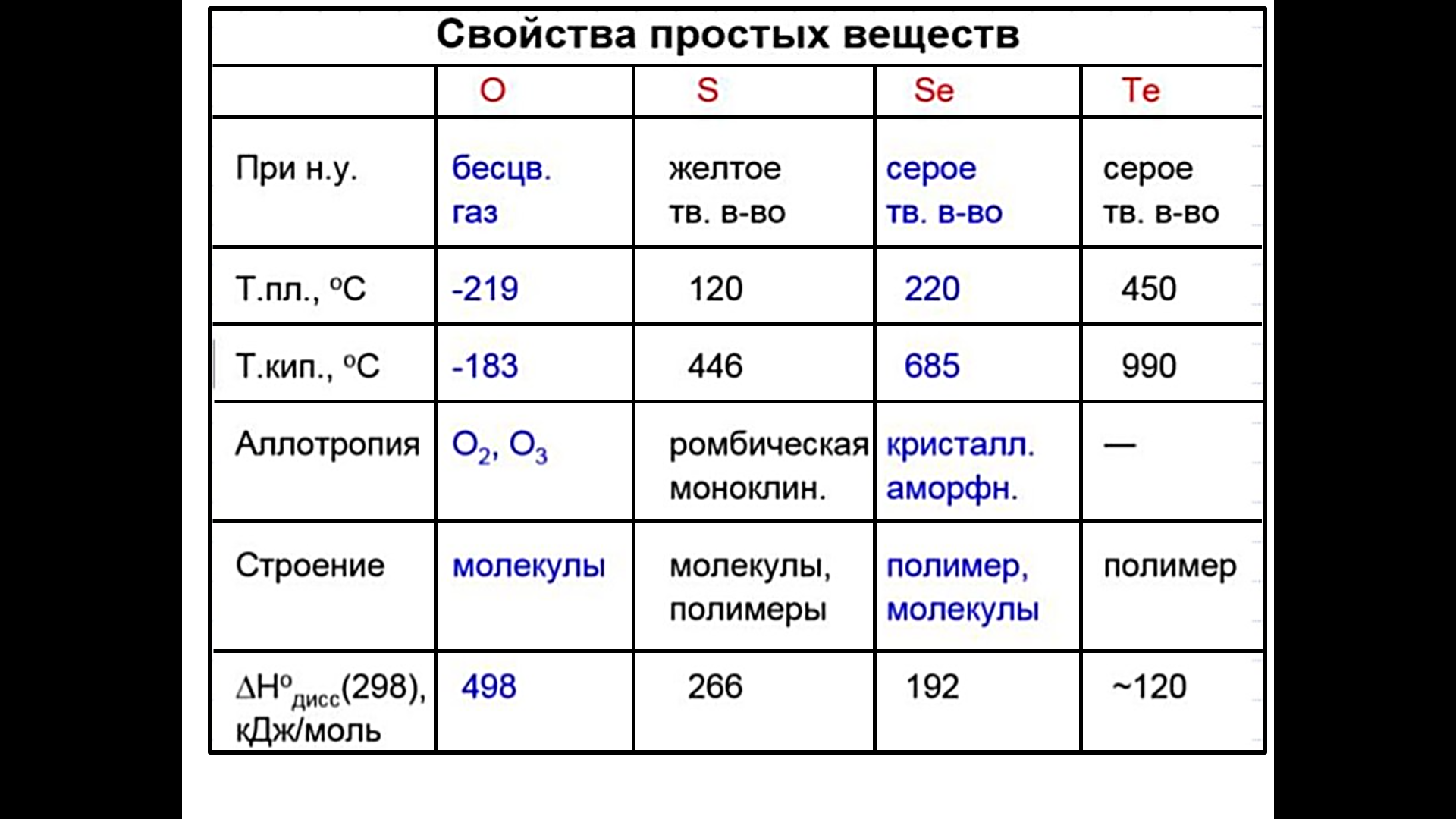 Строение и свойства простых веществ в устойчивой аллотропной модификации
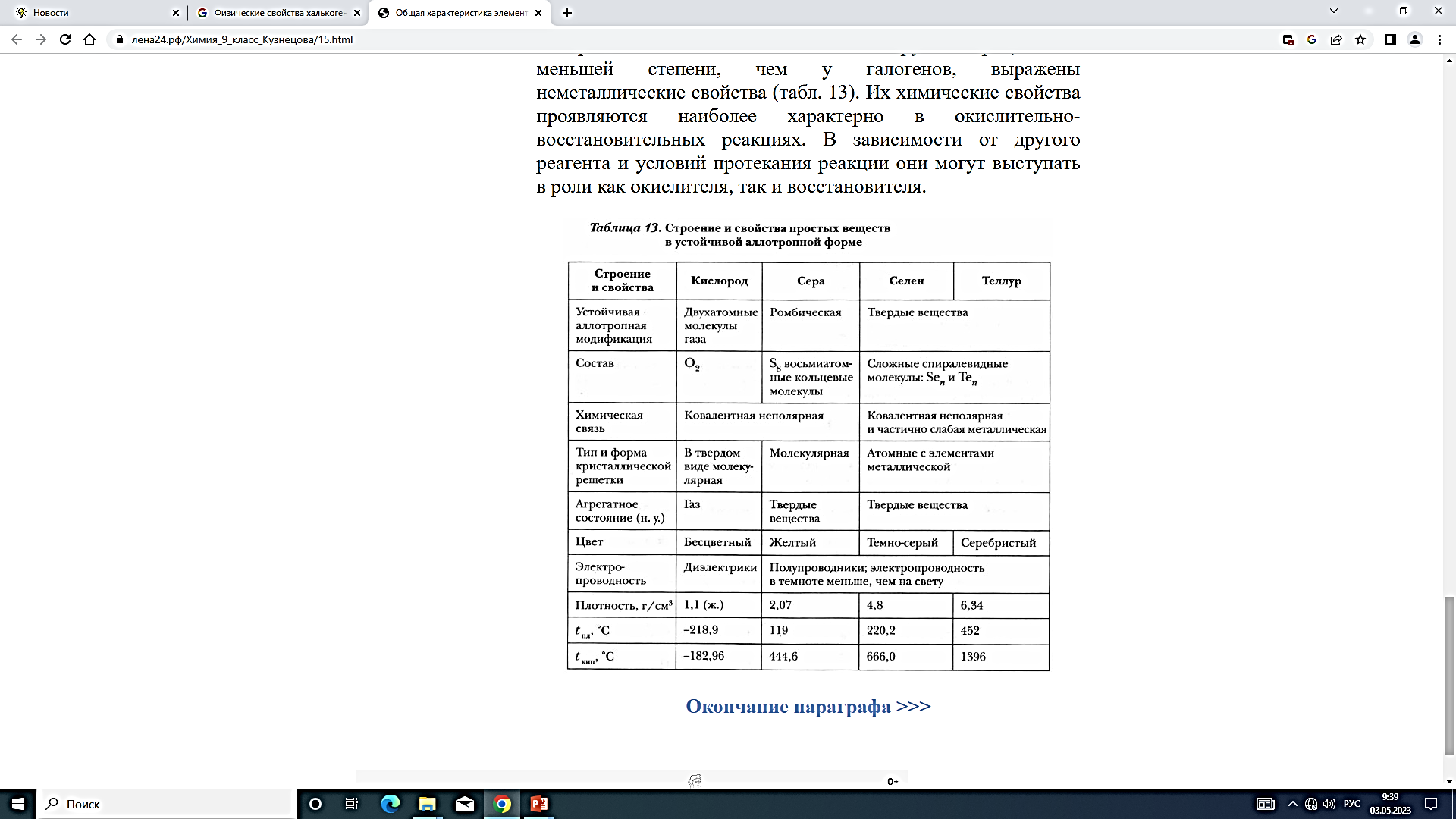 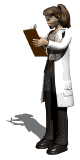 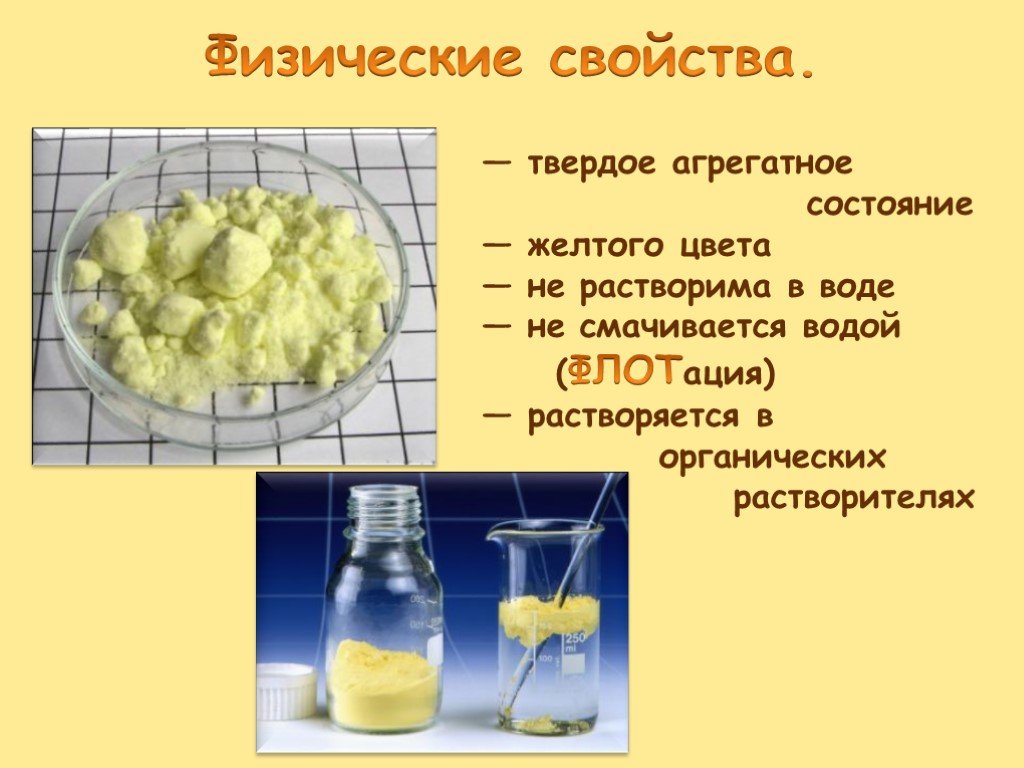 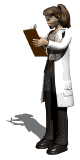 Кислород и сера практически не проводят электрический ток (диэлектрики), селен и теллур – полупроводники.
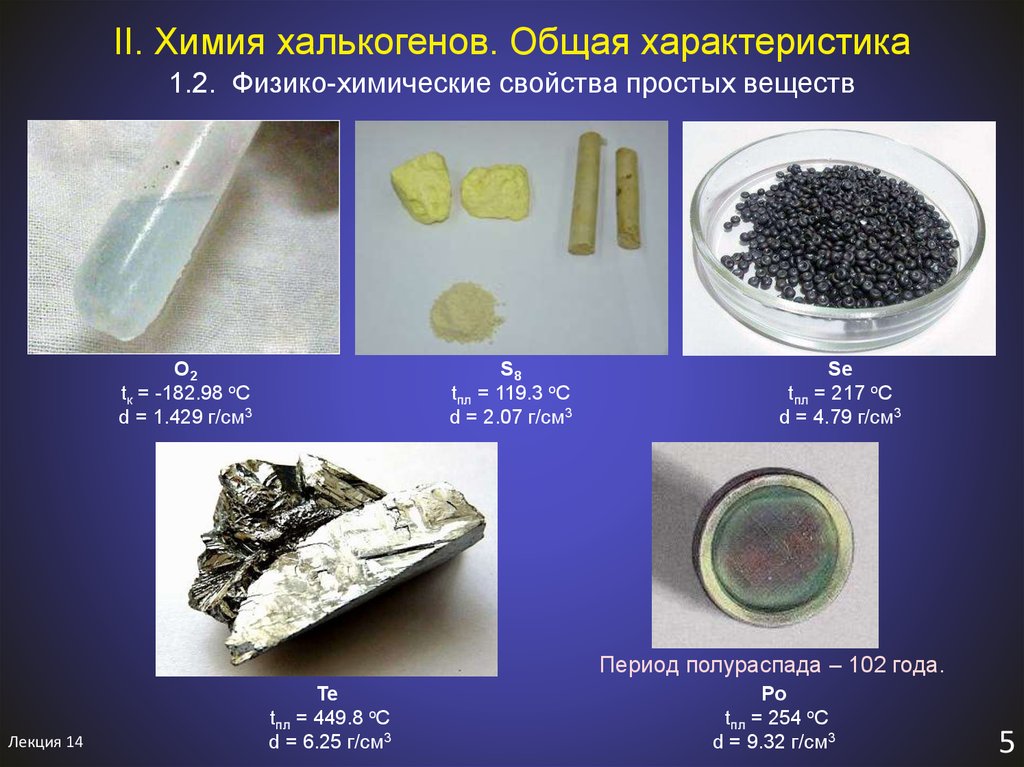 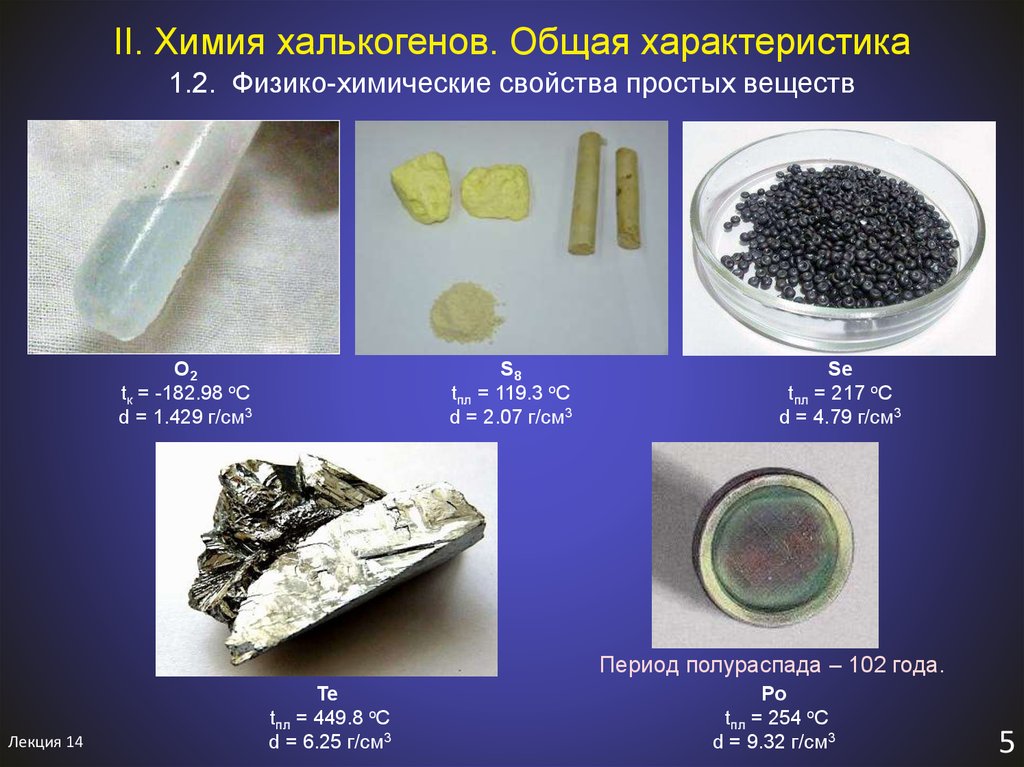 Сера                    Селен                     Теллур
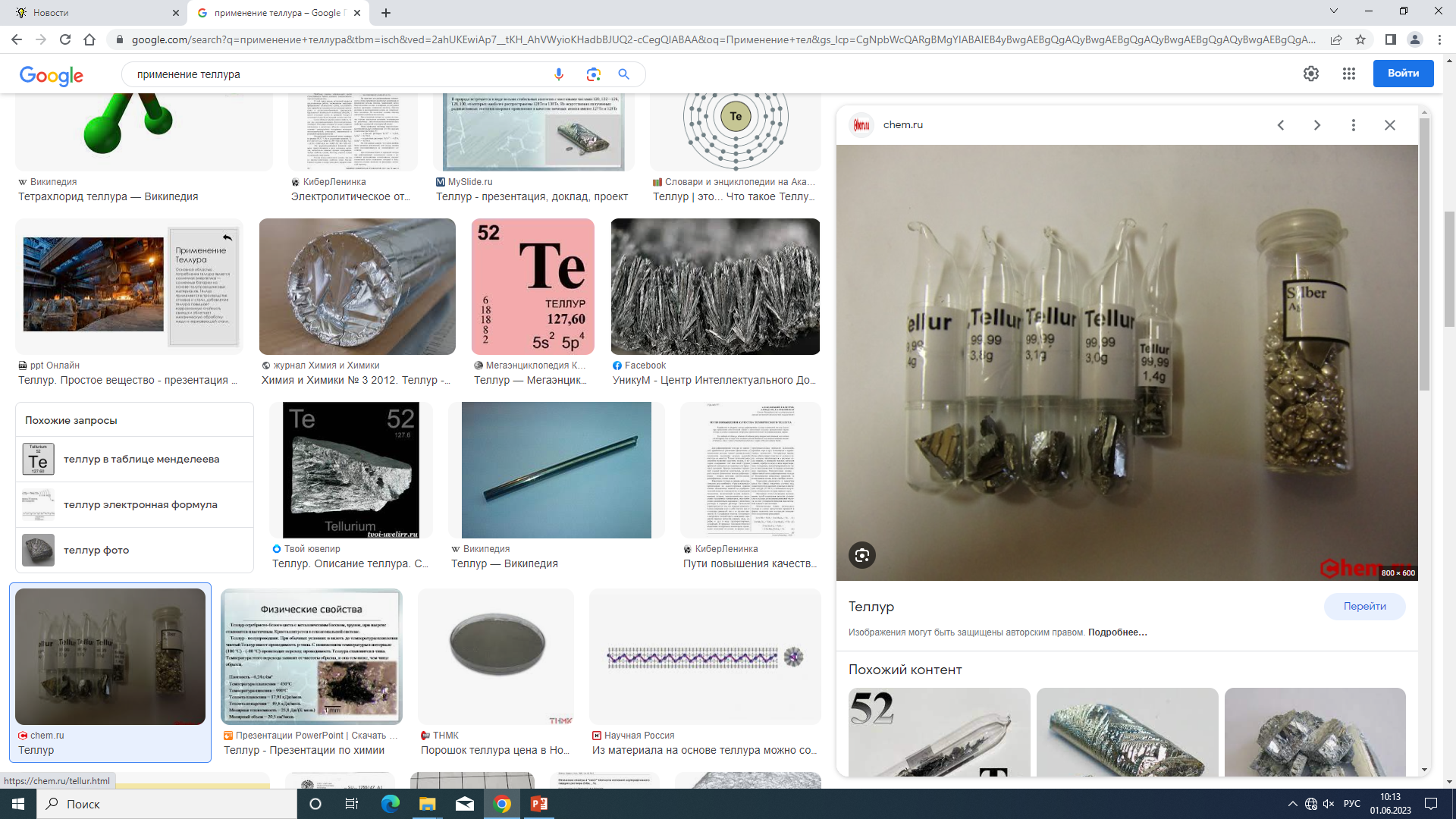 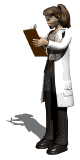 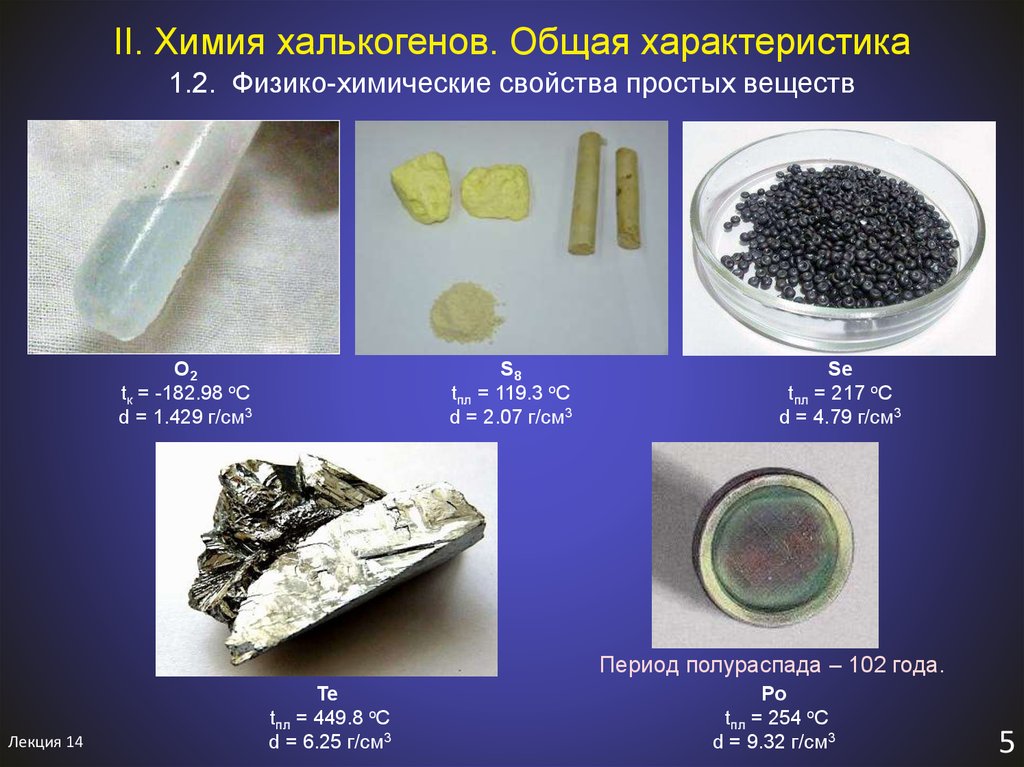 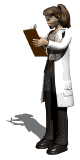 Химические свойства халькогенов
Кислород, как наиболее элетроотрицатель-ный элемент этой группы – может выступать окислителем почти всех простых и некоторых сложных веществ.
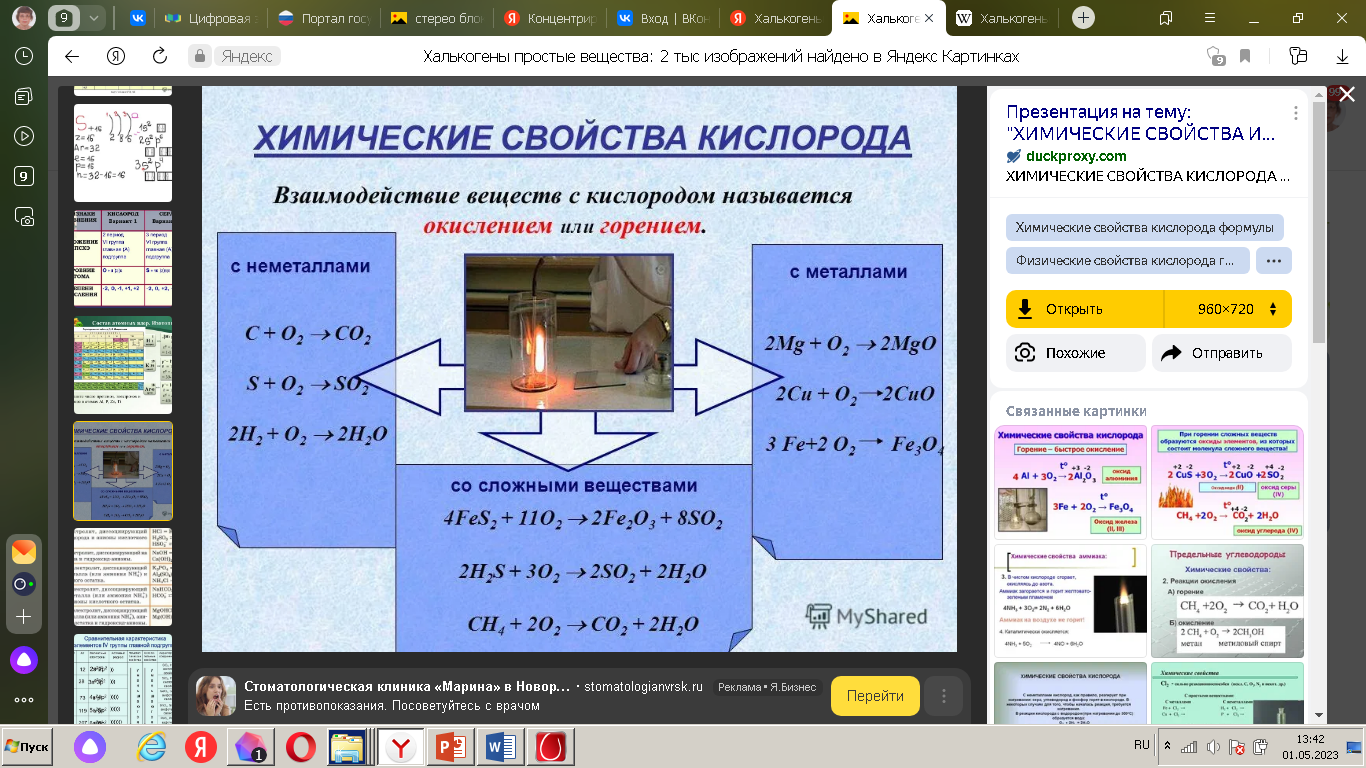 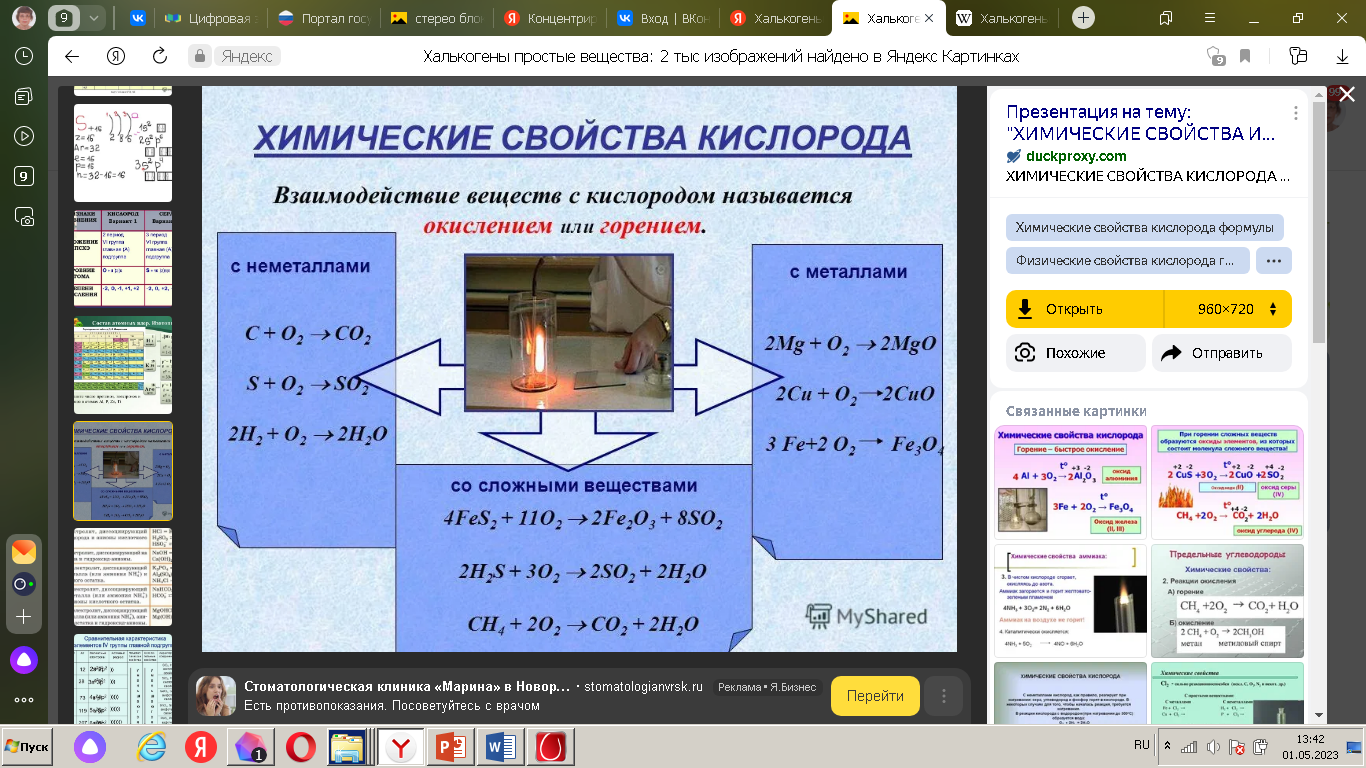 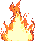 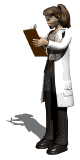 Только взаимодействуя со фтором кислород выступает в качестве восстановителя с положительной степенью окисления.
F2 + O2 = O2F2
2F2 + O2 = 2OF2
С неметаллами он взаимодействует при довольно высоких температурах.
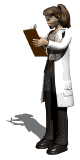 Химические свойства серы, селена и теллура
1. При нагревании сера реагирует с хлором и бромом (но не с йодом, так как сродство серы к галогенам уменьшается в ряду настолько, что ее йодистое производное получить вообще не удается):
2S + Cl2 = S2Cl2.
                                                    хлористая 
                                                          сера
2. Реакция с кислородом при нагревании:
S + O2 = SO2.
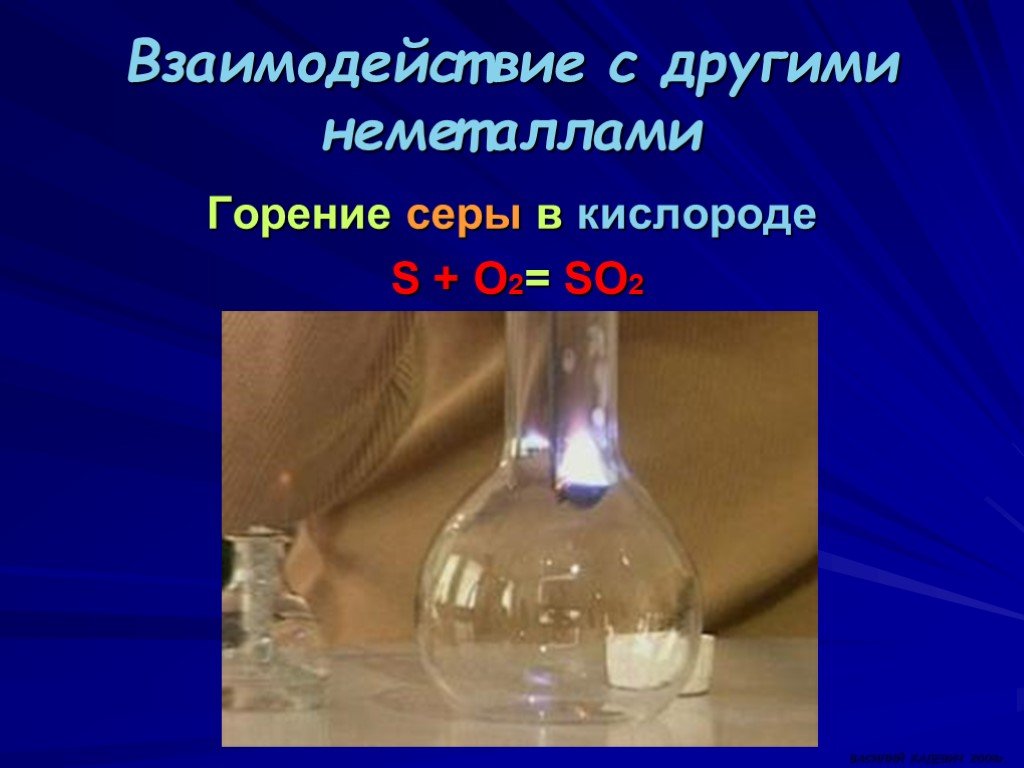 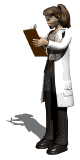 Горение серы в кислороде
3. Реакция с водородом при нагревании (равновесие при t около 350°С смещено вправо, а при повышении t – влево):
H2 + S  H2S.

4. Реакция с металлами (почти со всеми), в результате образуются соответствующие сернистые соединения:
Fe + S  FeS.
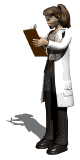 5. Селен с водой и разбавленными кислотами не реагирует, а теллур реагирует:
Те + 2Н2O = TeO2 + 2Н2 (100 – 160 °С).
6. Селен и теллур окисляются концентрированной азотной кислотой до кислот:
Se + 2HNO3 = H2SeO4 + 2NO;
Те + 2HNO3 + 2Н2O = H6TeO6 + 2NO.
7. При кипячении в щелочных растворах селен и теллур подобно сере диспропорционируют:
ЗЭ° + 6КОН = К2Э+4O3 + 2К2Э–2 + ЗН2O.
8. При сплавлении теллур взаимодействует с металлами (теллуриды).
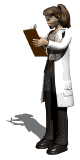 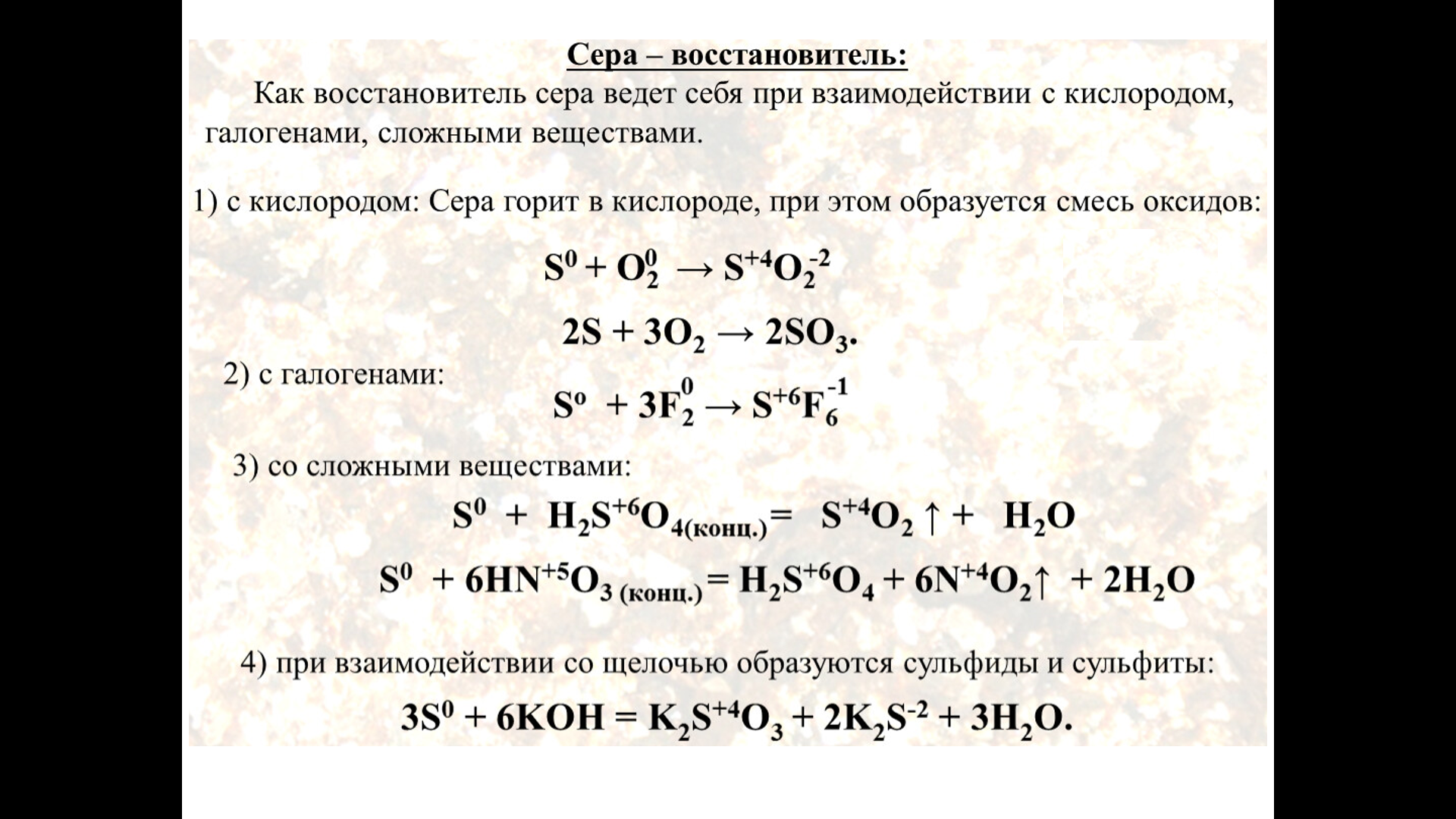 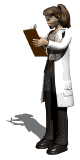 Химические свойства ливермория
Ливерморий является представителем группы халькогенов, где он следует после полония. Однако химические свойства ливермория будут существенно отличаться от свойств полония (и более походить на таковые у свинца), поэтому разделить эти элементы не составит труда.
Предполагается, что основной и наиболее устойчивой степенью окисления для ливермория будет +2. Ливерморий будет образовывать оксид ливермория с кислородом (LvO), галогениды LvHal2.
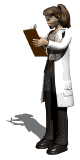 Со фтором или в более жёстких условиях ливерморий также сможет проявлять степень окисления +4 (LvF4). Такую степень окисления ливерморий может проявлять как в катионах, так и образовывать, подобно полонию, ливерморовую кислоту или её соли –ливермориты (или ливермораты), например, K2LvO3  – ливерморит калия.
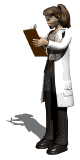 Ливермориты, а также другие соединения ливермория со степенью окисления +4 будут проявлять сильные окислительные свойства, подобные перманганатам. В отличие от более лёгких элементов, предполагается, что степень окисления +6 для ливермория будет, вероятно, невозможна из-за крайне высокой необходимой энергии на распаривание 7s2 электронной оболочки, поэтому высшая степень окисления ливермория будет равна +4.
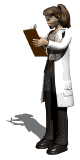 С сильными восстановителями (щелочные металлы или щелочноземельные металлы) возможна также степень окисления −2 (например, соединение CaLv будет называться ливерморидом кальция). Однако ливермориды будут очень неустойчивыми, и проявлять сильные восстановительные свойства, поскольку образование аниона Lv2− и включение двух дополнительных электронов невыгодно основной оболочке 7p-электронов, а предполагаемая химия ливермория делает намного выгоднее образование катионов, чем анионов.
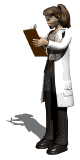 С водородом предполагается образование гидрида H2Lv, который будет называться ливермороводородом. Для ливермороводорода ожидаются весьма интересные свойства, например, предполагается возможность «сверхгибридизации» − невовлечённые 7s2 электронные облака ливермория смогут образовать дополнительную взаимную связь между собой, и такая связь будет несколько напоминать водородную связь, поэтому свойства ливермороводорода могут отличаться от свойств халькогеноводородов более лёгких аналогов. Ливермороводород, несмотря на то, что ливерморий будет однозначно металлом, не будет повторять свойств гидридов металлов в полной мере и будет сохранять в значительной степени ковалентный характер.
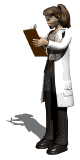 Применение халькогенов
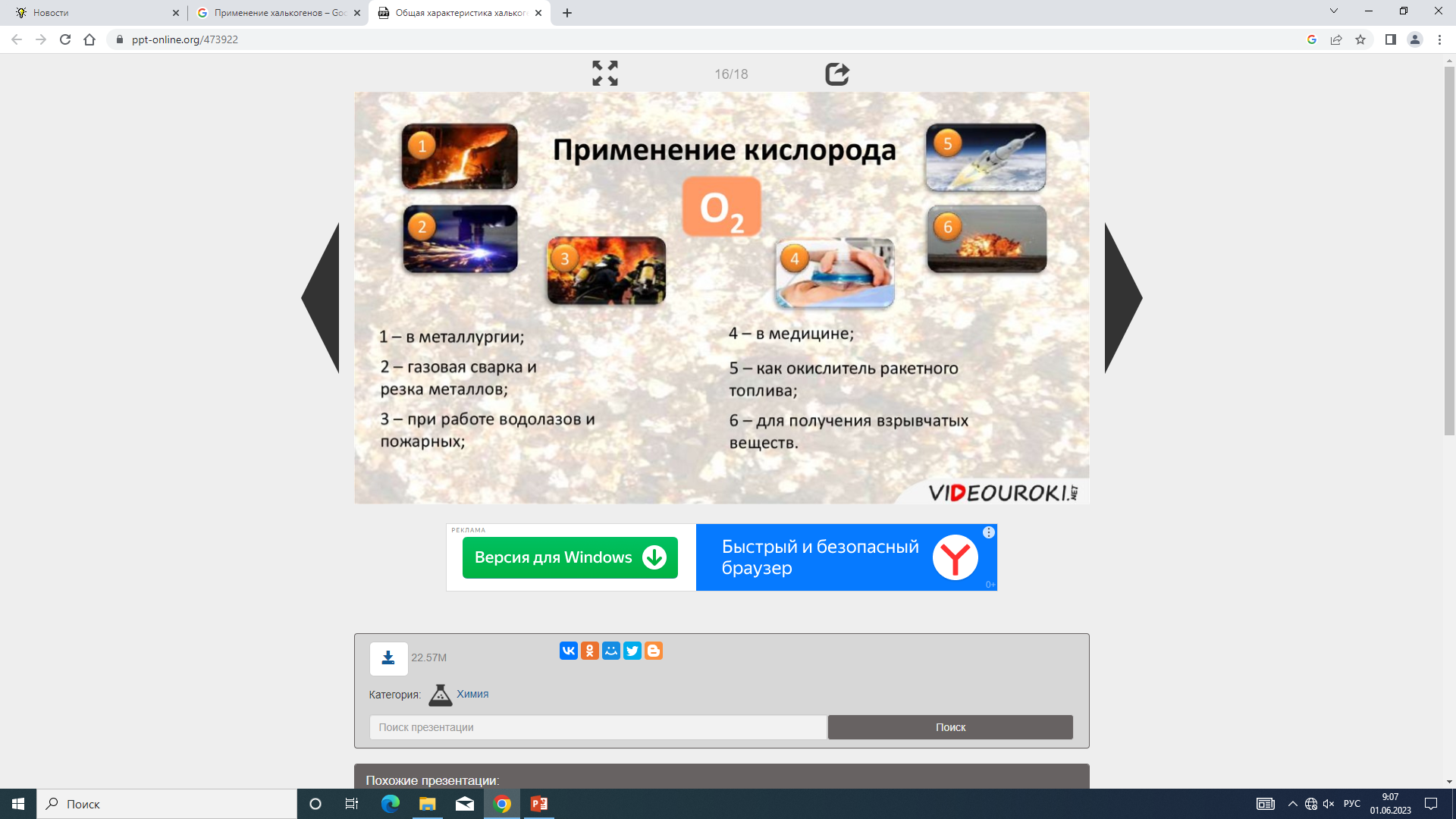 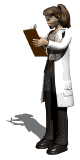 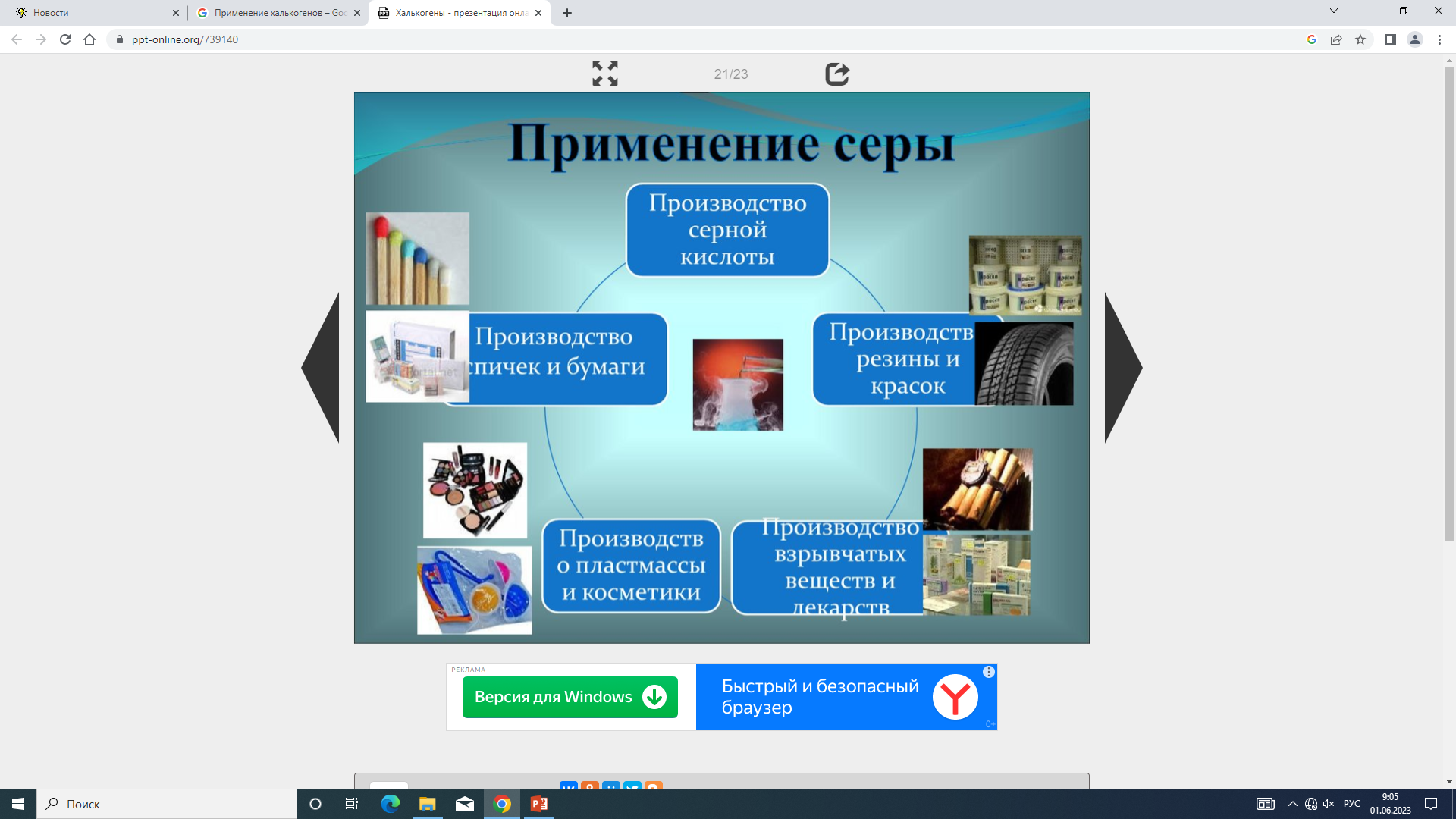 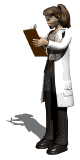 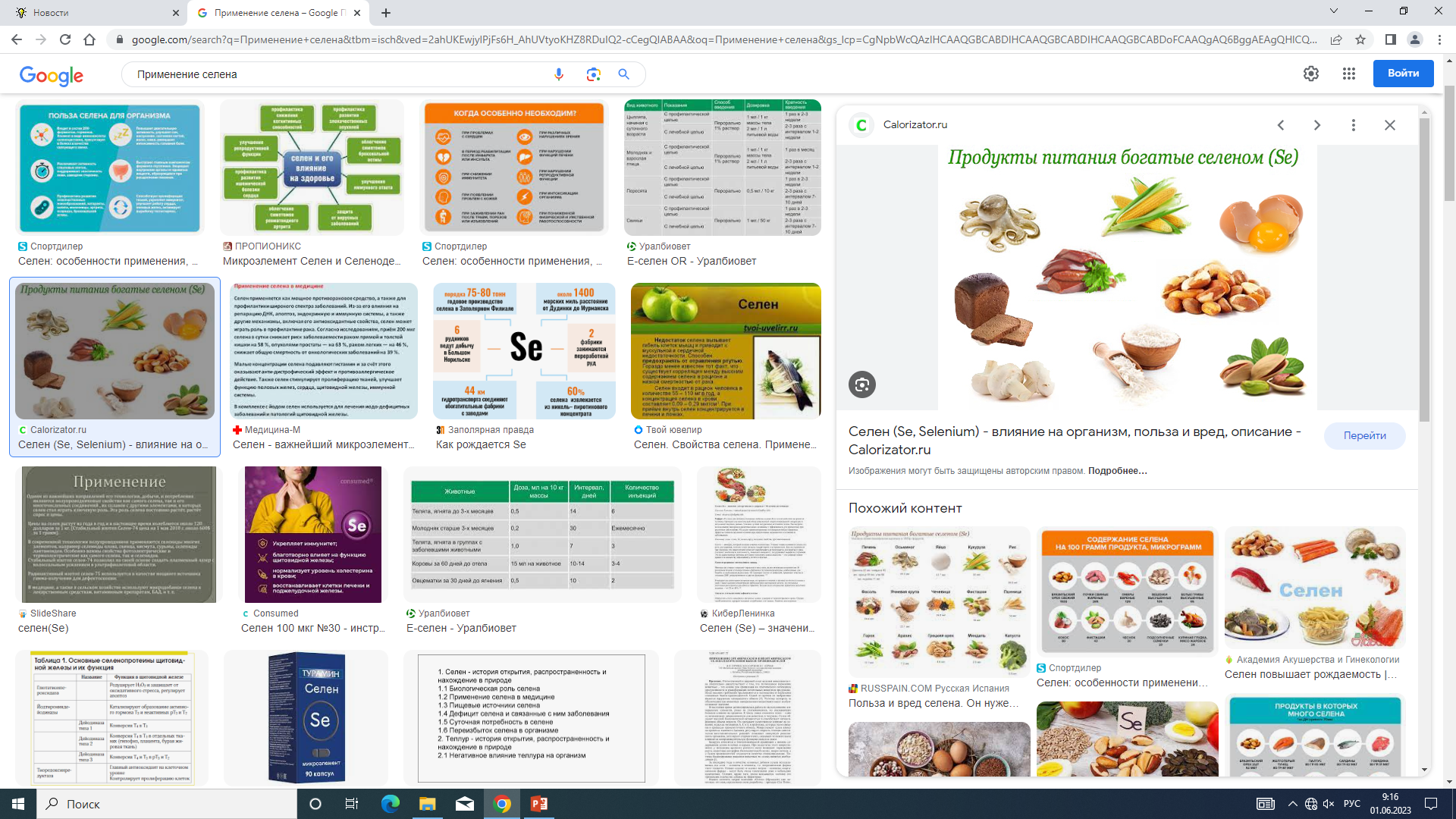 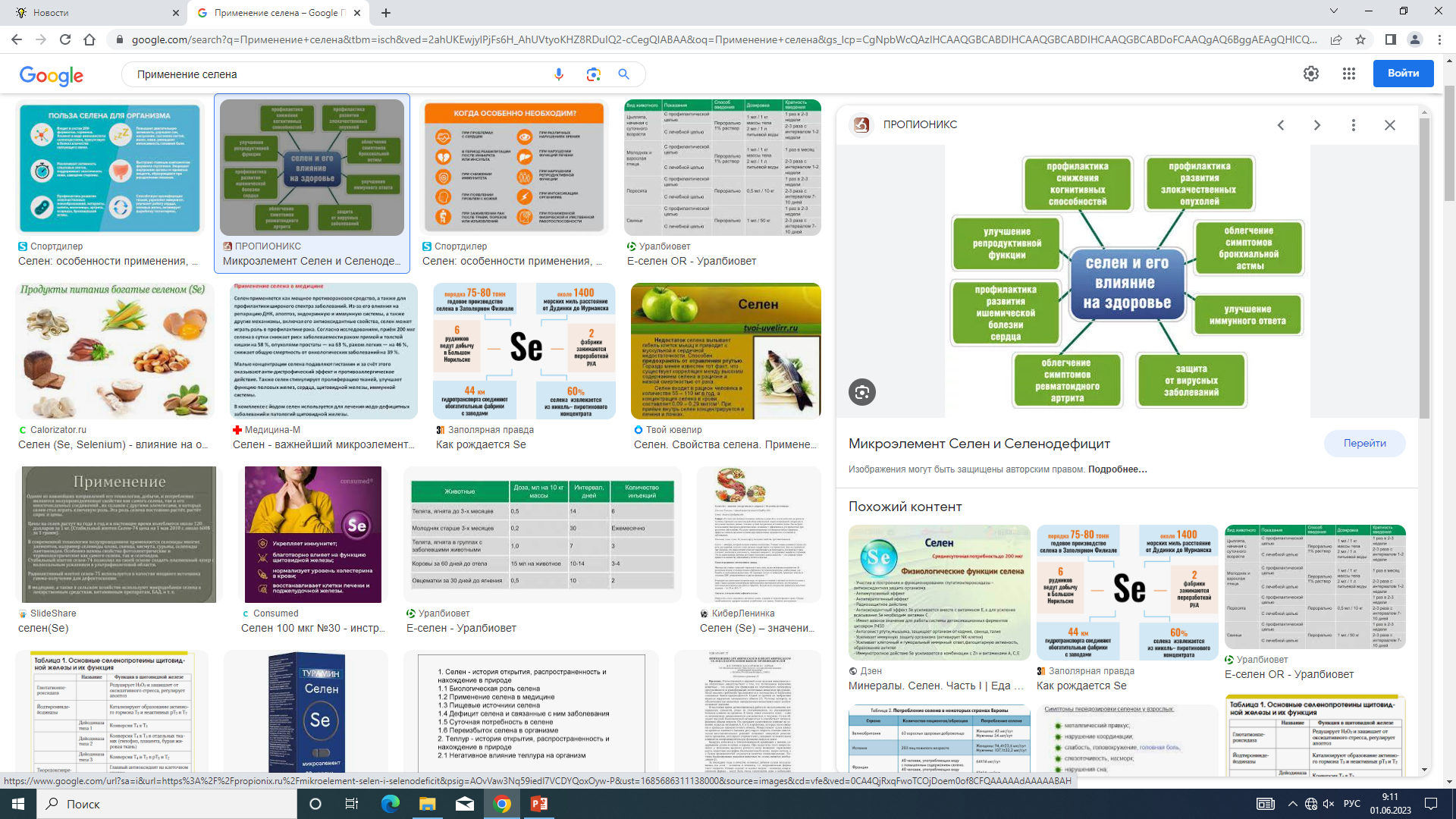 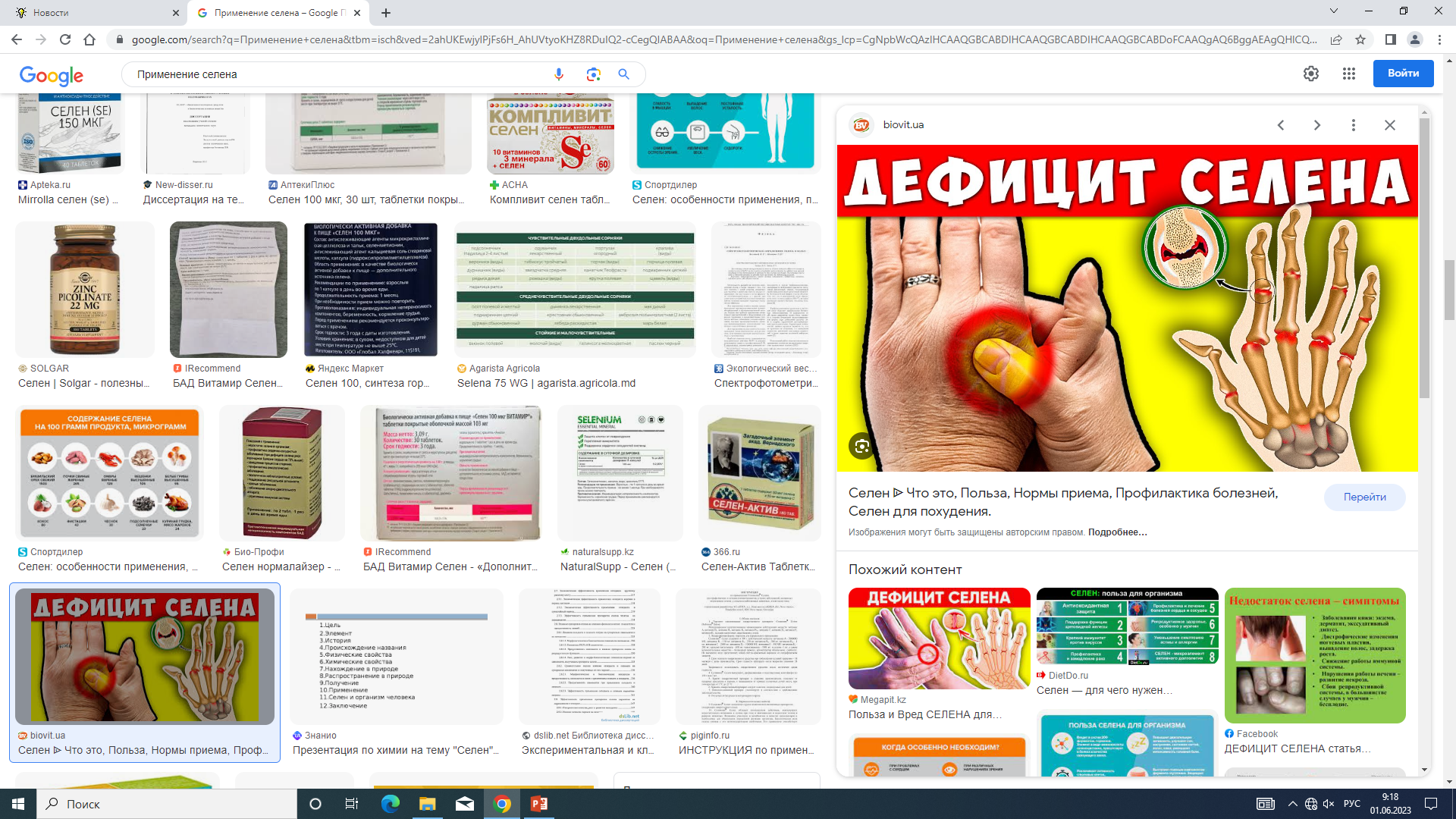 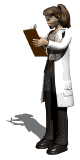 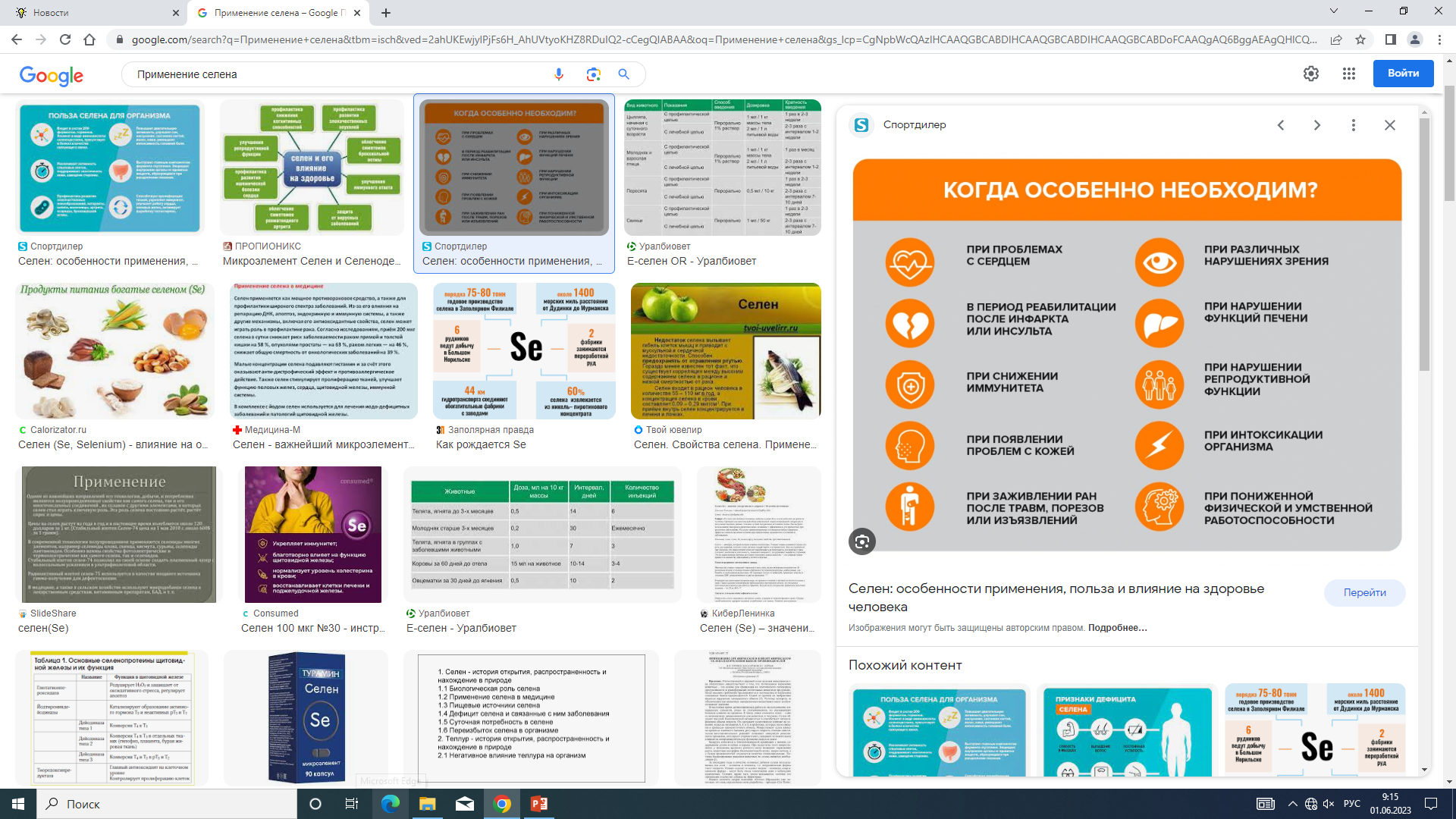 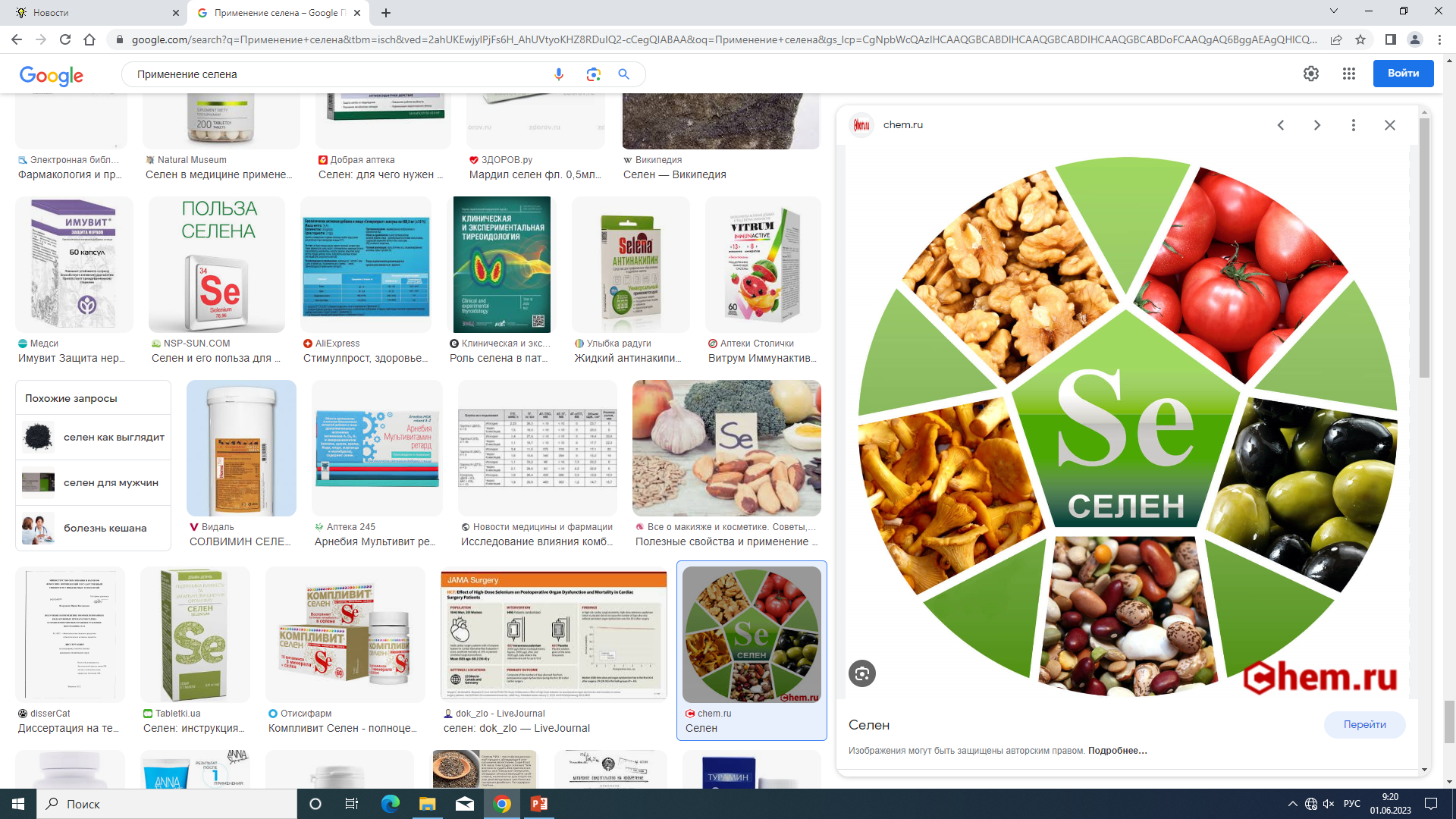 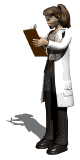 Те
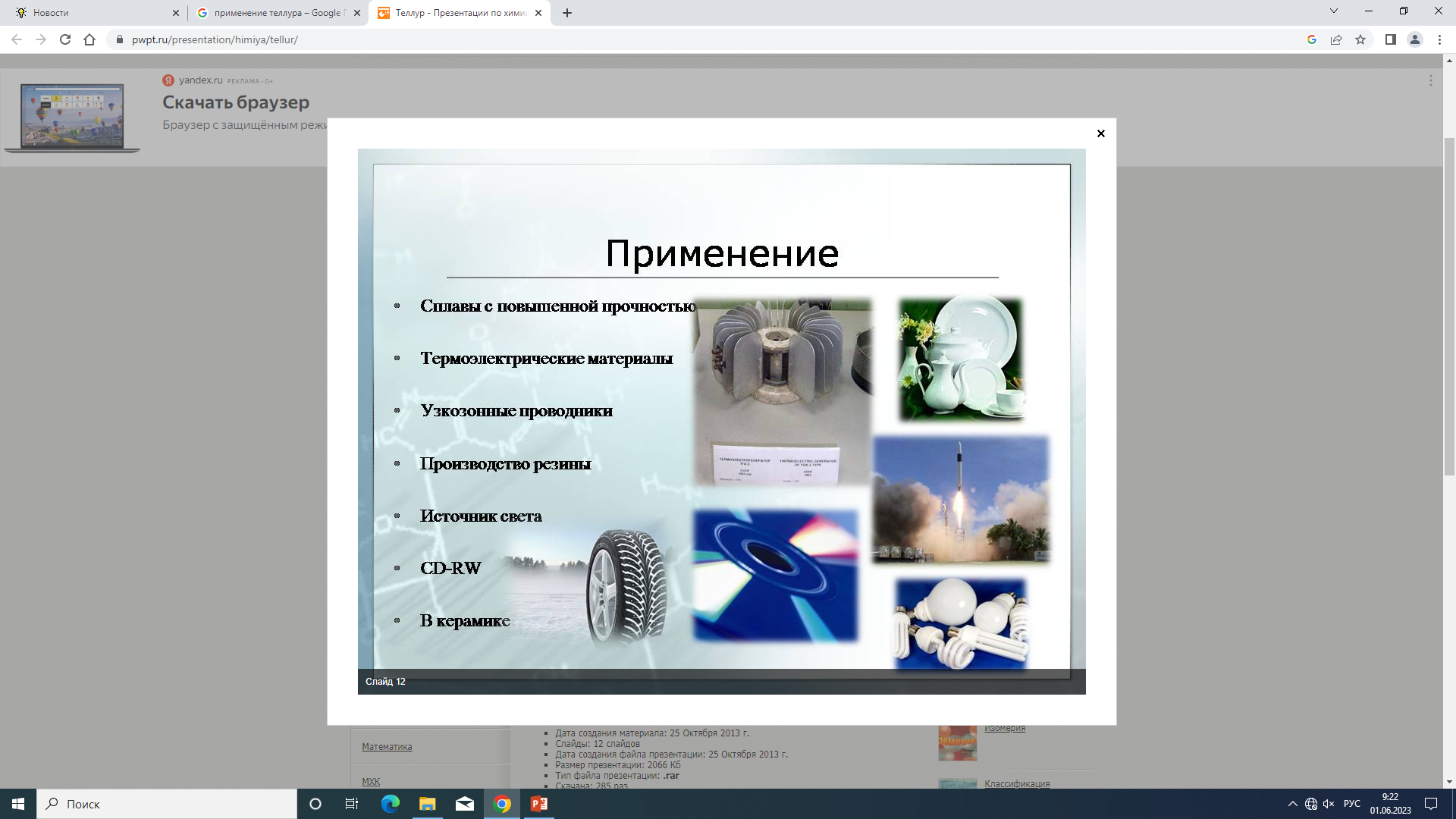 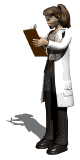 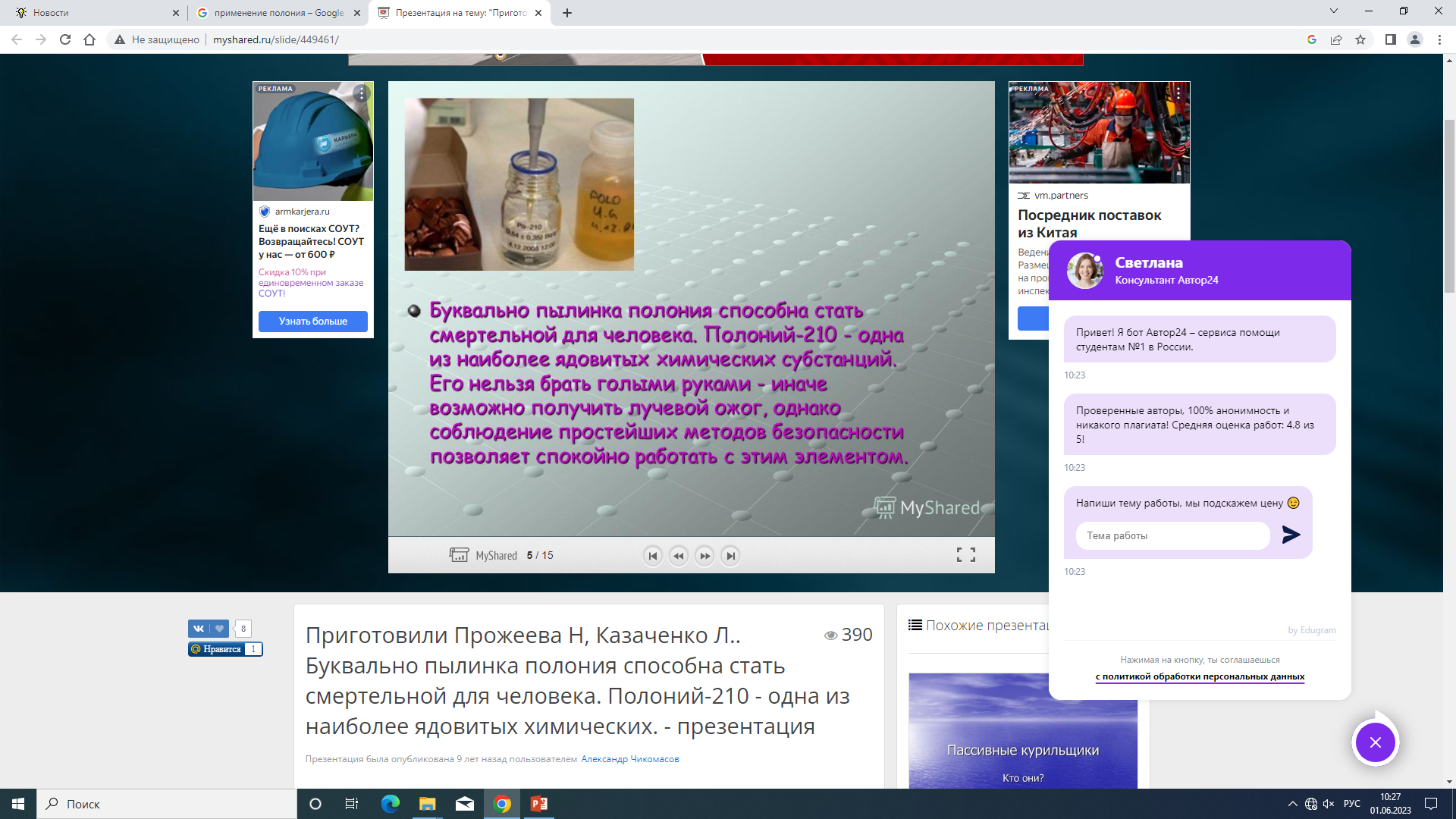 Полоний используется в энергетических установках многих спутников
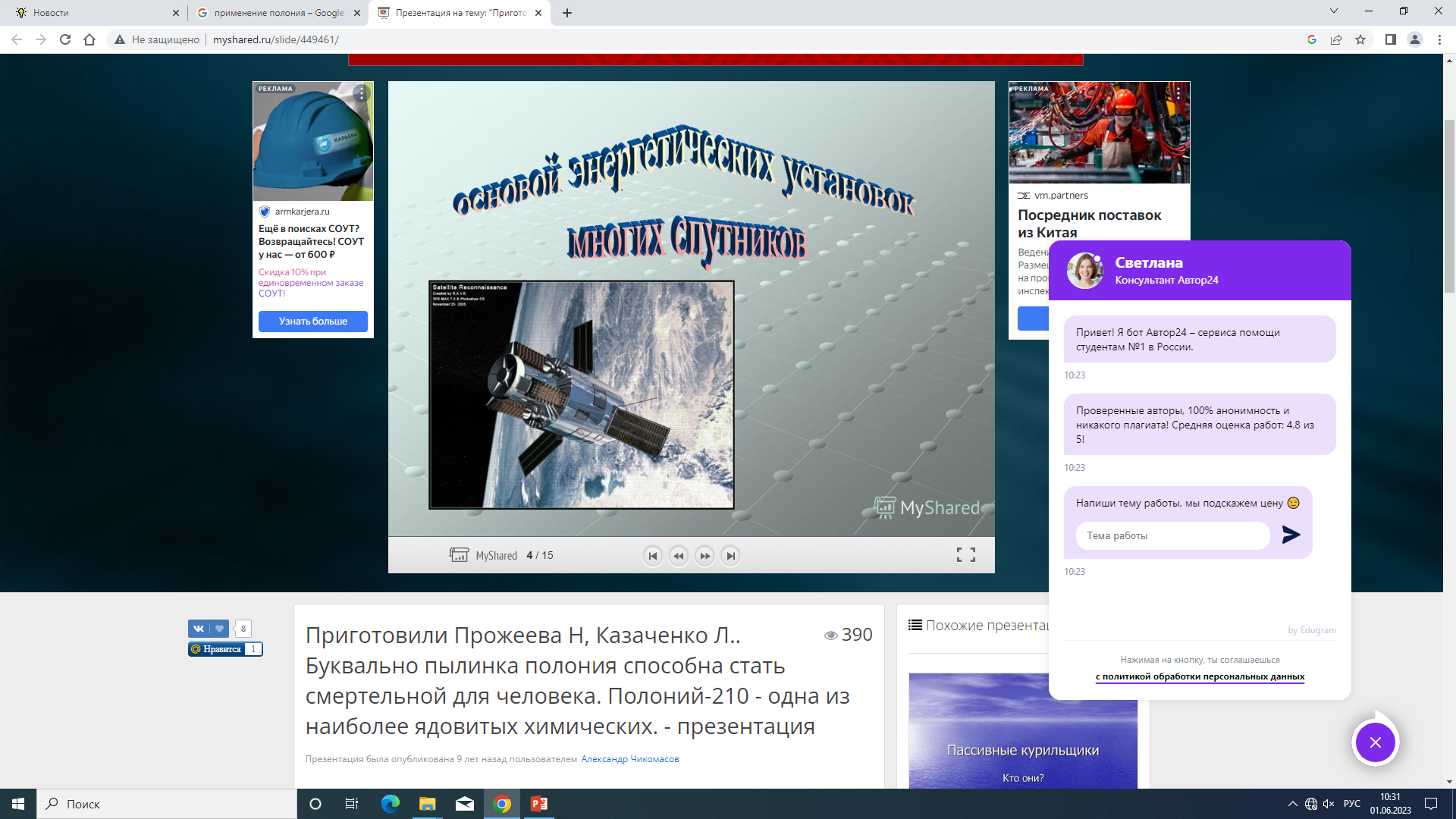 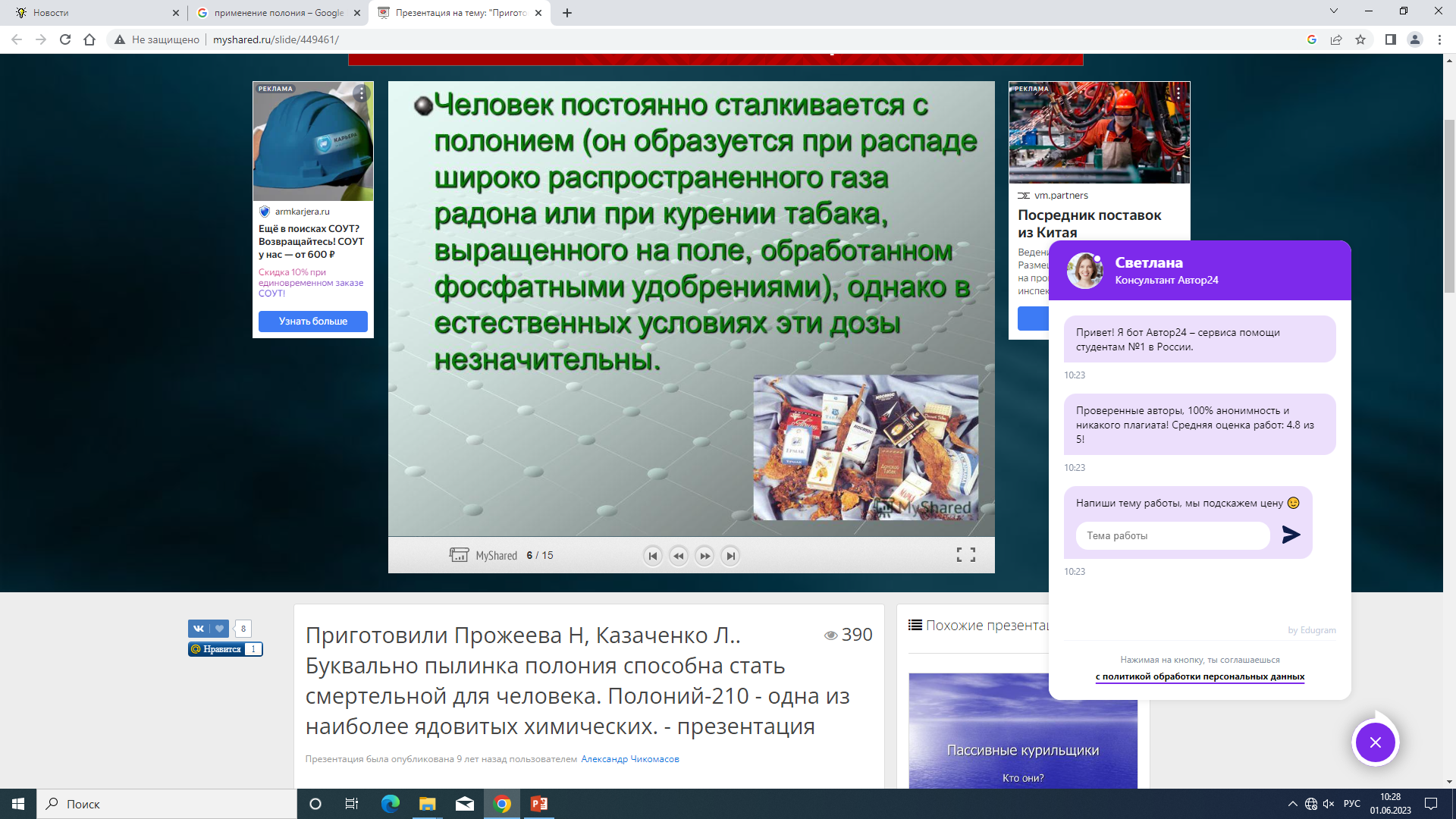 Полоний применяется при изготовлении ядерного оружия
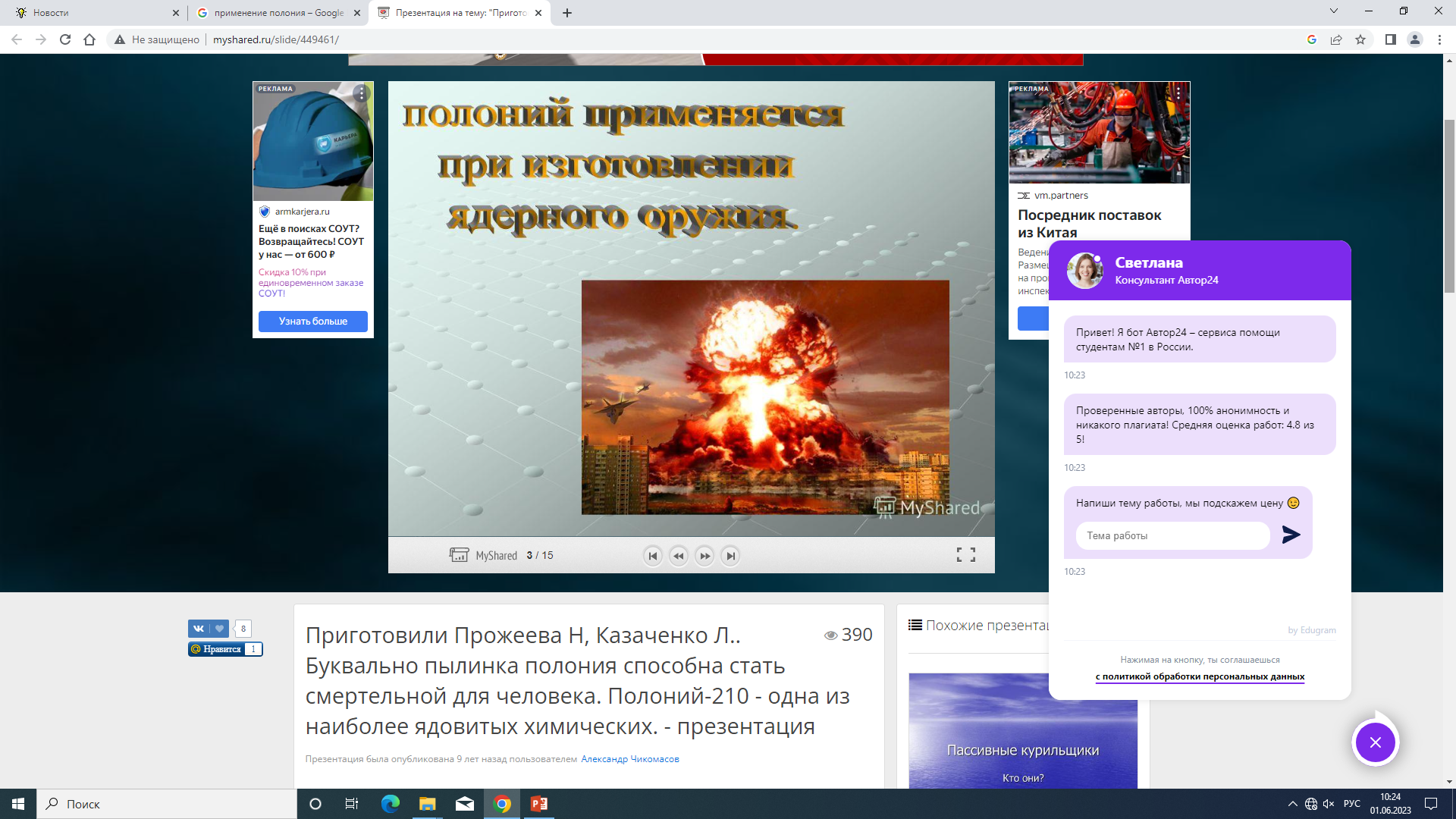 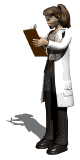 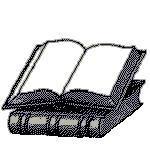 Использованные источники
Ерохин Ю. М., Ковалева И. Б., Химия для профессий и специальностей технического и естественно-научного профилей. – 3-е изд., – М.: Академия, 2020. 
Габриелян О. С., Остроумов И. Г. Химия для профессий и специальностей технического профиля: учебник для студ. учреждений сред. проф. образования. 4-е изд., – М.:  Издательский центр «Академия», 2020.
Габриелян О. С., Остроумов И. Г. Химия для профессий и специальностей технического профиля: учебник для студ. учреждений сред. проф. образования. – М., 2017. 
Габриелян О.С., Остроумов И. Г., Остроумова Е. Е. и др. Химия для профессий и специальностей естественно-научного профиля: учебник для студ. учреждений сред. проф. образования. – М., 2017.
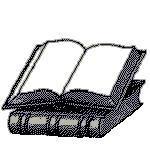 Использованные источники
https://ru.wikipedia.org/wiki/Кислород
ttps://yandex.ru/images/Кислород
https://ru.wikipedia.org/wiki/Сера  
ttps://yandex.ru/images/Сера
https://ru.wikipedia.org/wiki/Селен  
ttps://yandex.ru/images/Селен 
https://ru.wikipedia.org/wiki/Теллур  
ttps://yandex.ru/images/Теллур
https://ru.wikipedia.org/wiki/Полоний  
ttps://yandex.ru/images/Полоний 
https://ru.wikipedia.org/wiki/Ливерморий  
ttps://yandex.ru/images/Ливерморий
https://jgems.ru/metally/polonij
https://nauka.club/khimiya/khalkogeny.html
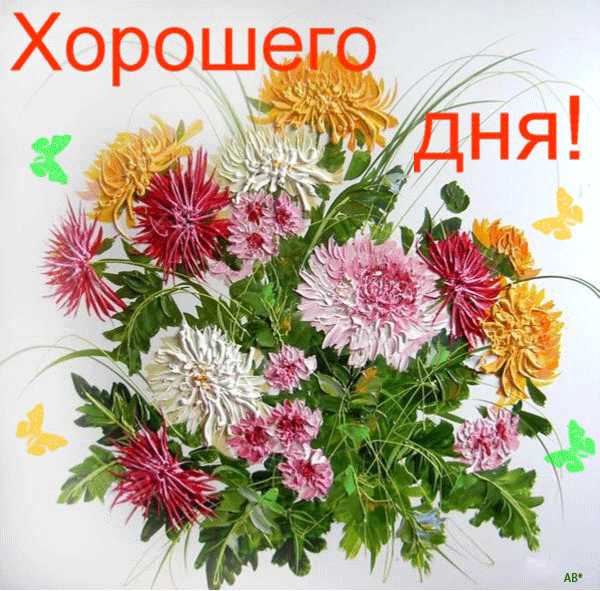